Service-Angebote auf den Internetseiten der Fabrikate

November 2021
Alfa Romeo
NEU
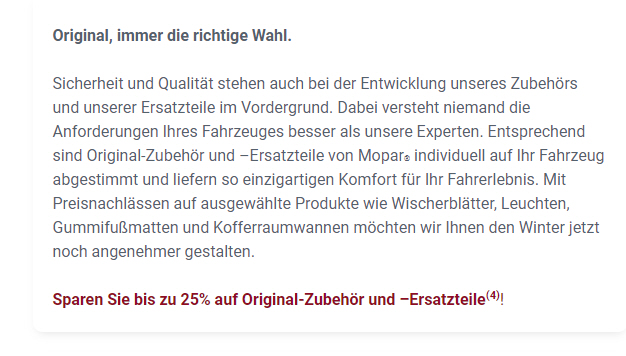 NEU
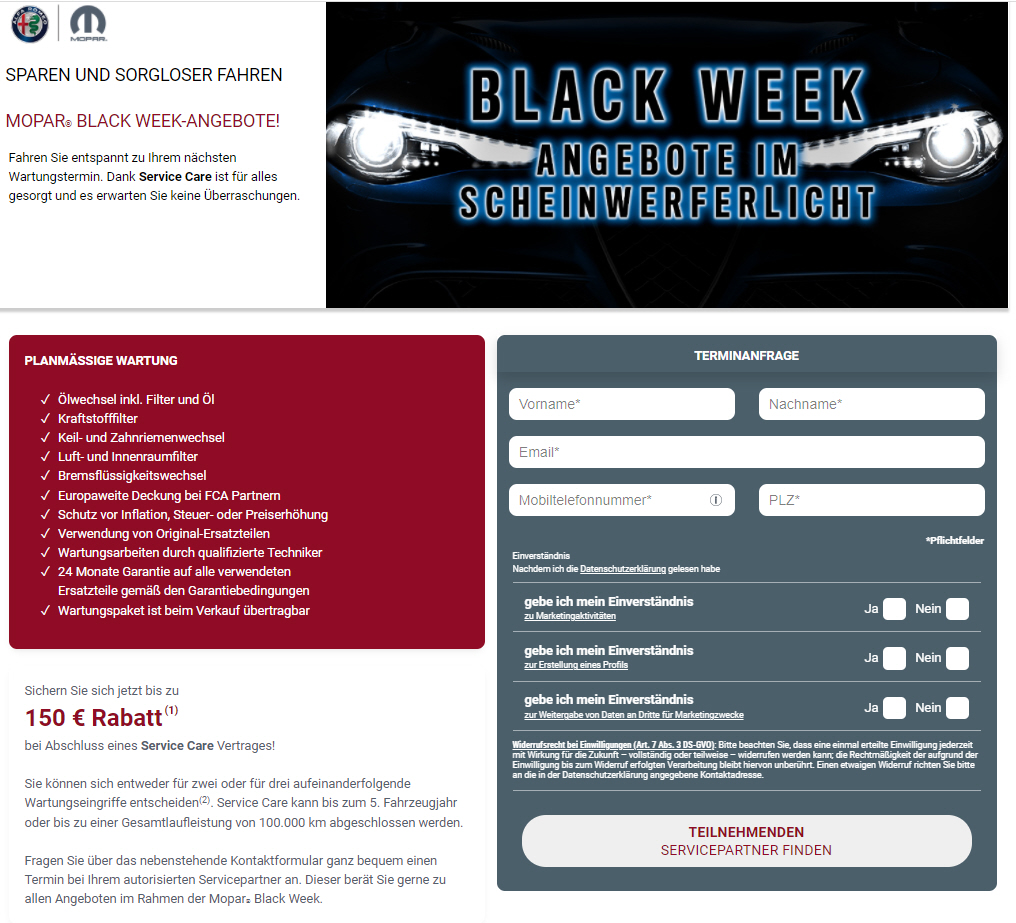 NEU
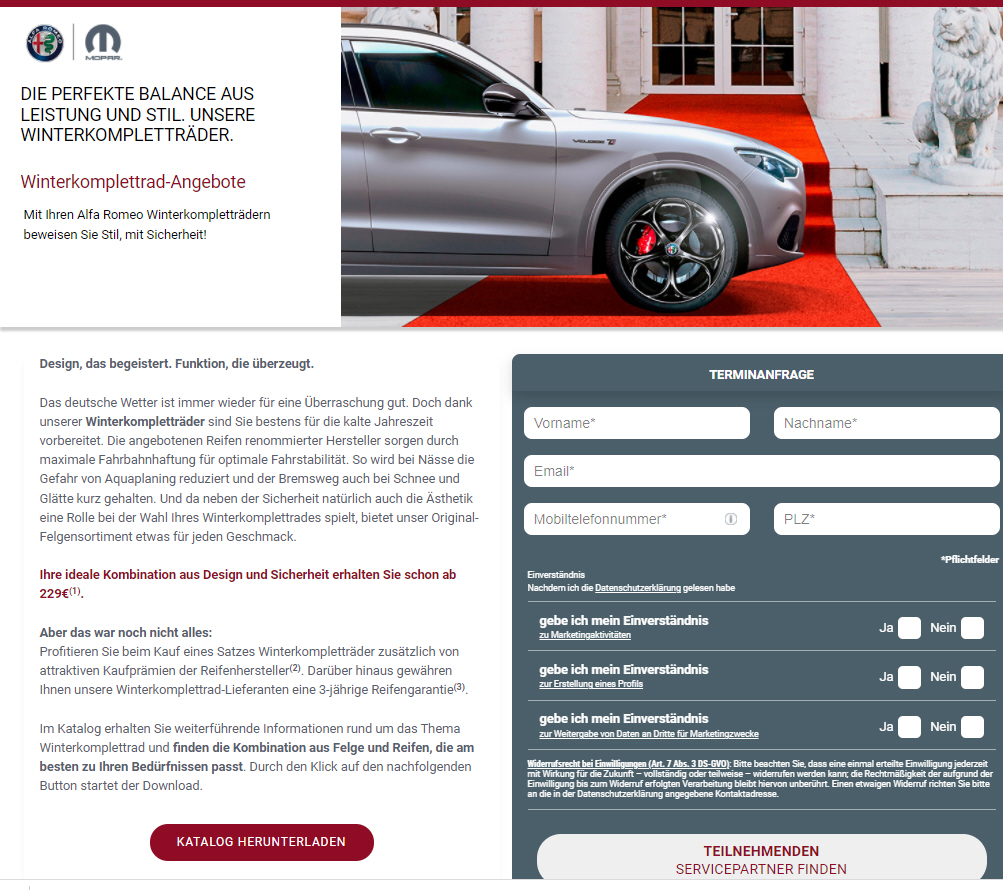 Audi
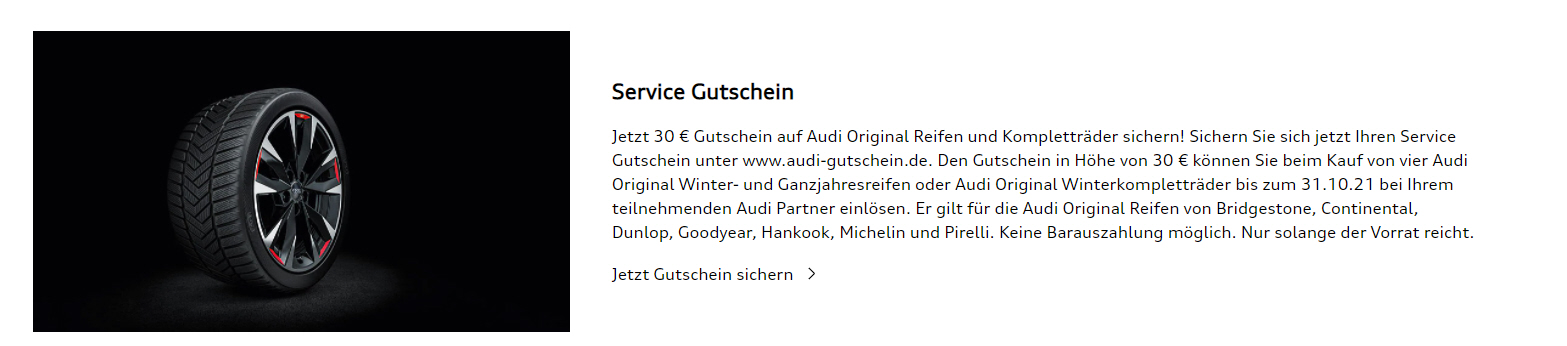 BMW
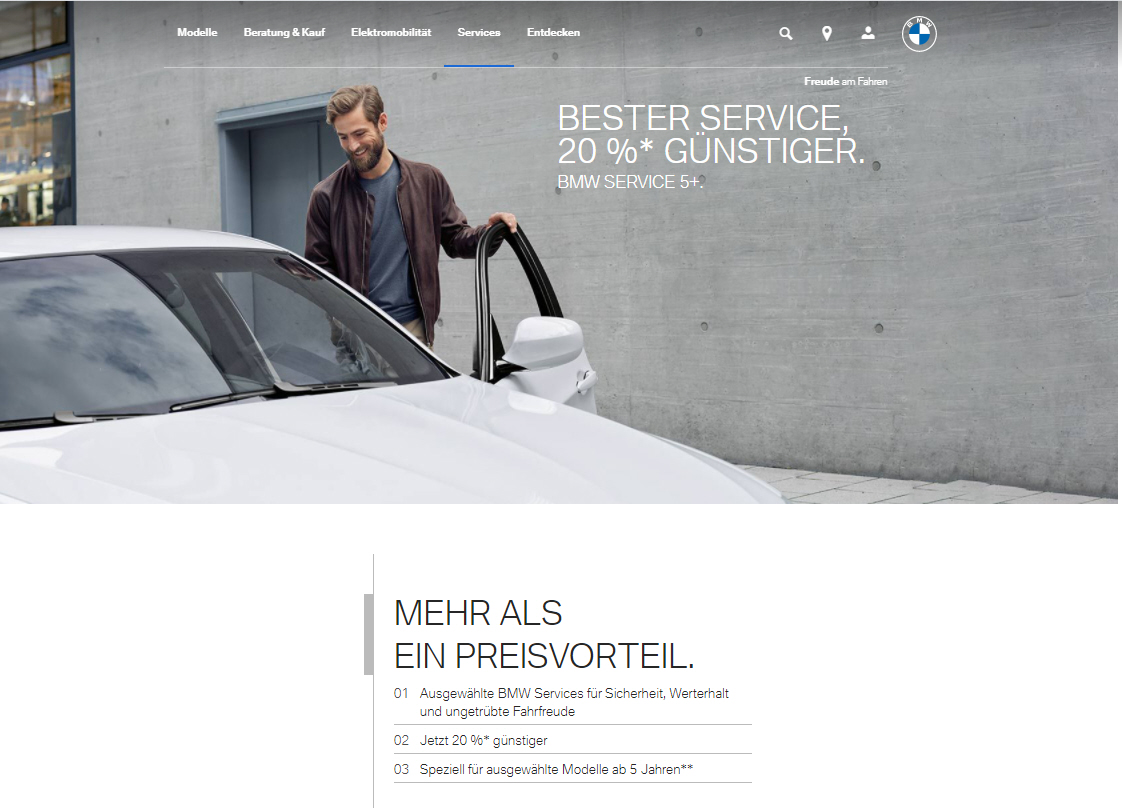 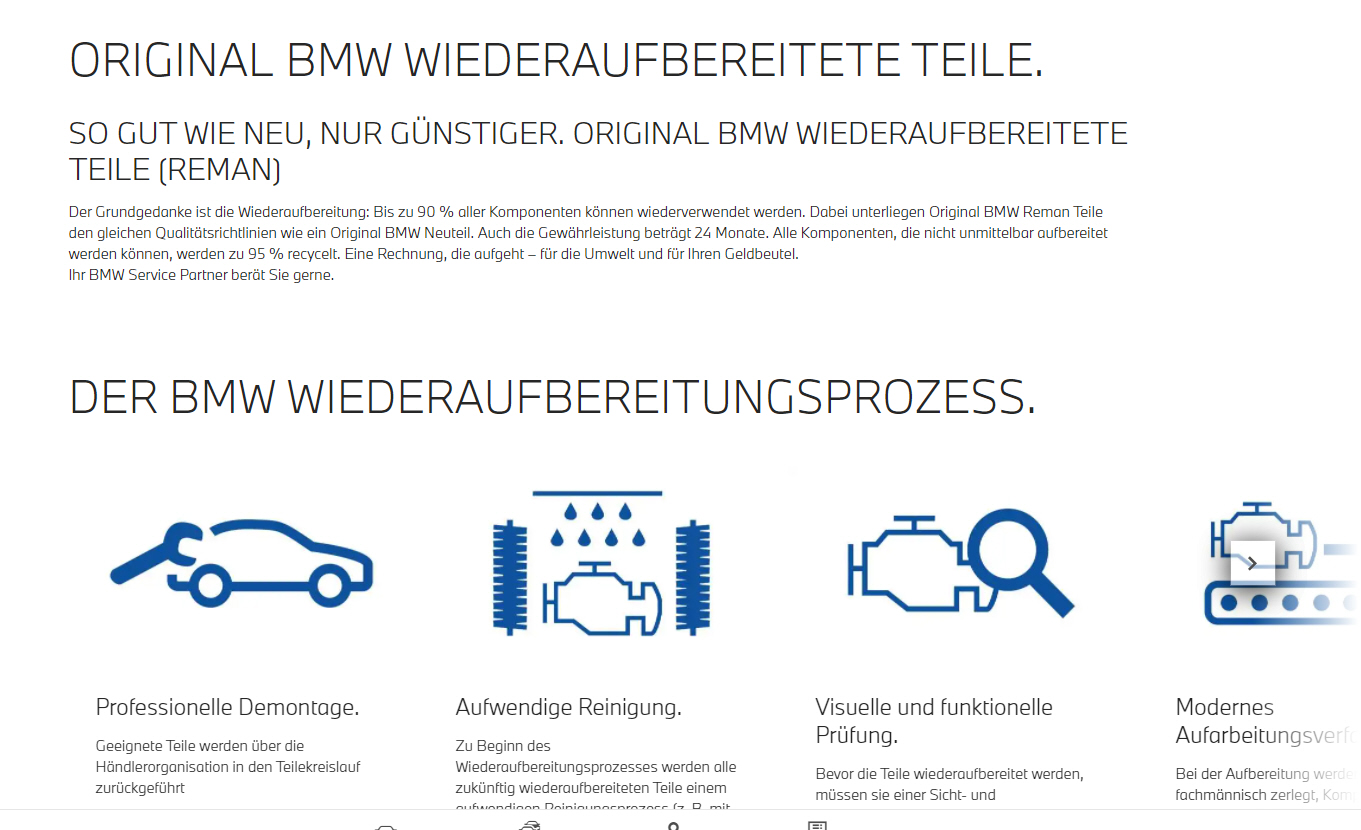 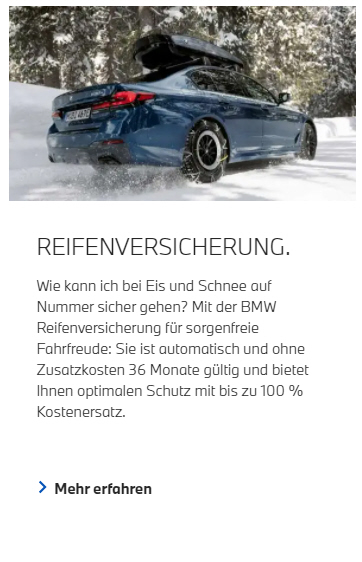 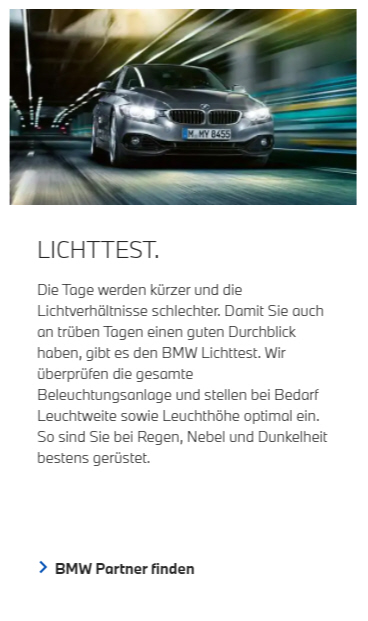 Citroën
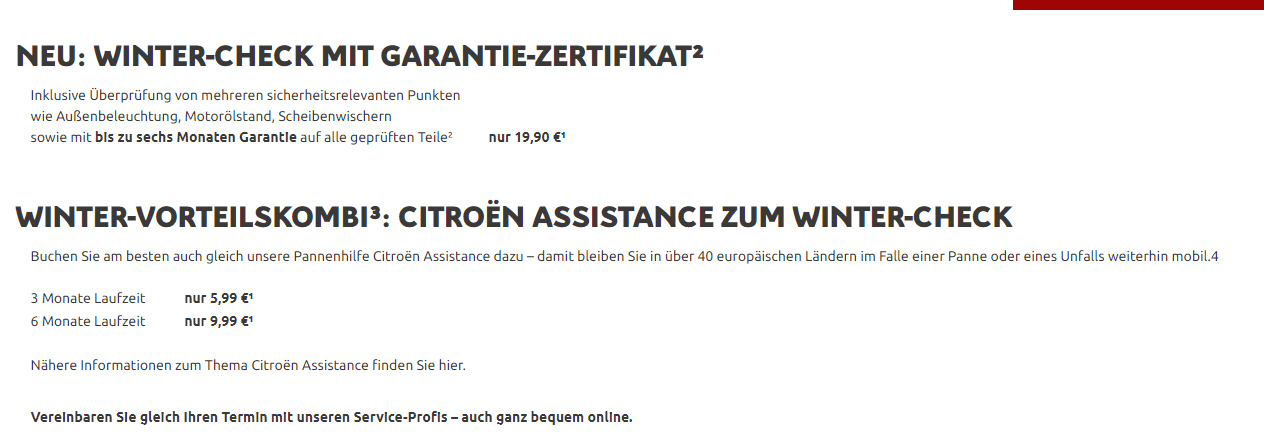 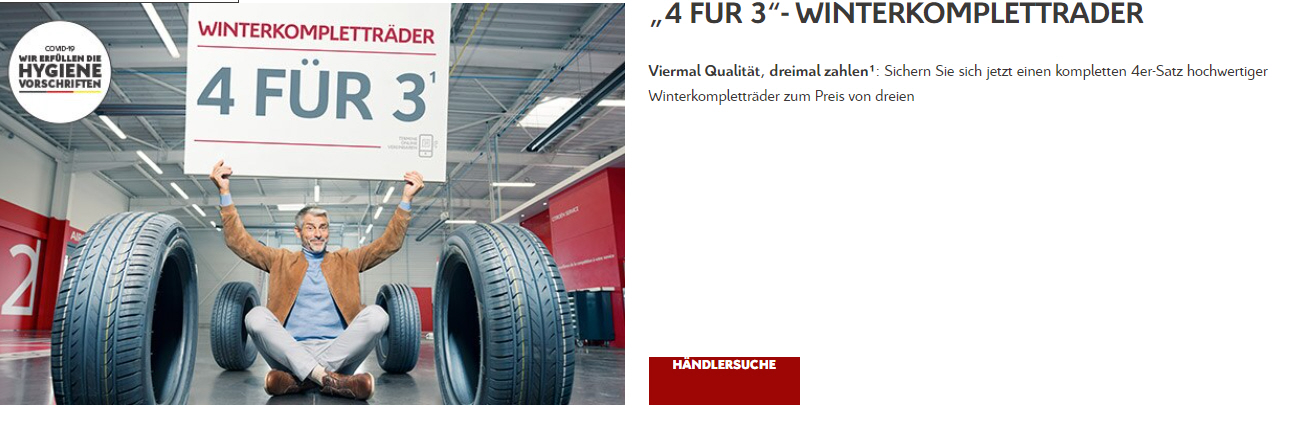 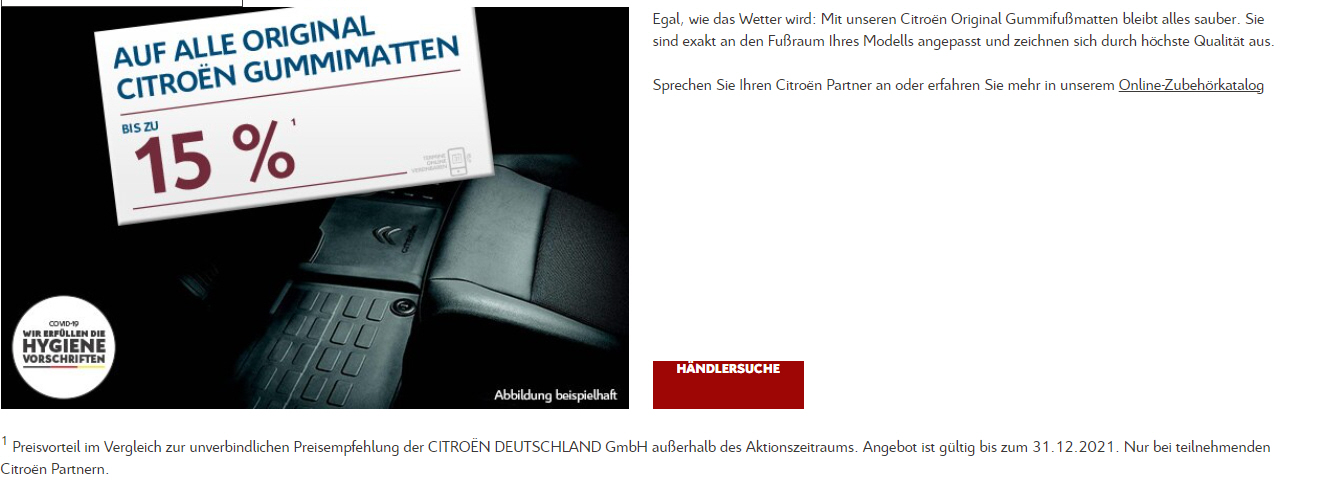 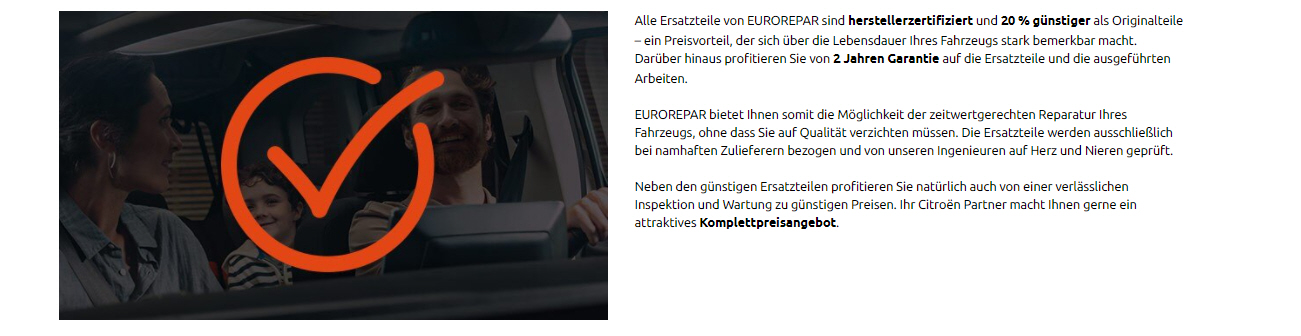 Cupra
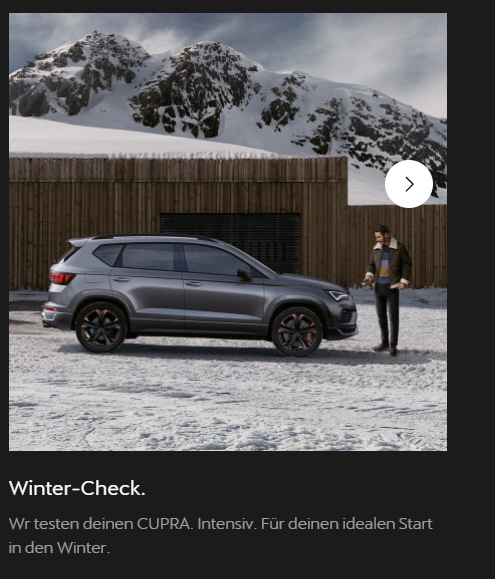 Dacia
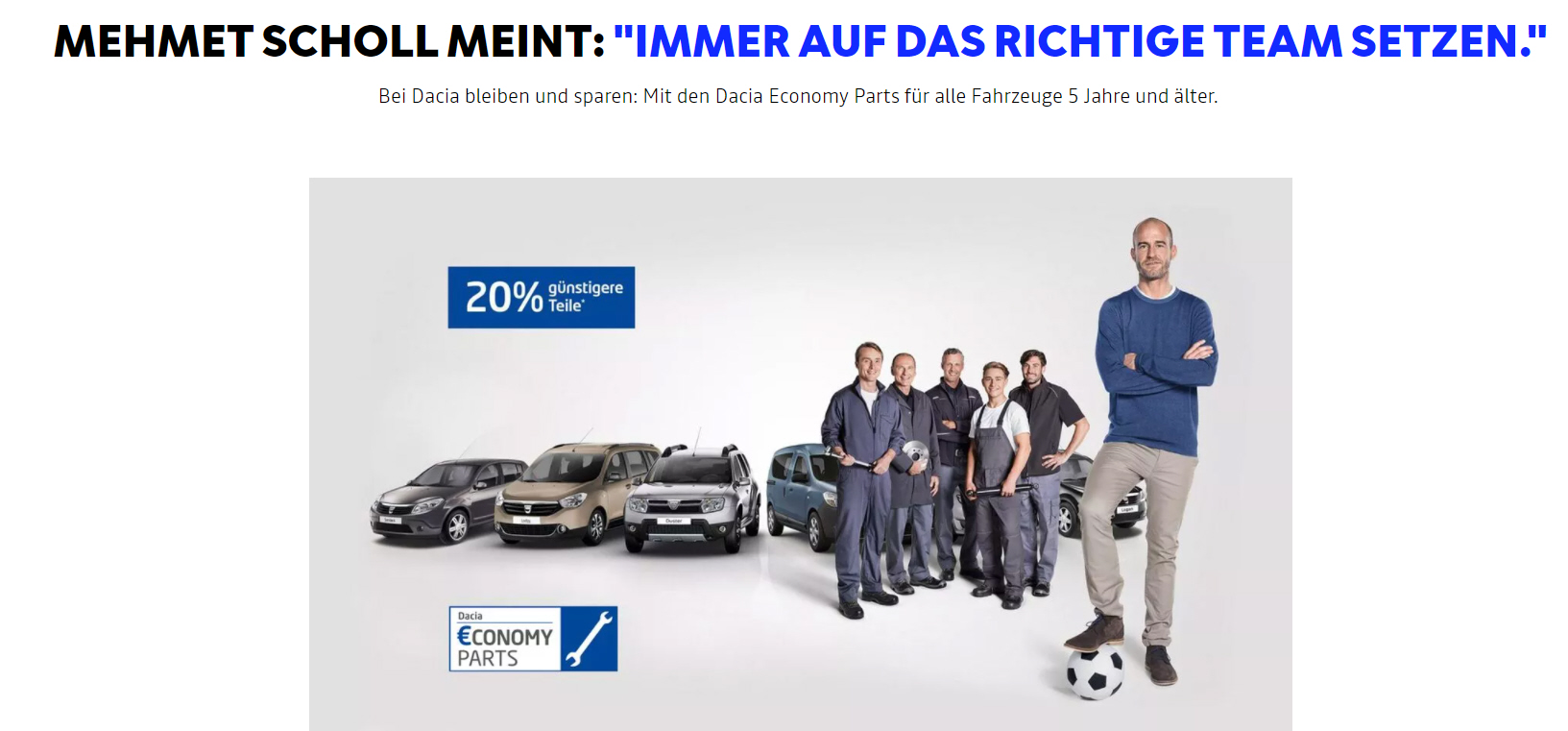 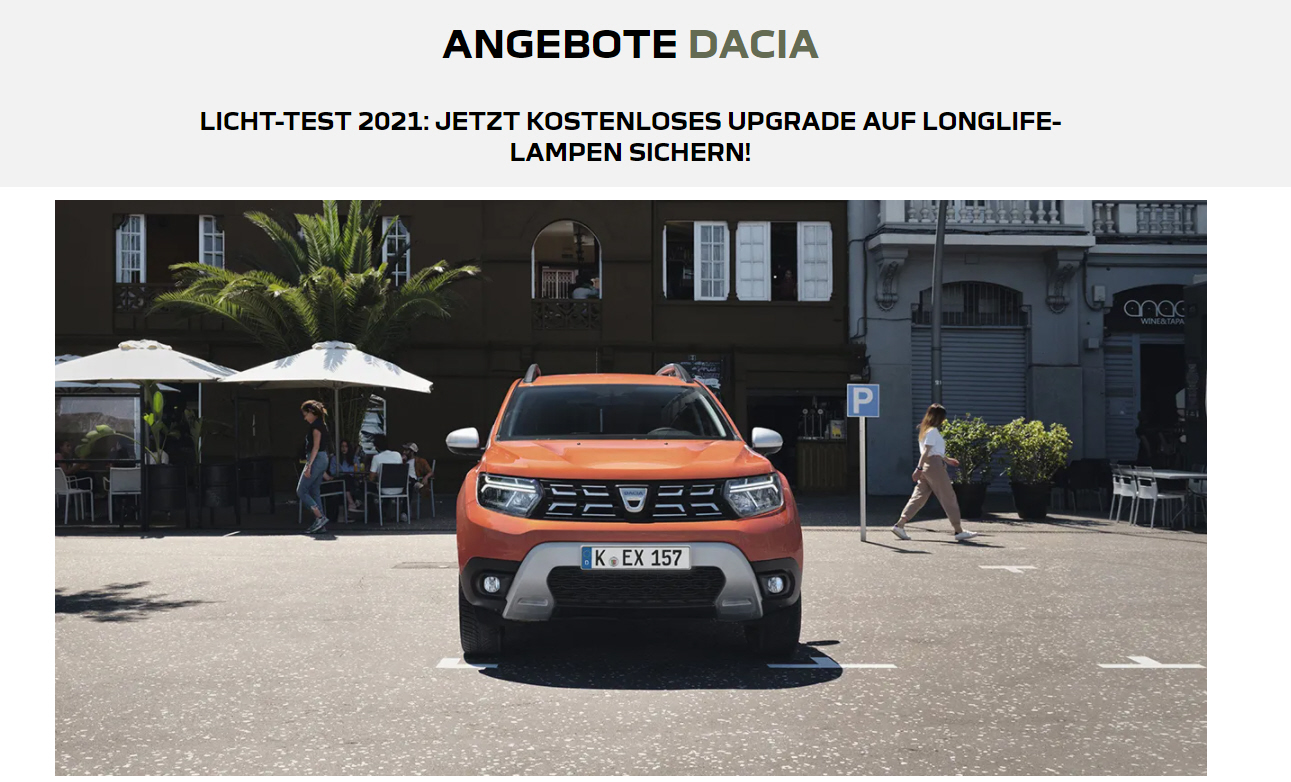 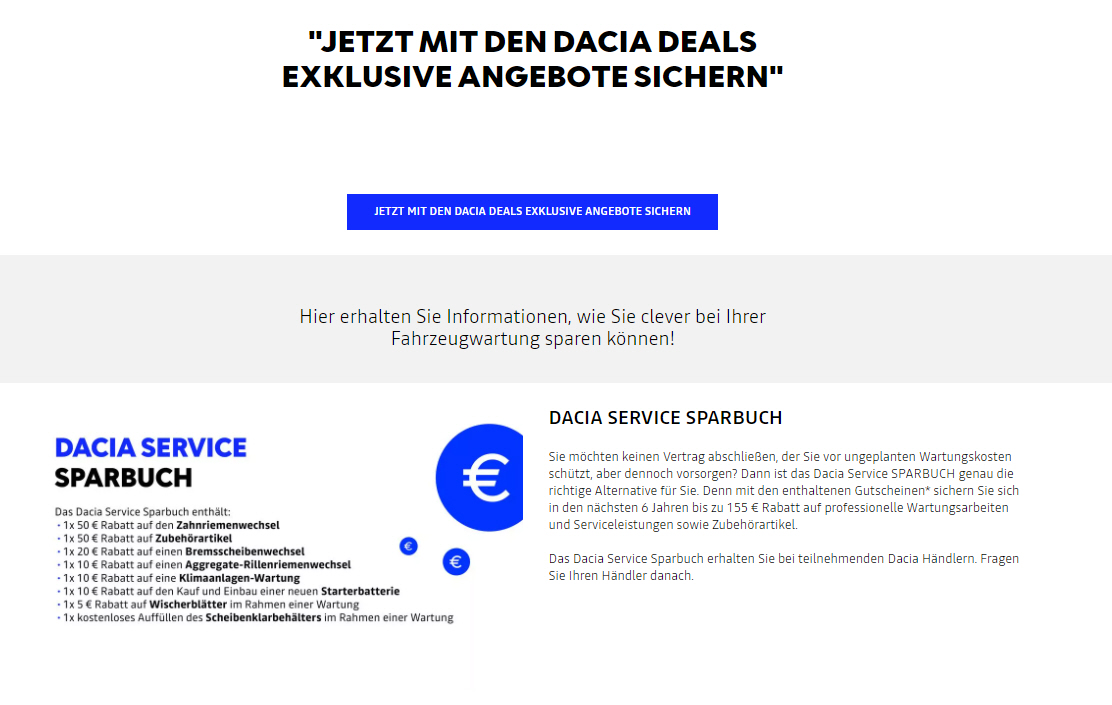 DS
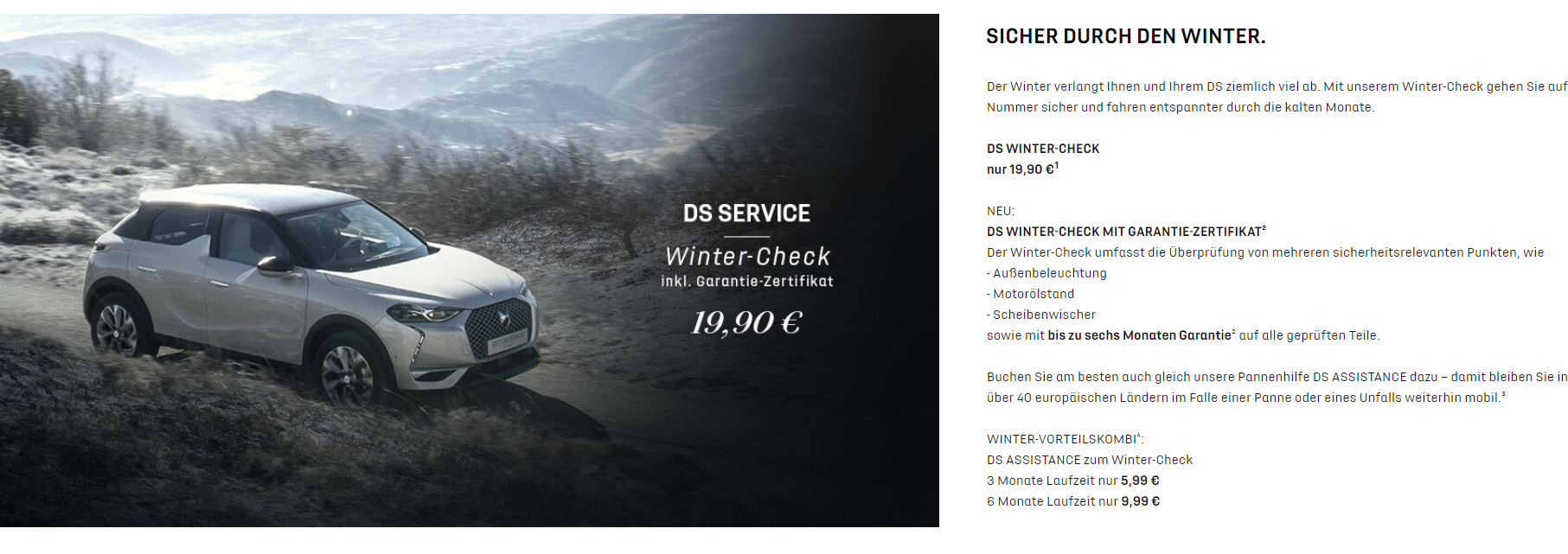 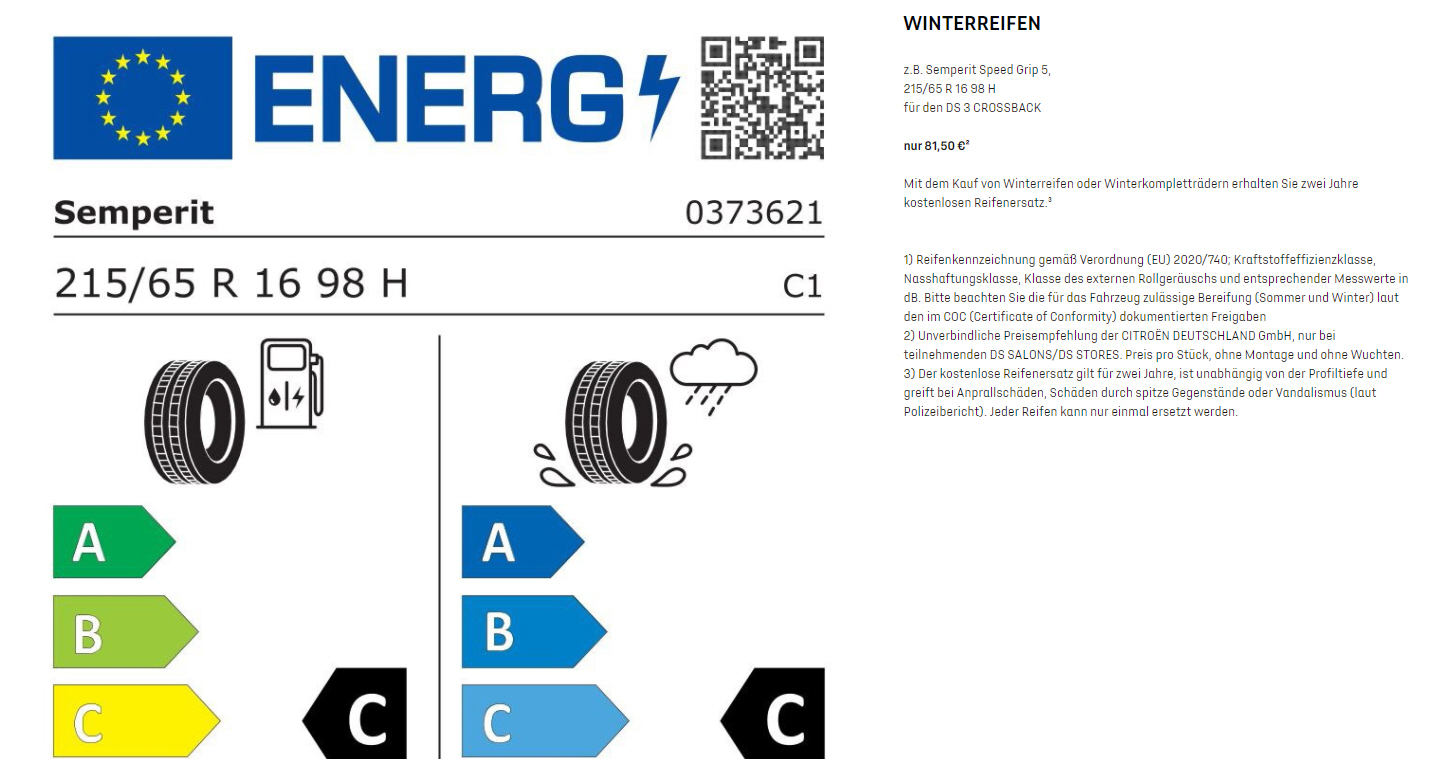 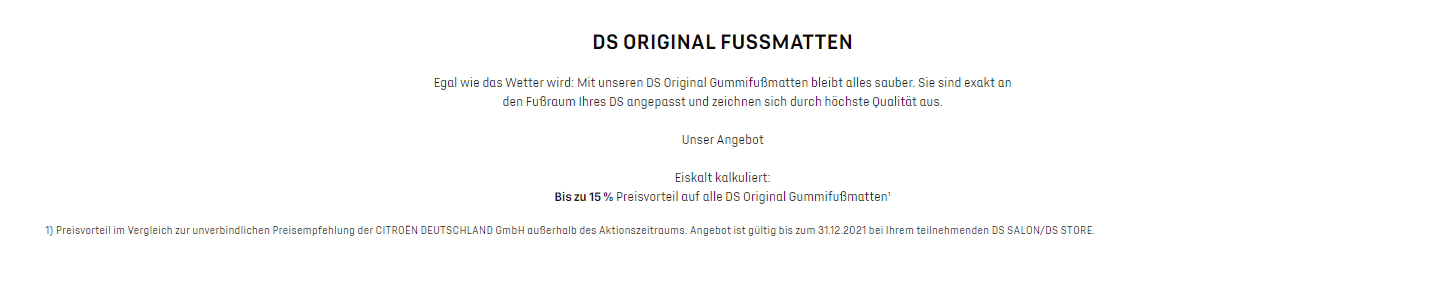 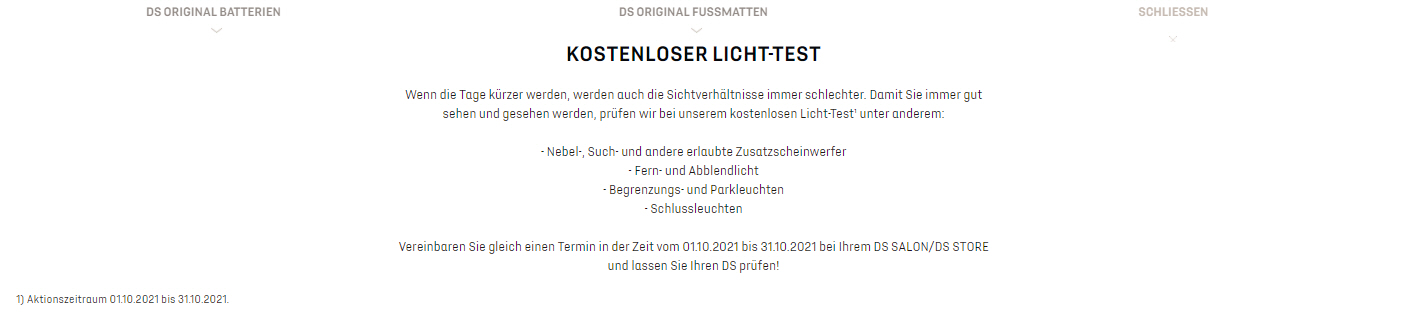 Fiat
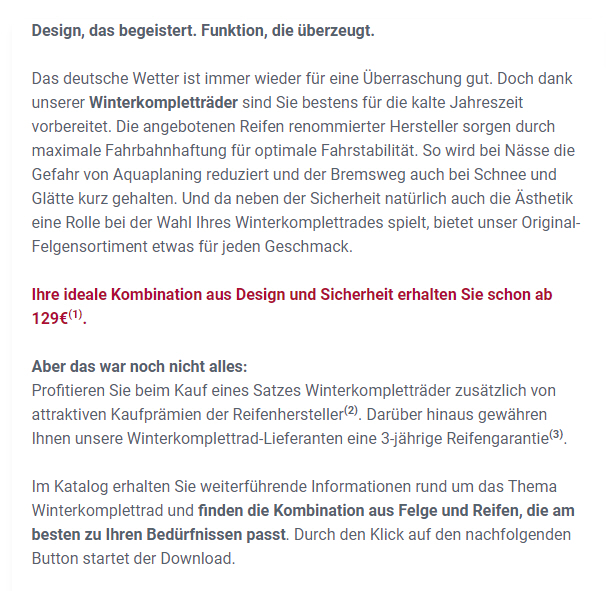 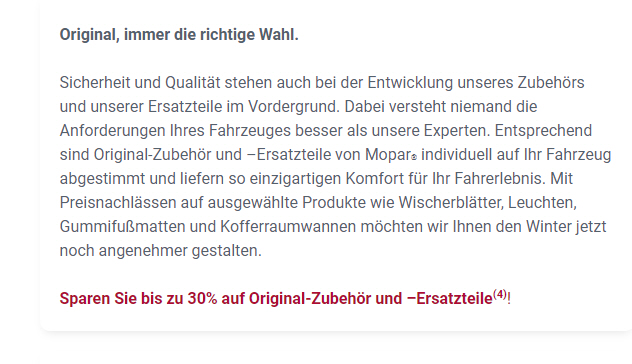 Ford
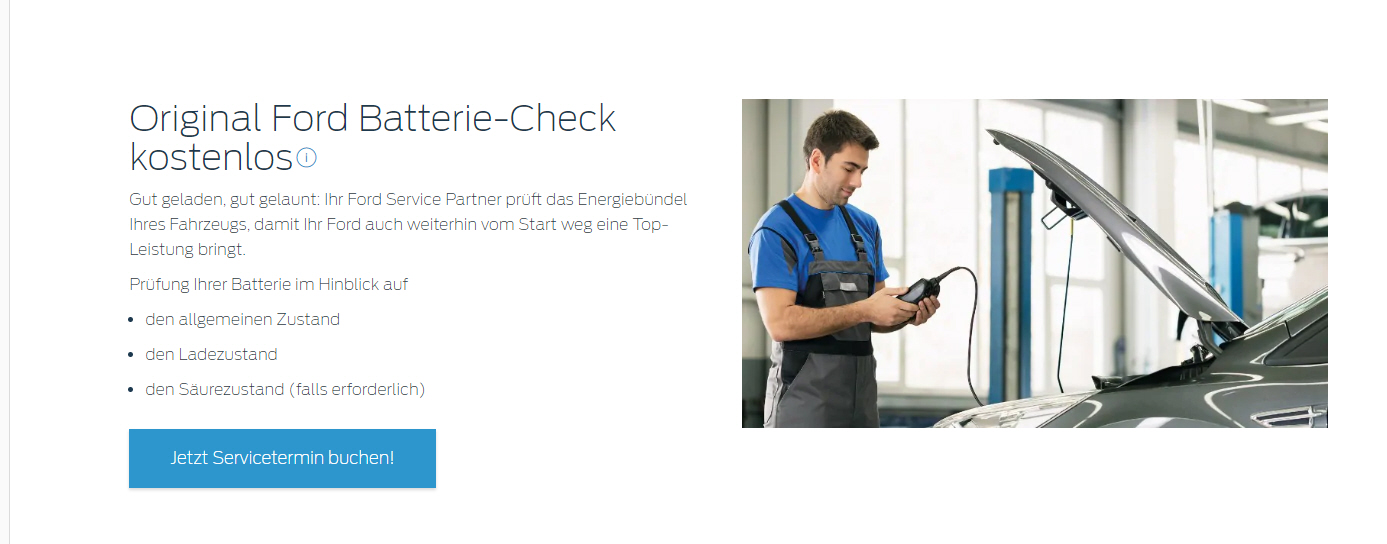 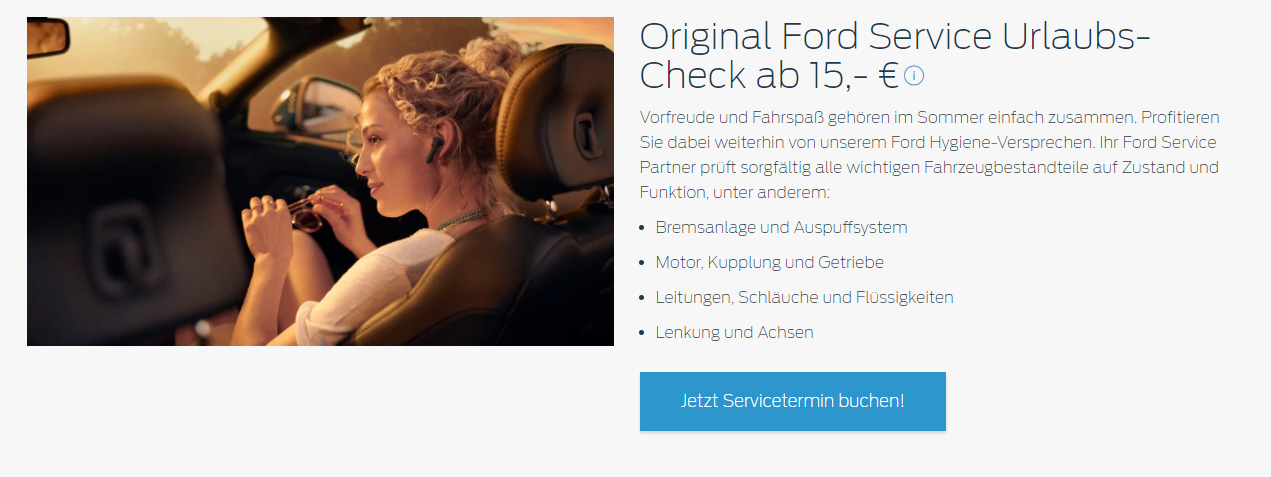 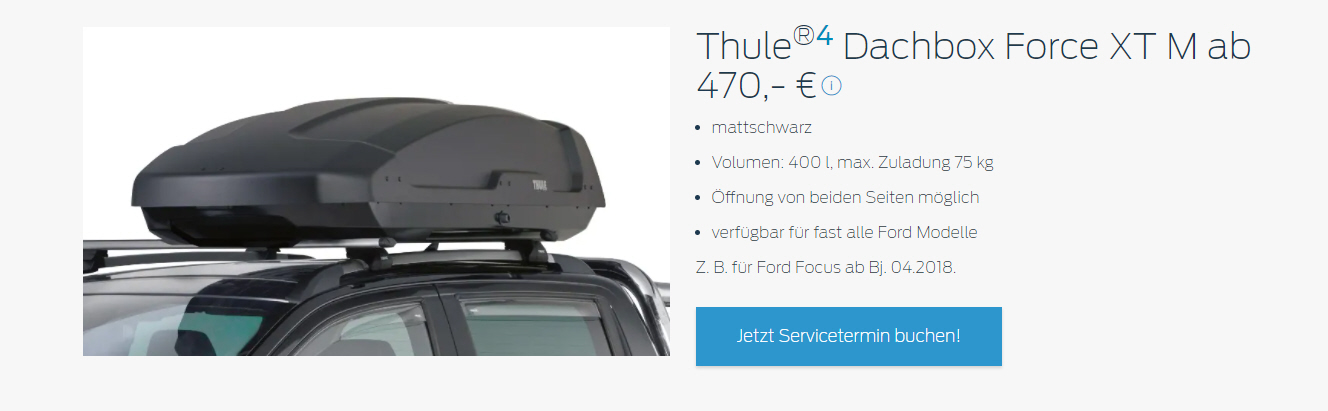 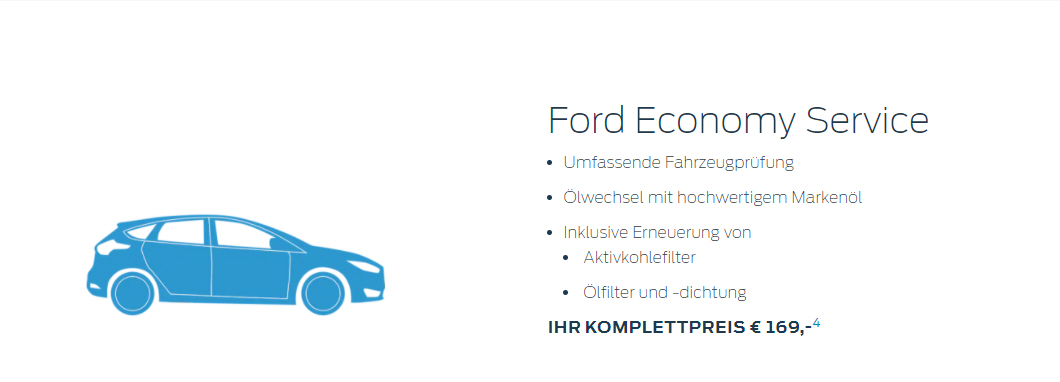 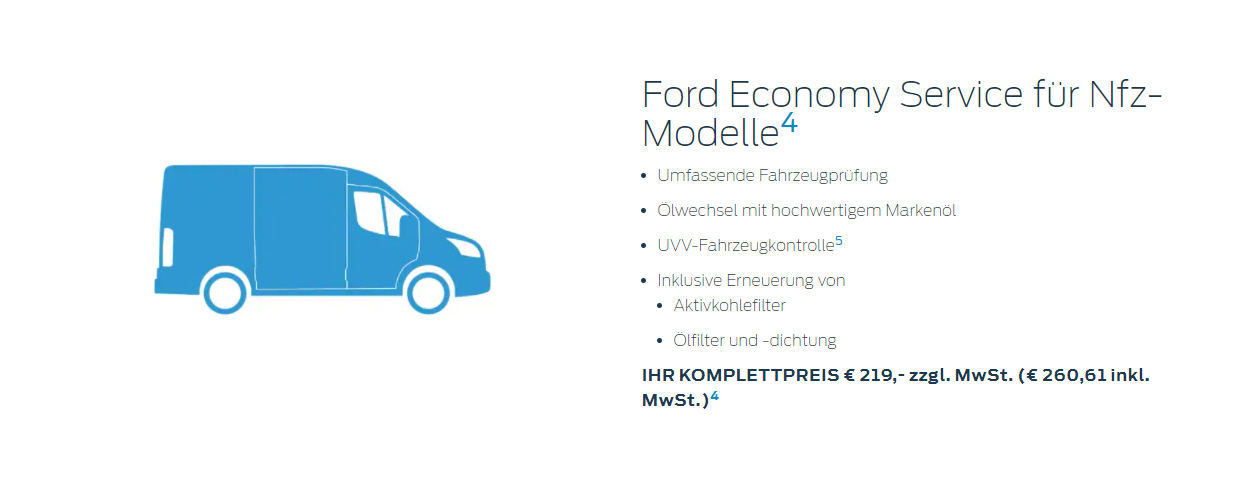 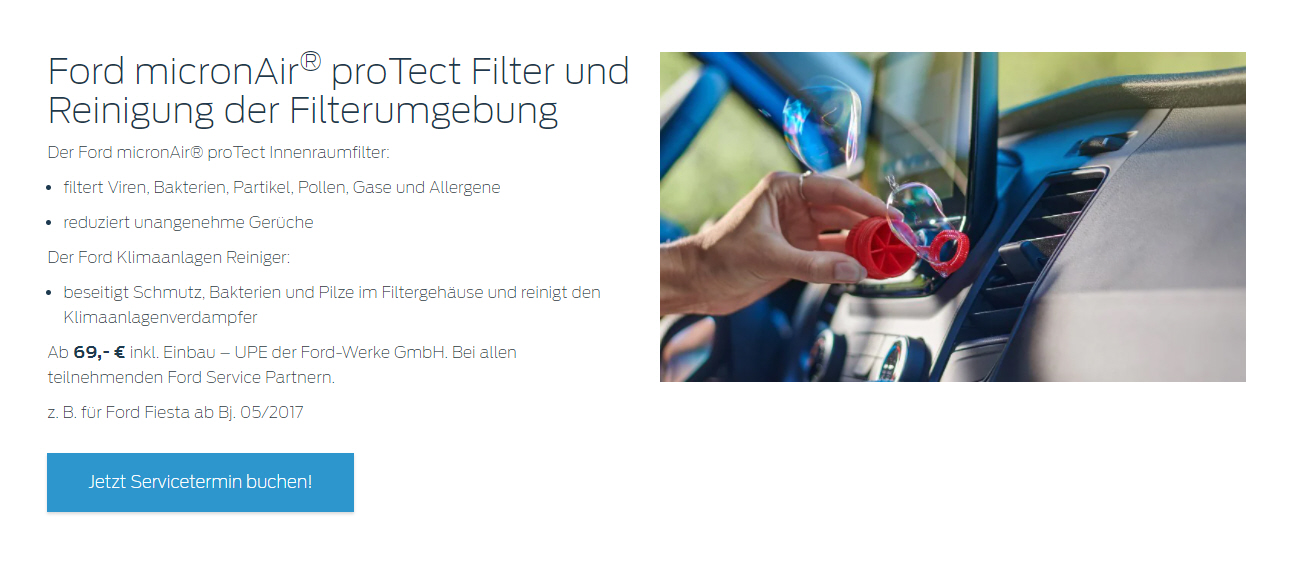 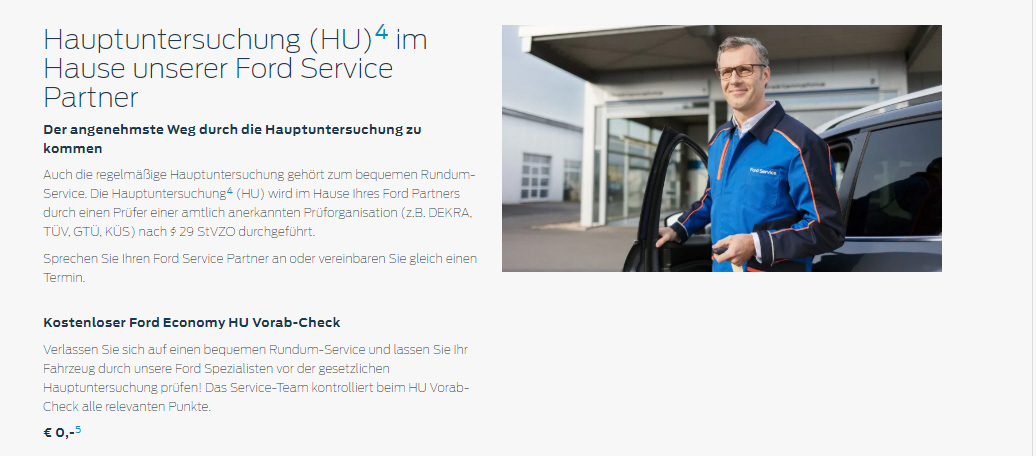 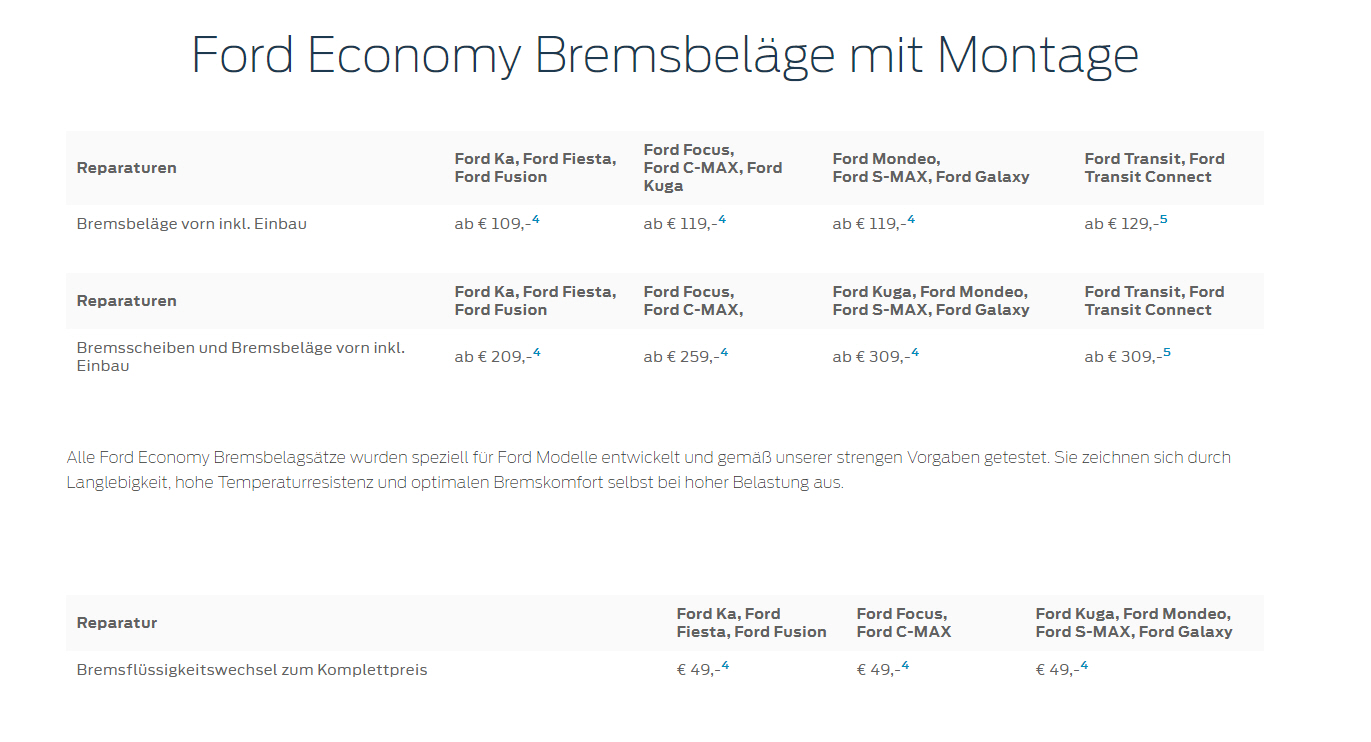 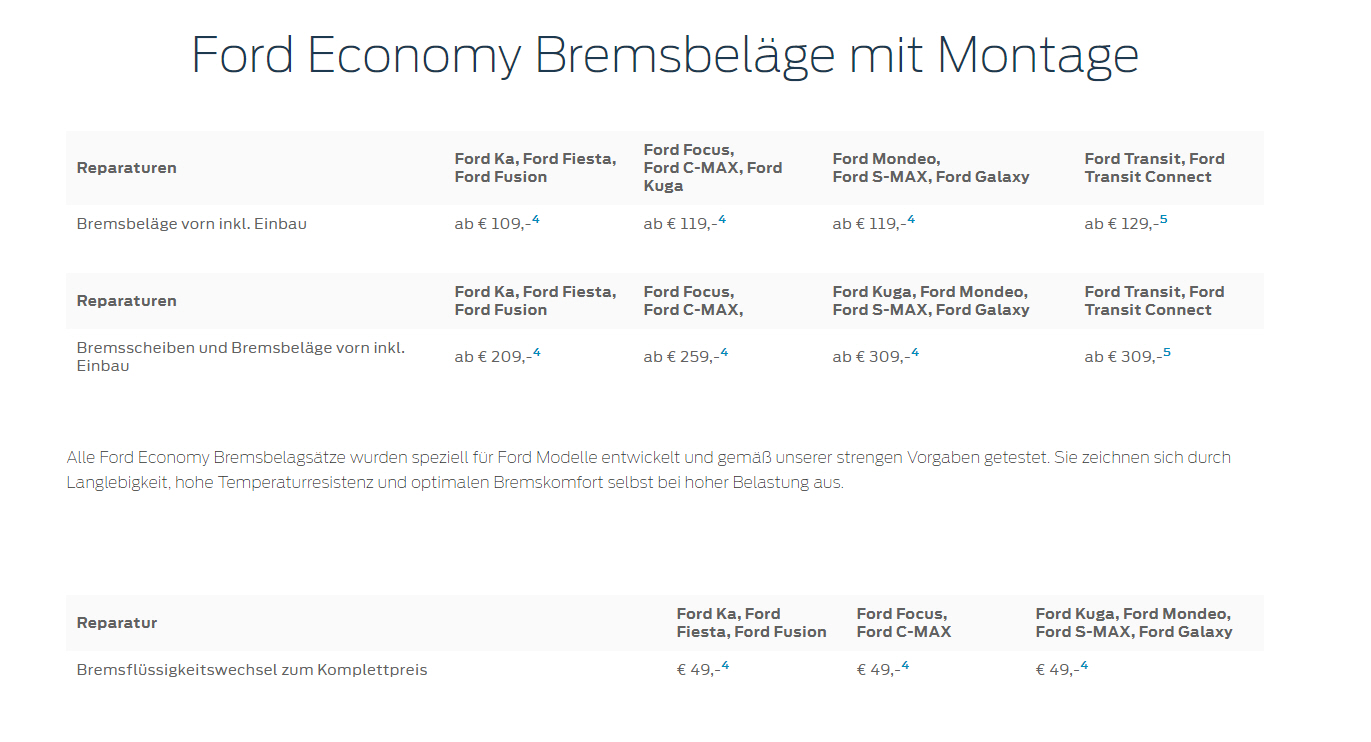 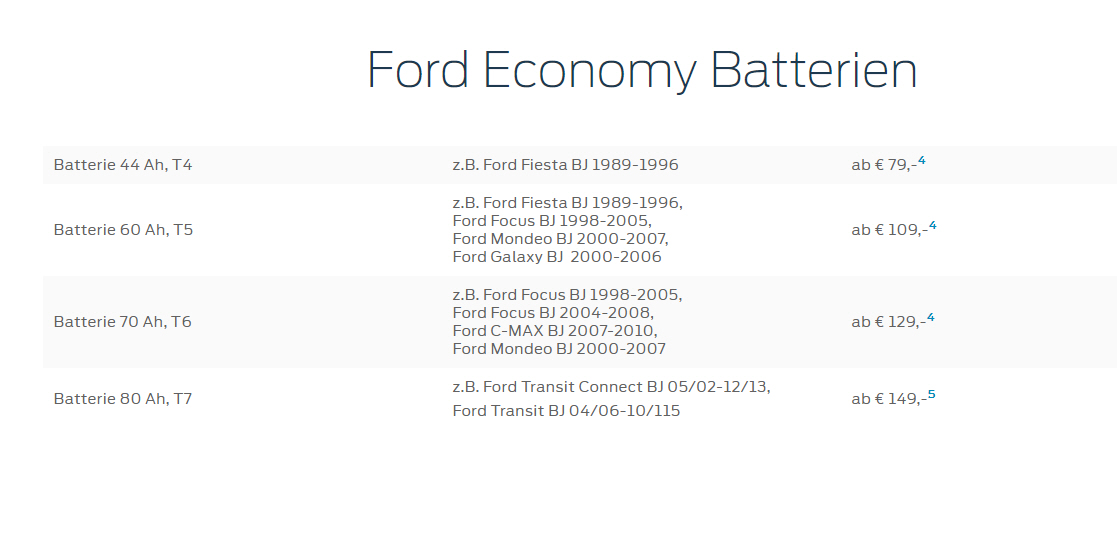 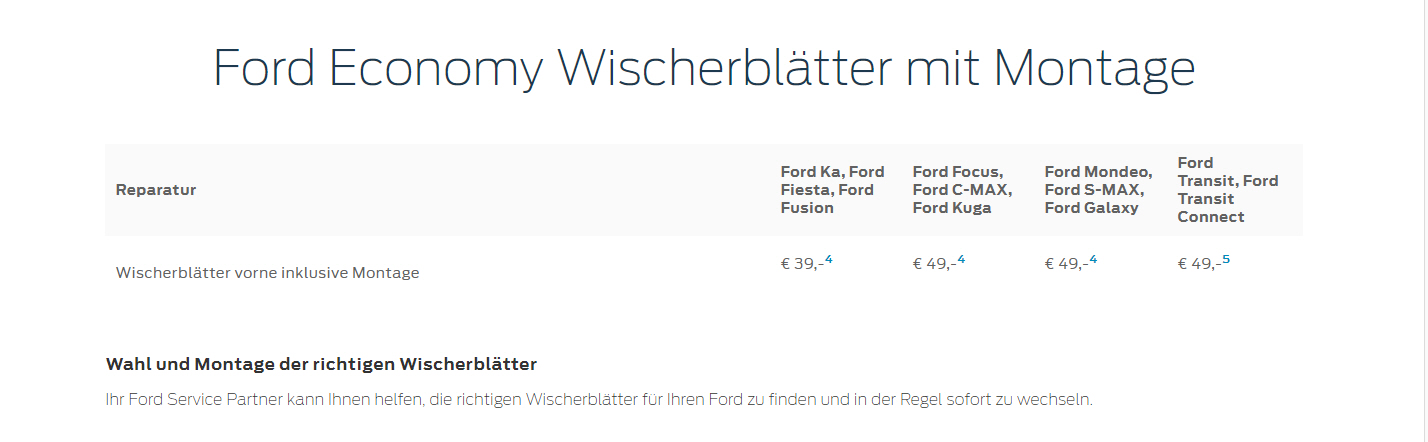 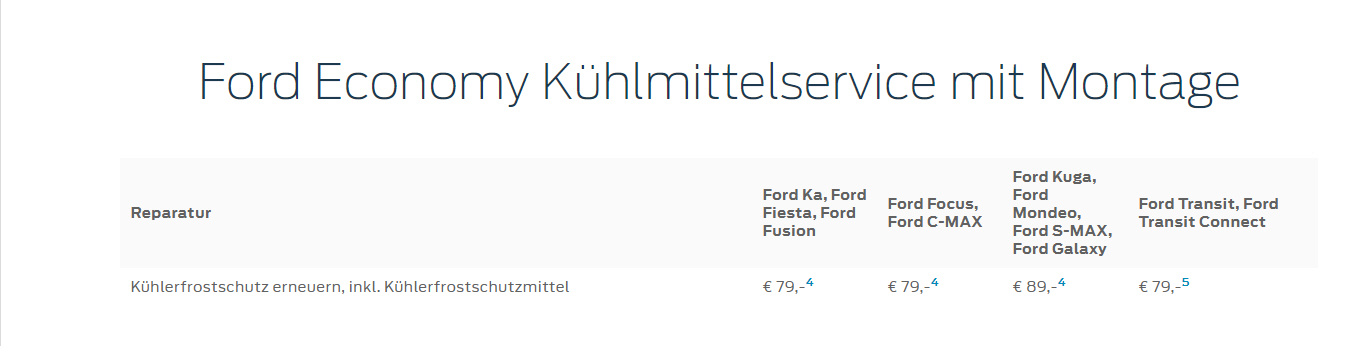 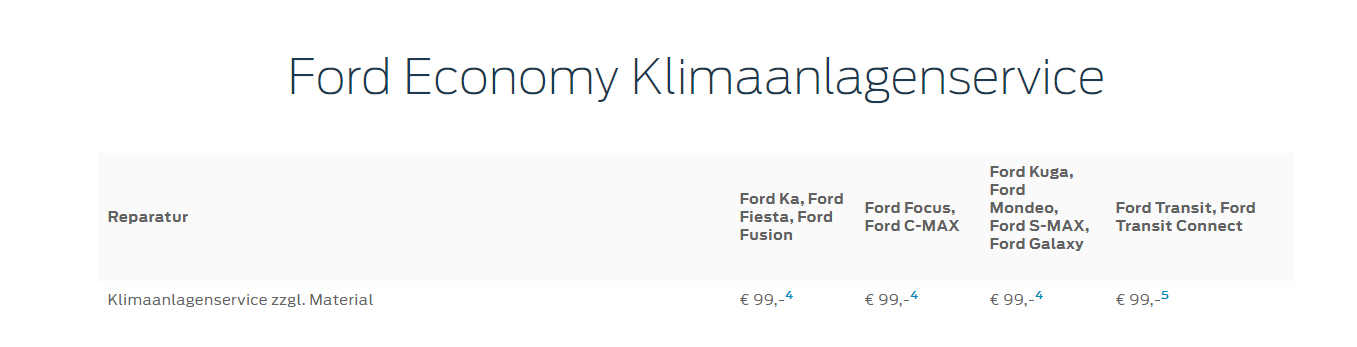 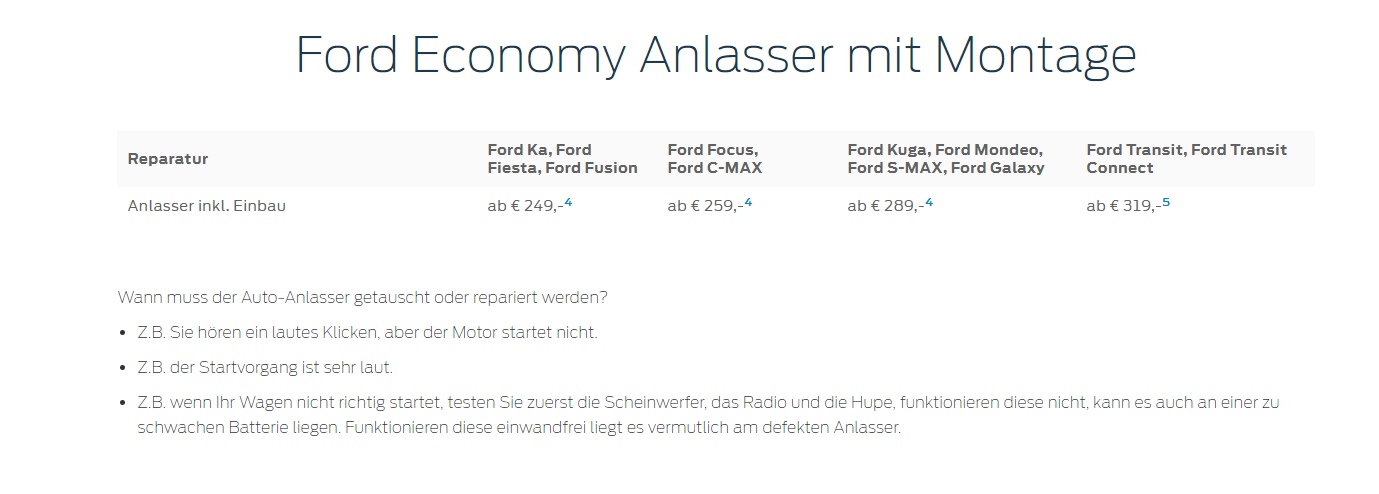 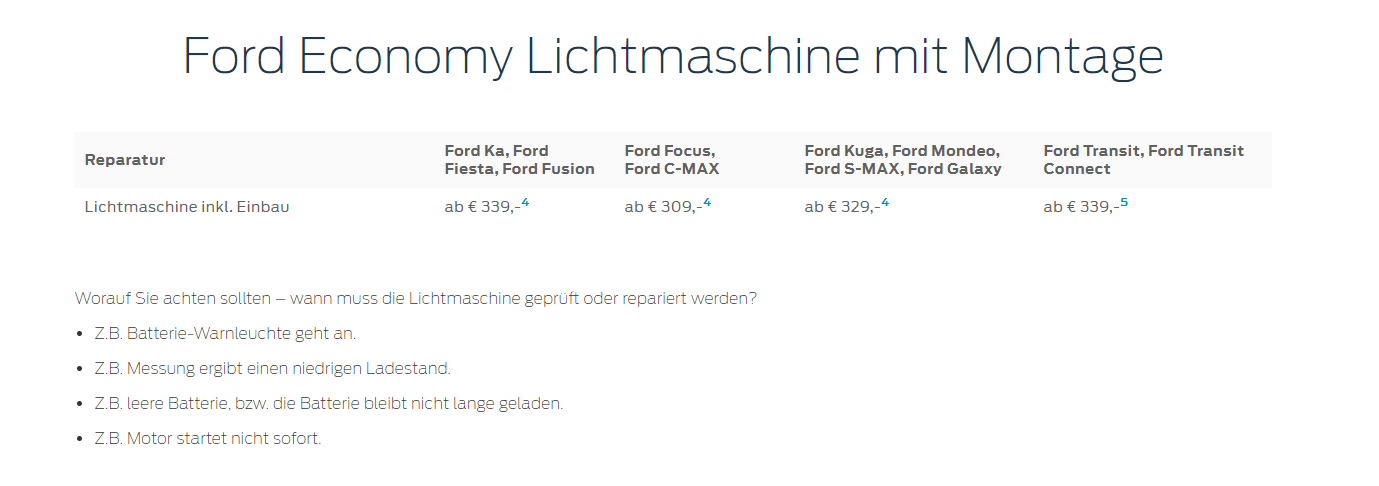 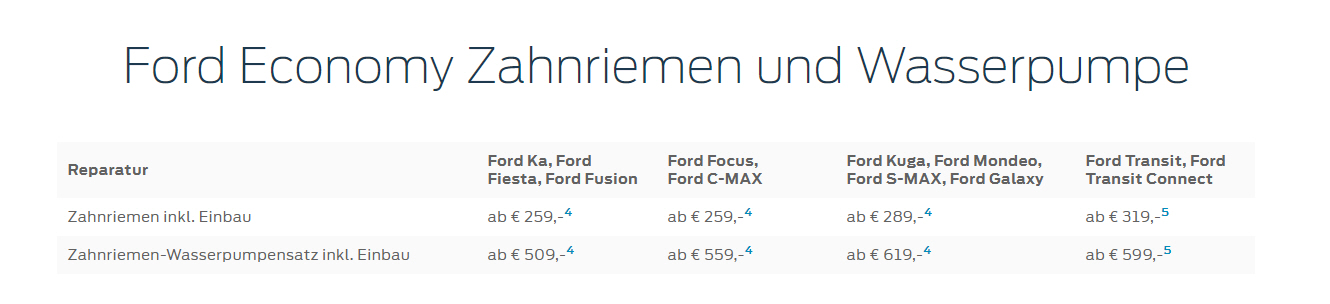 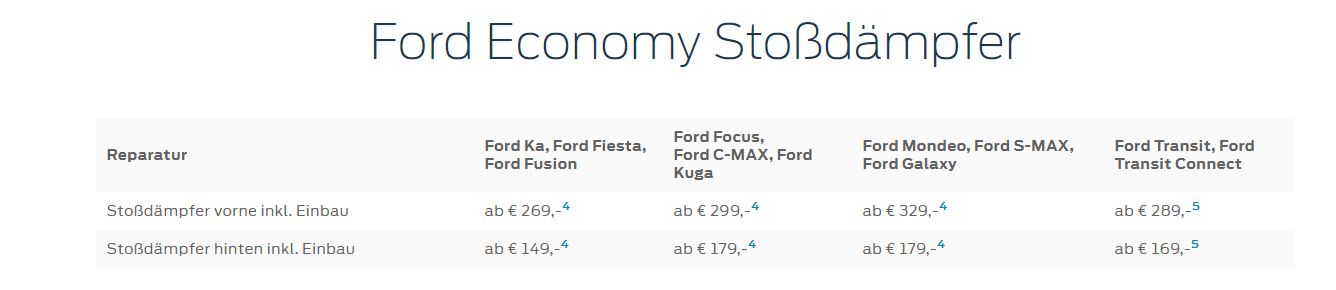 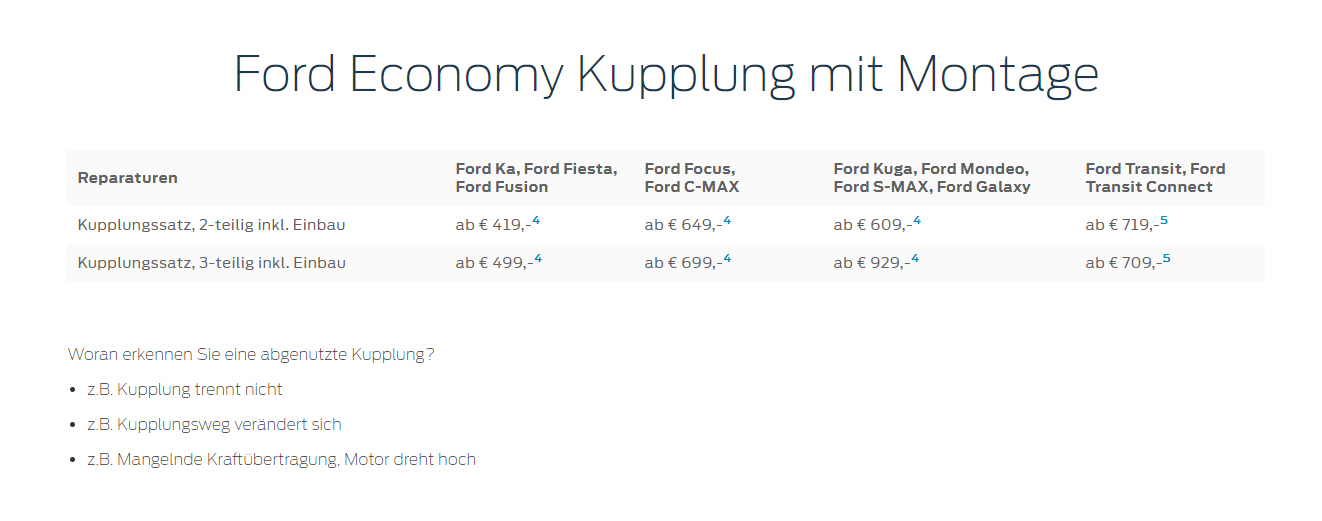 Hyundai
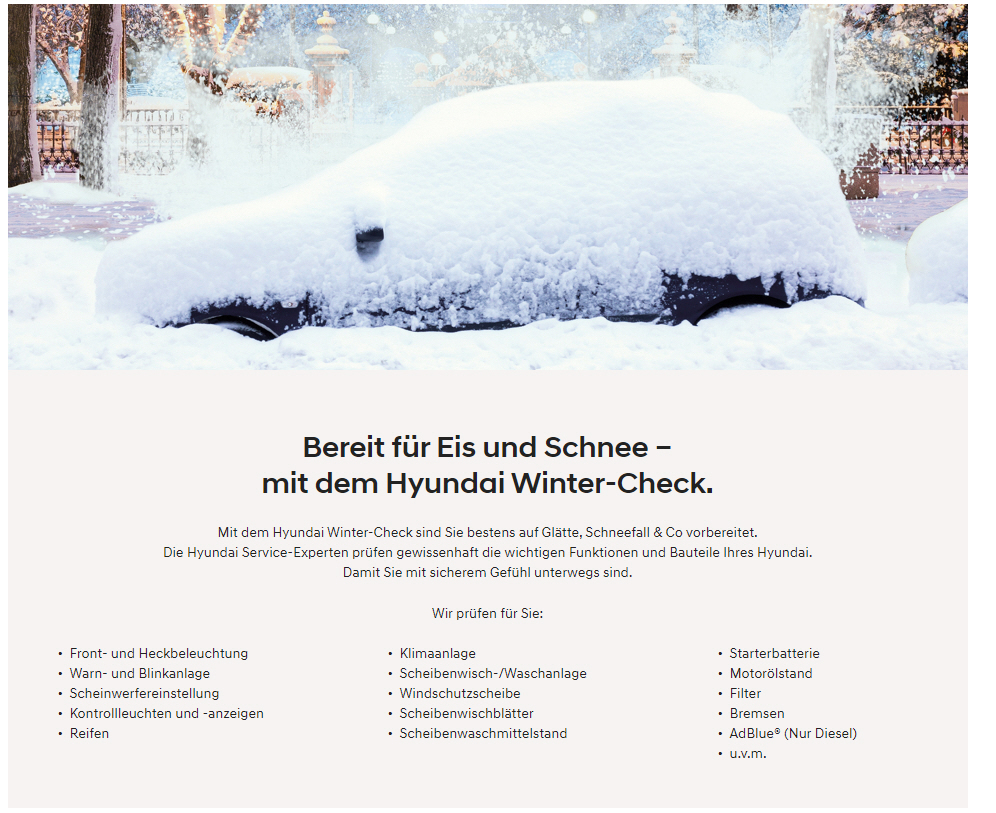 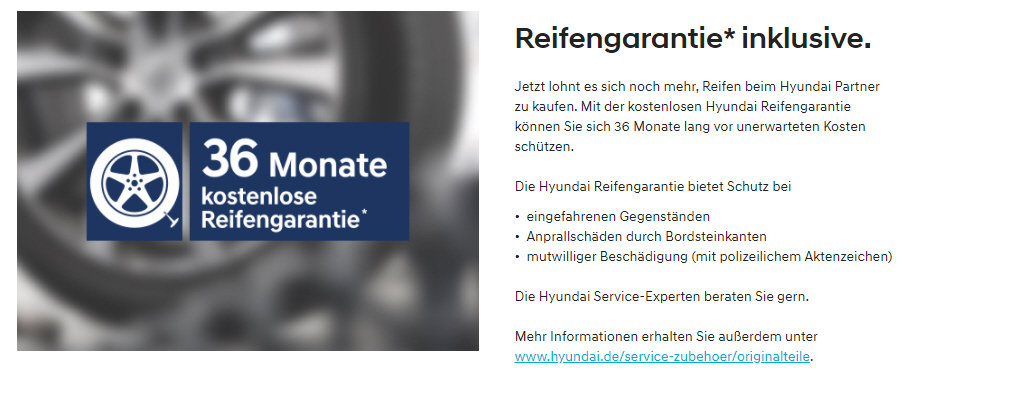 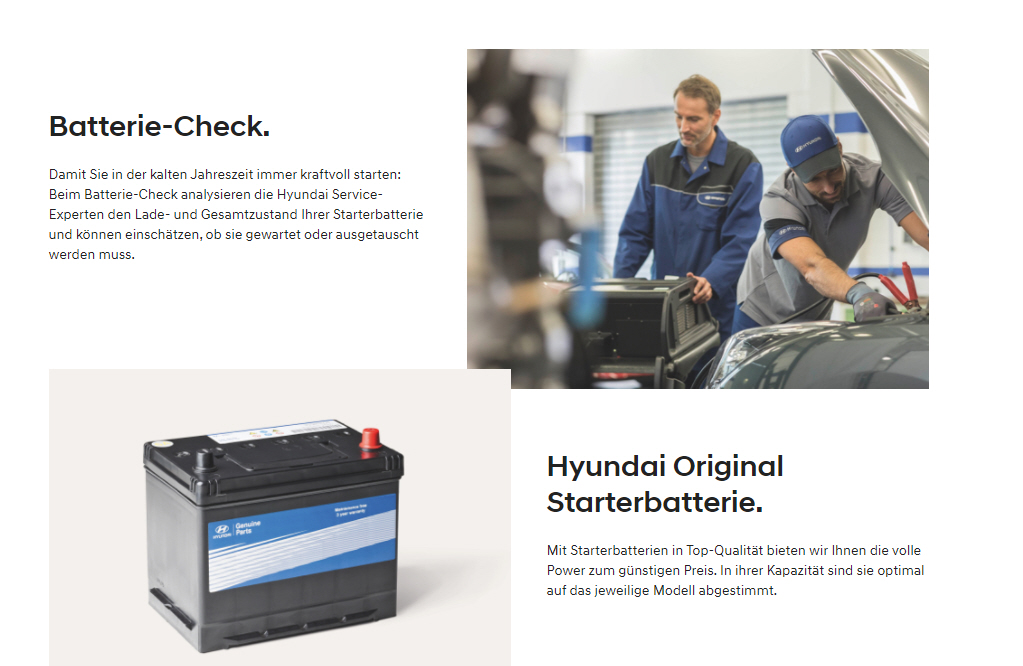 Jaguar
NEU
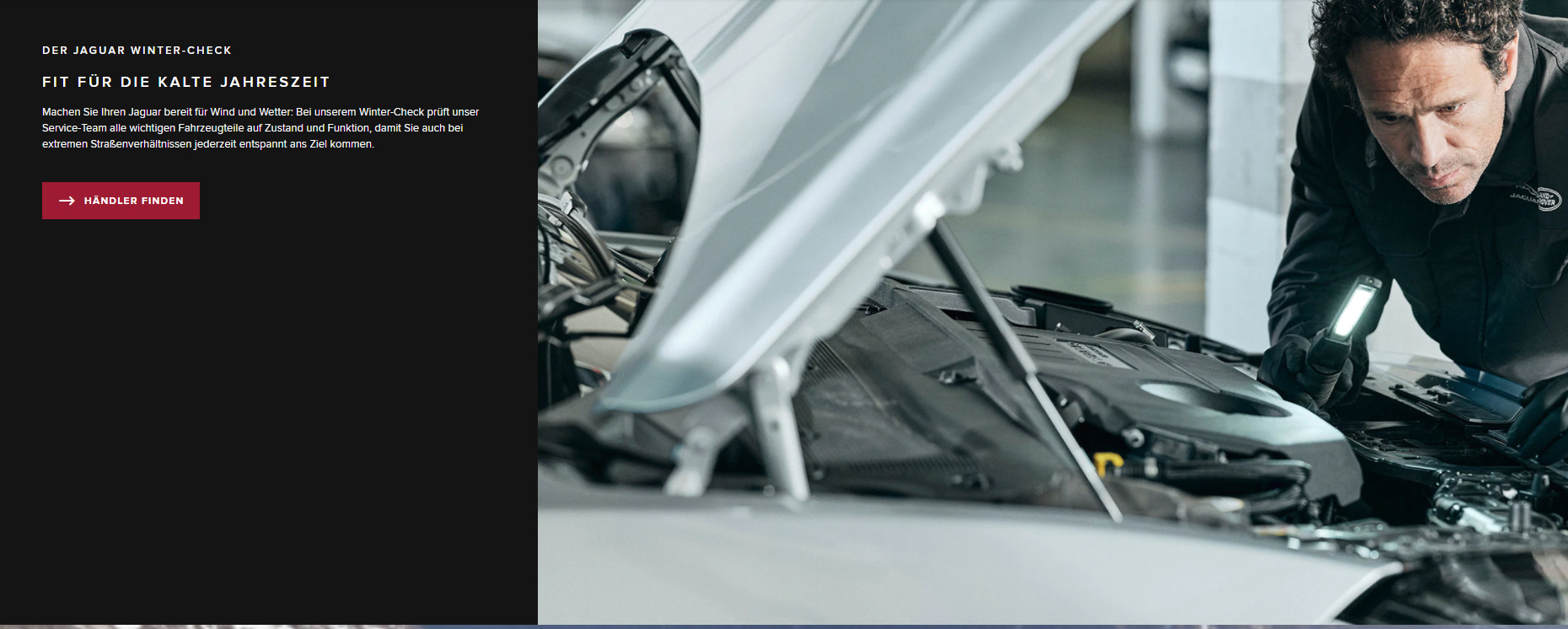 Jeep
NEU
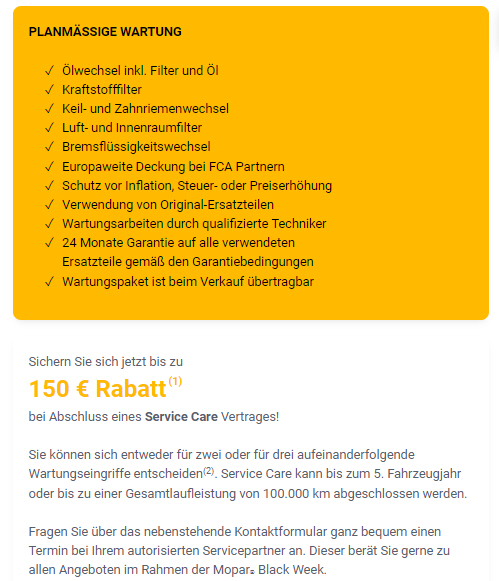 Mercedes
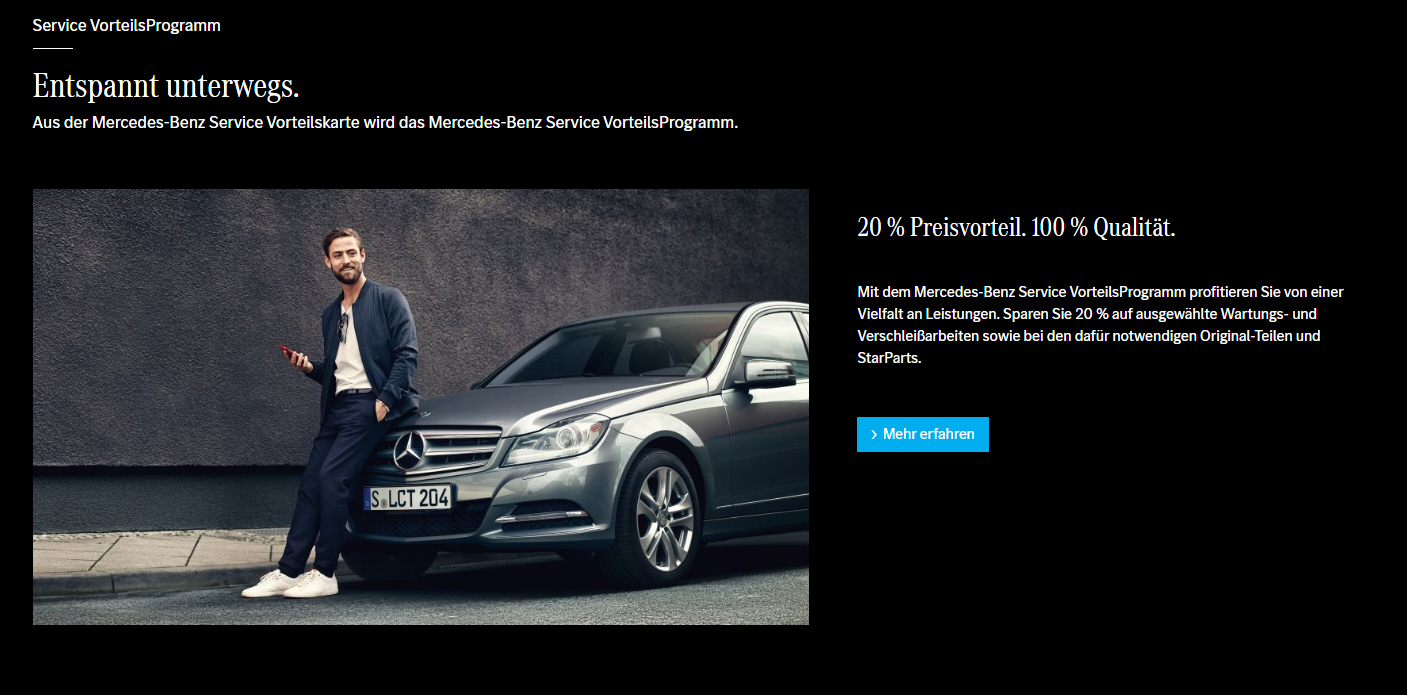 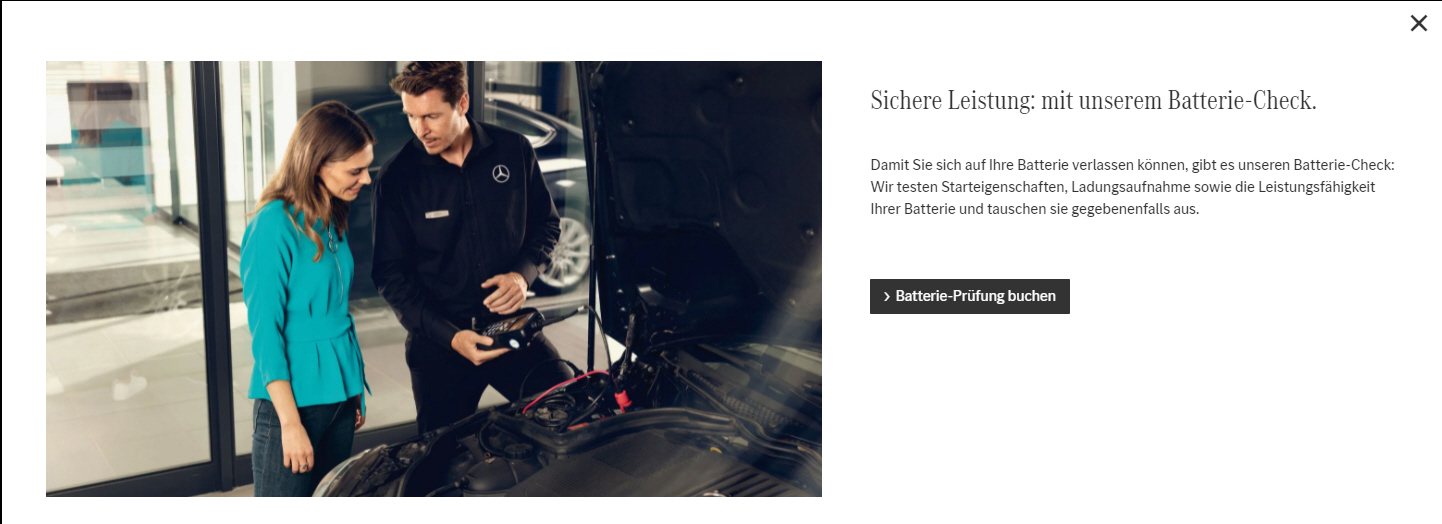 NEU
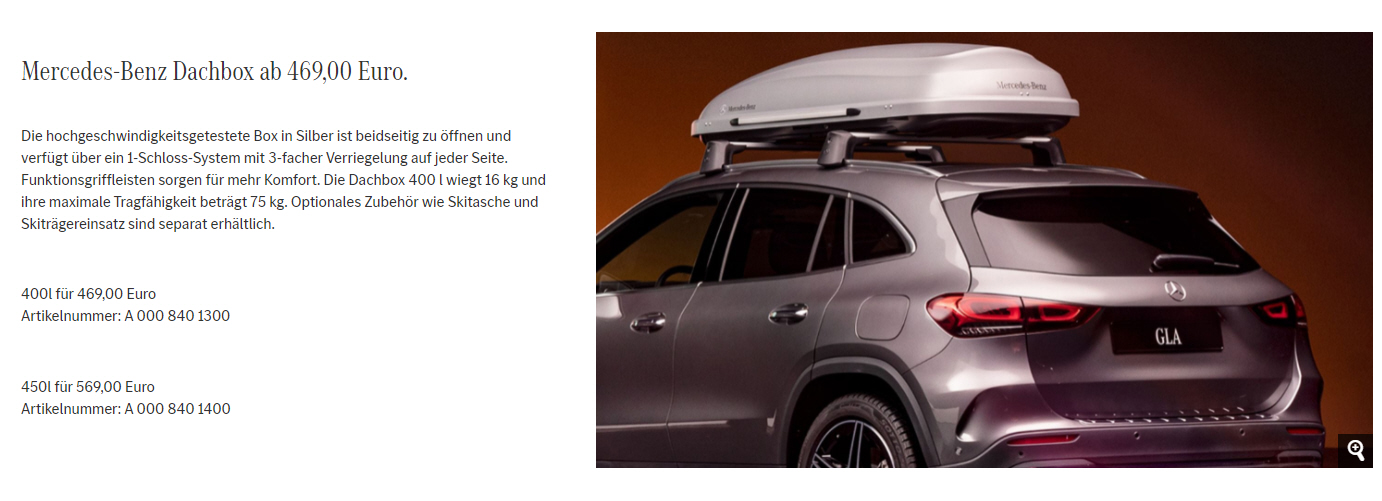 NEU
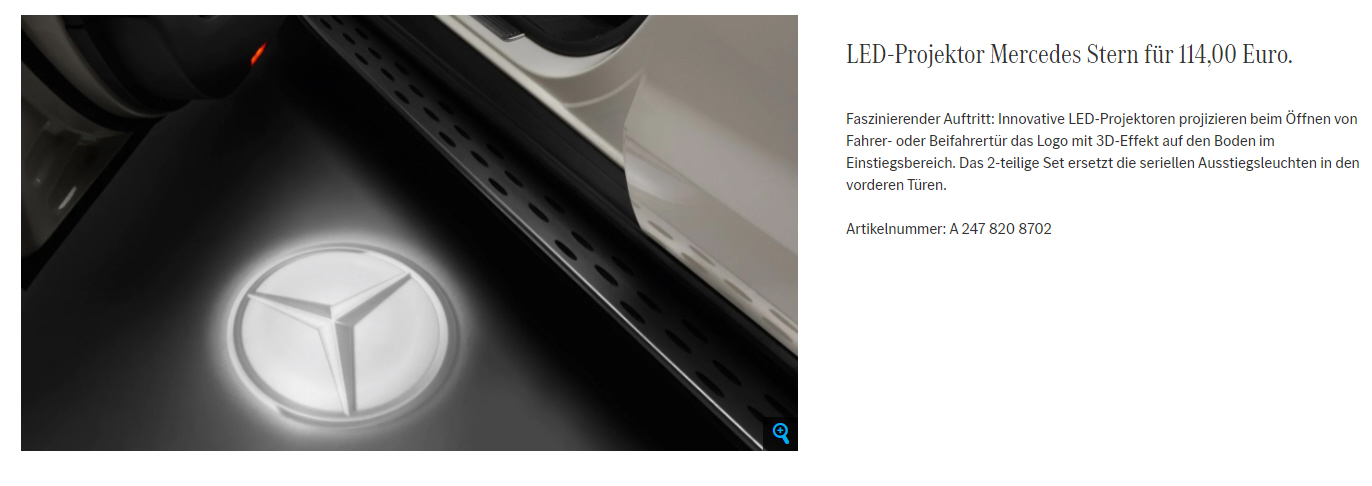 NEU
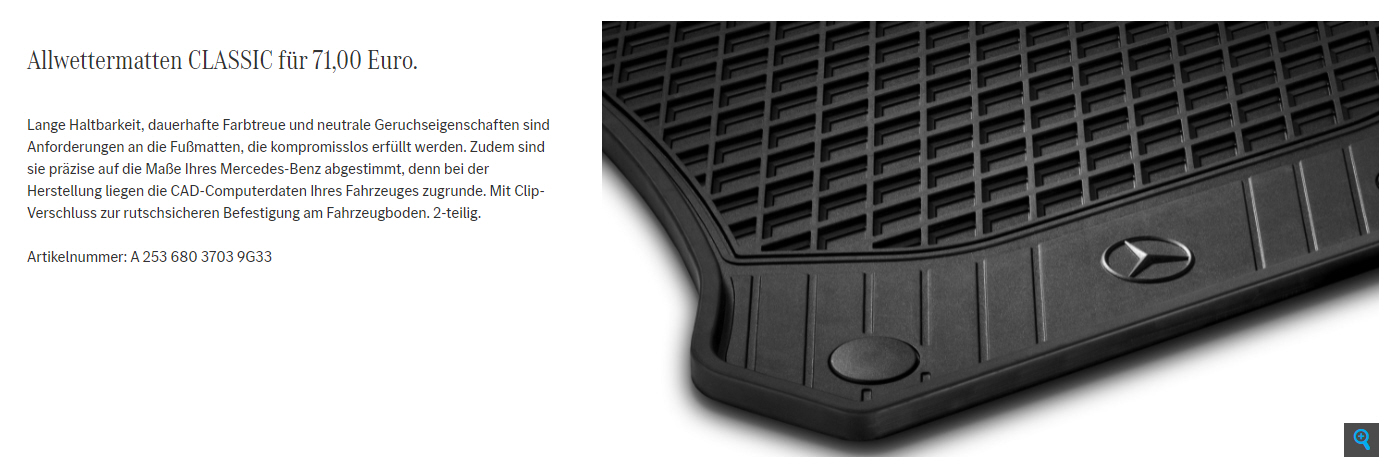 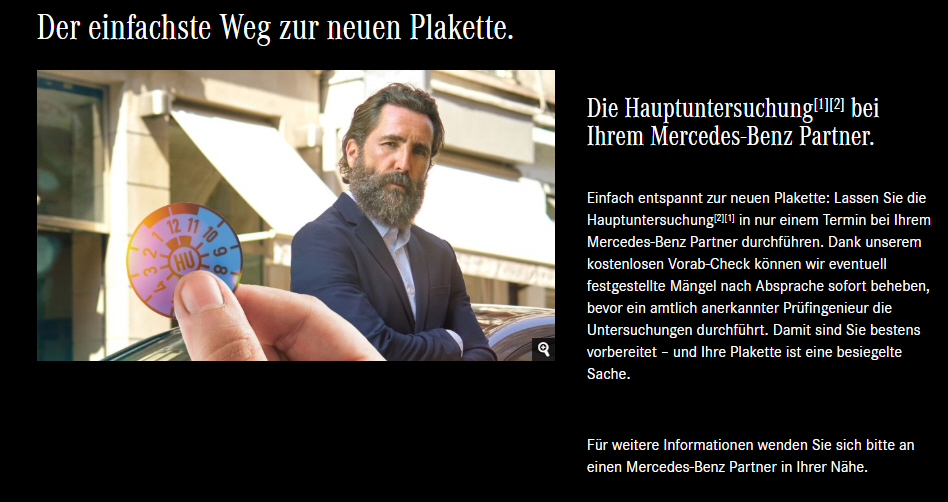 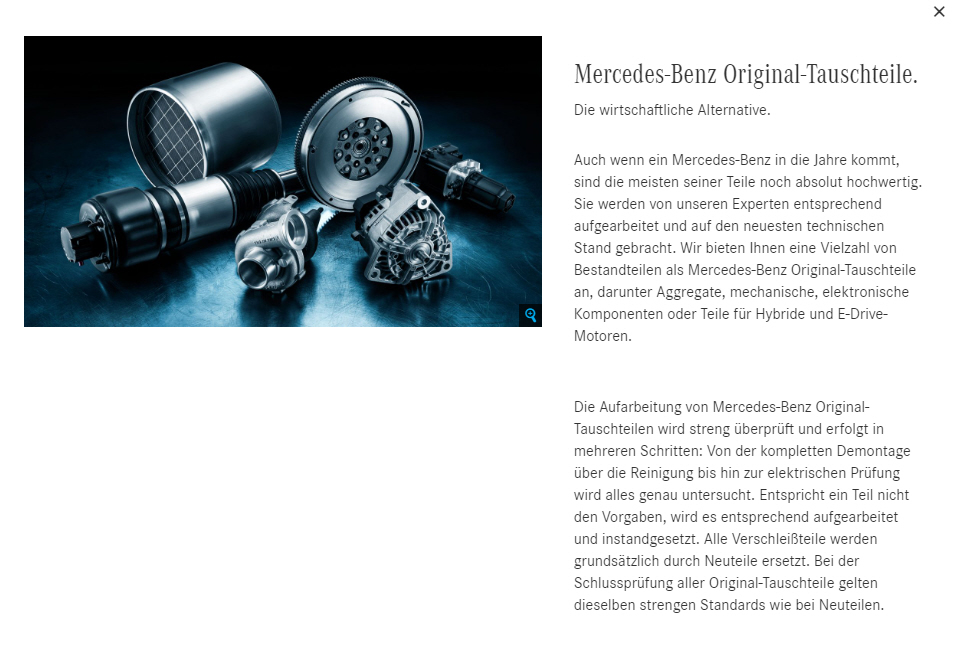 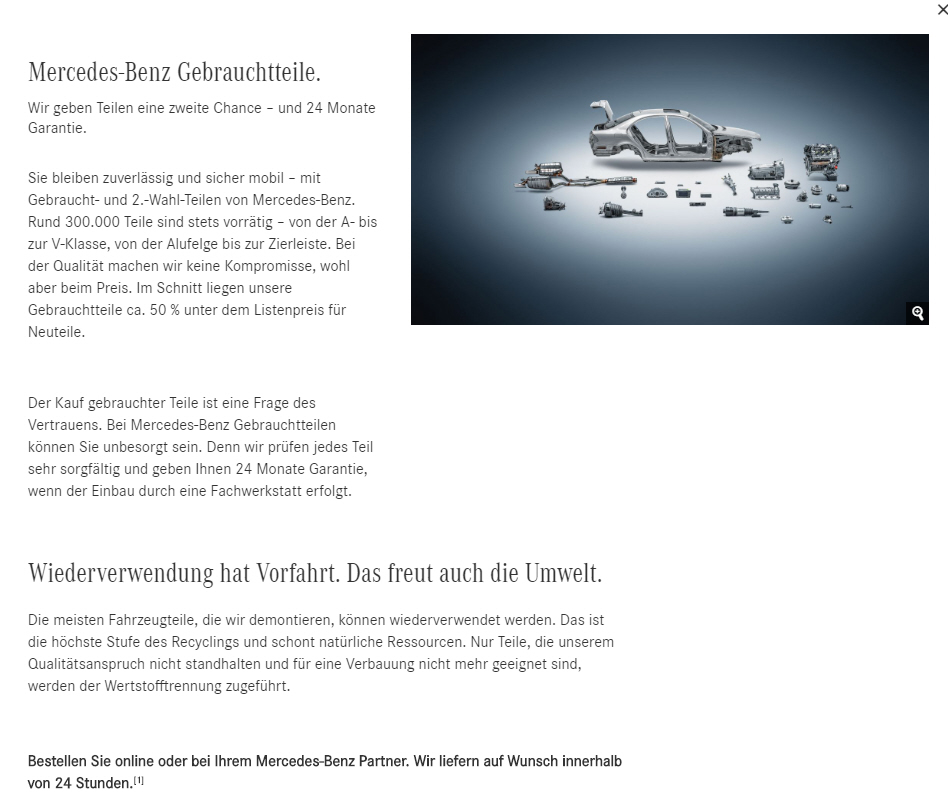 Mini
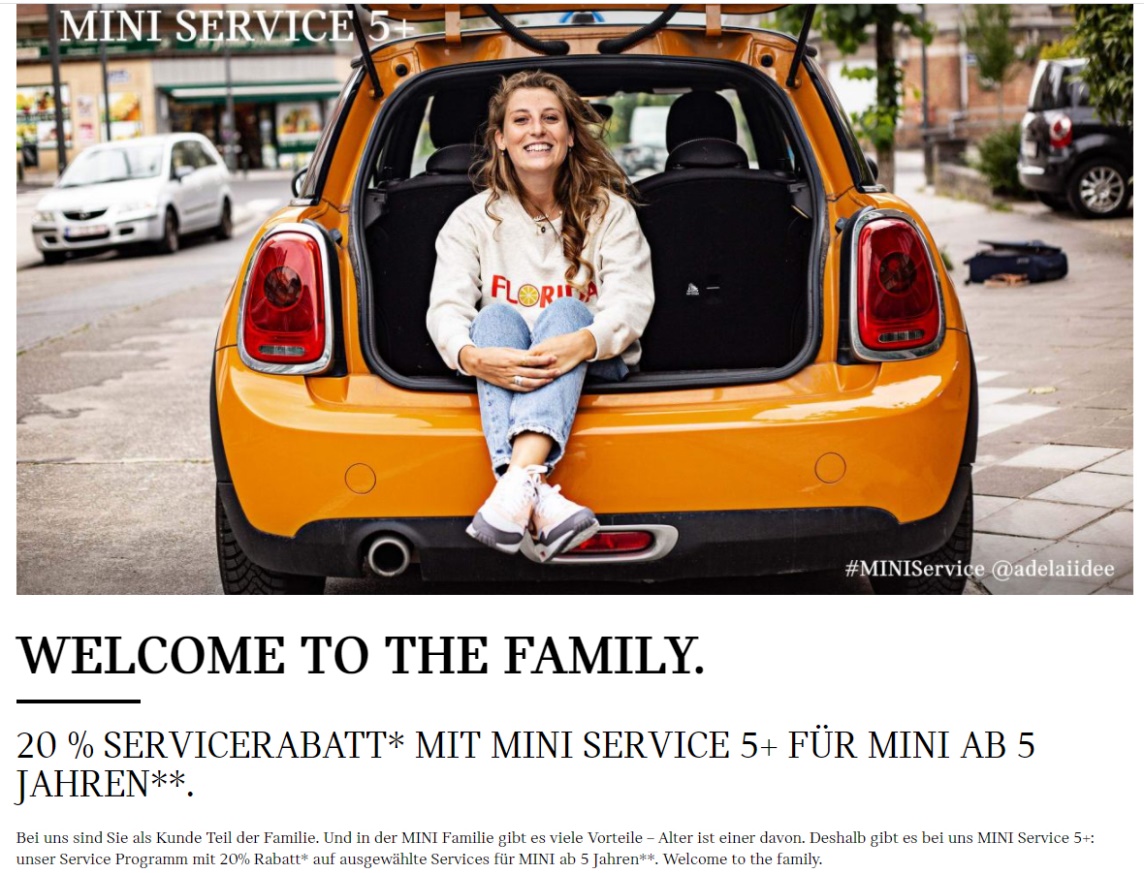 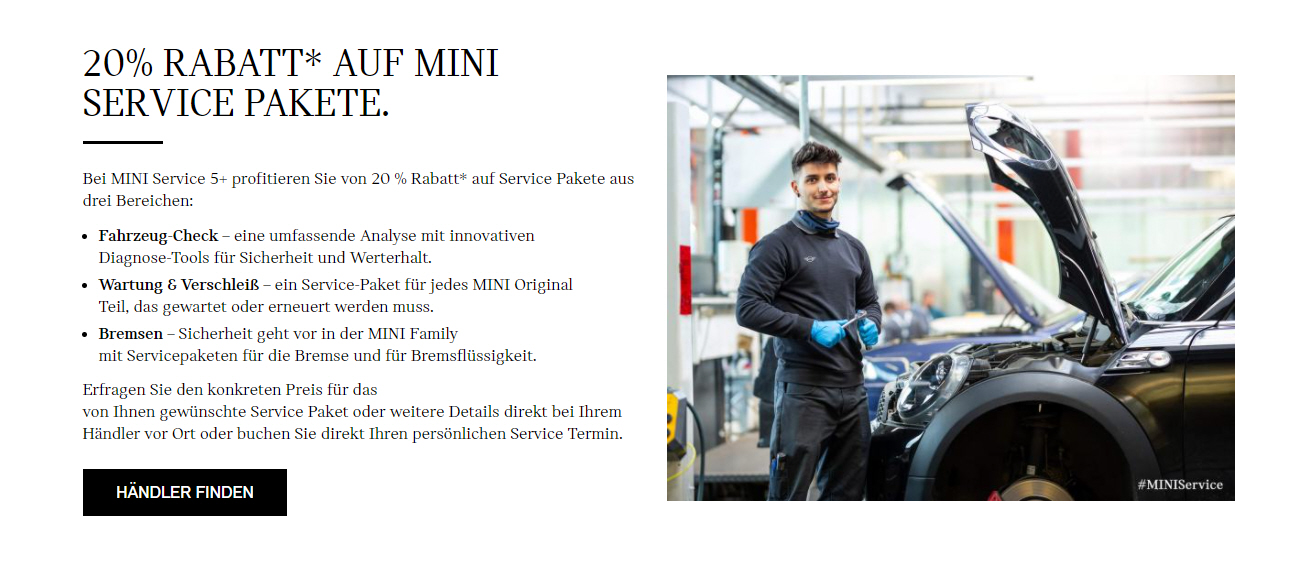 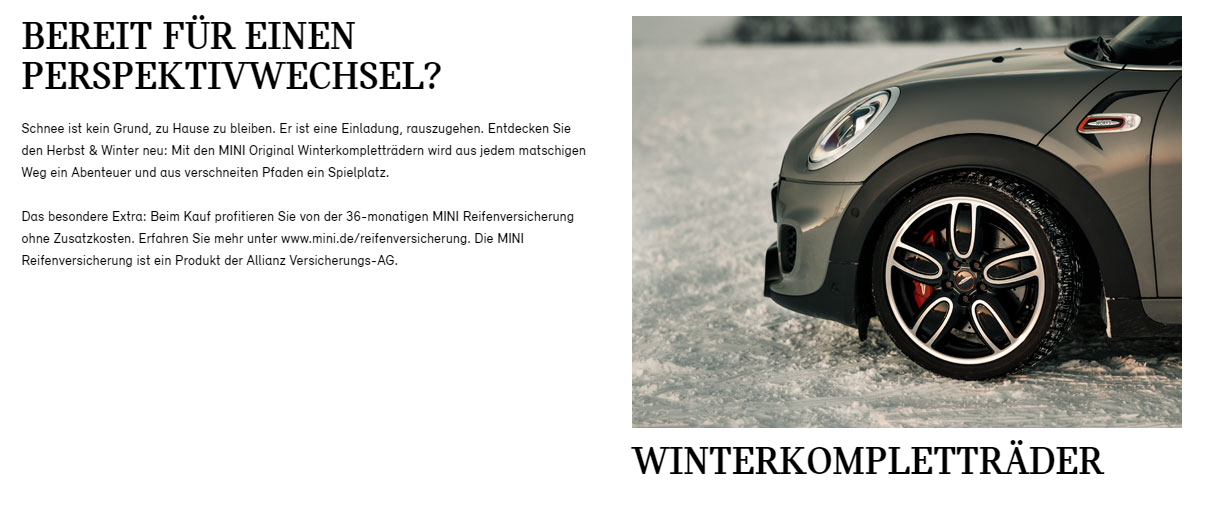 Nissan
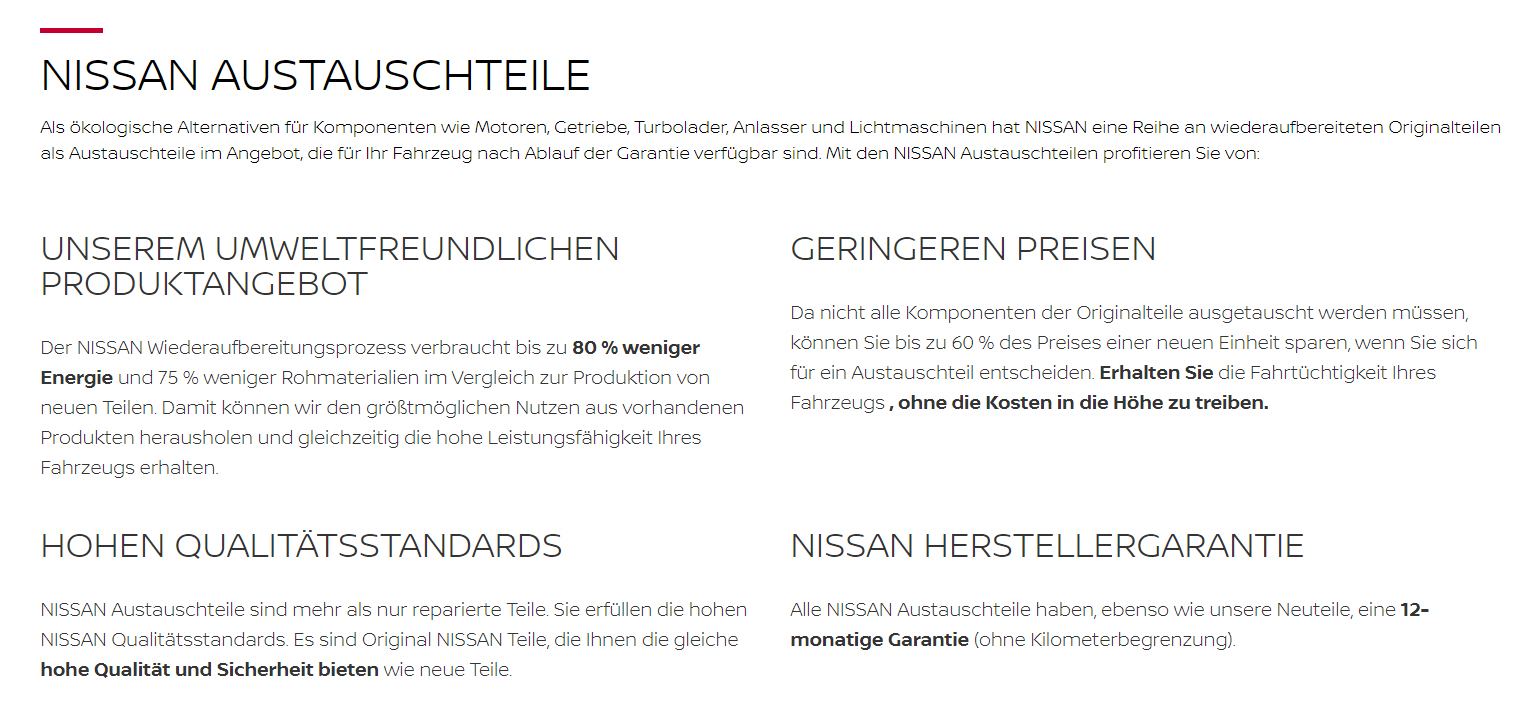 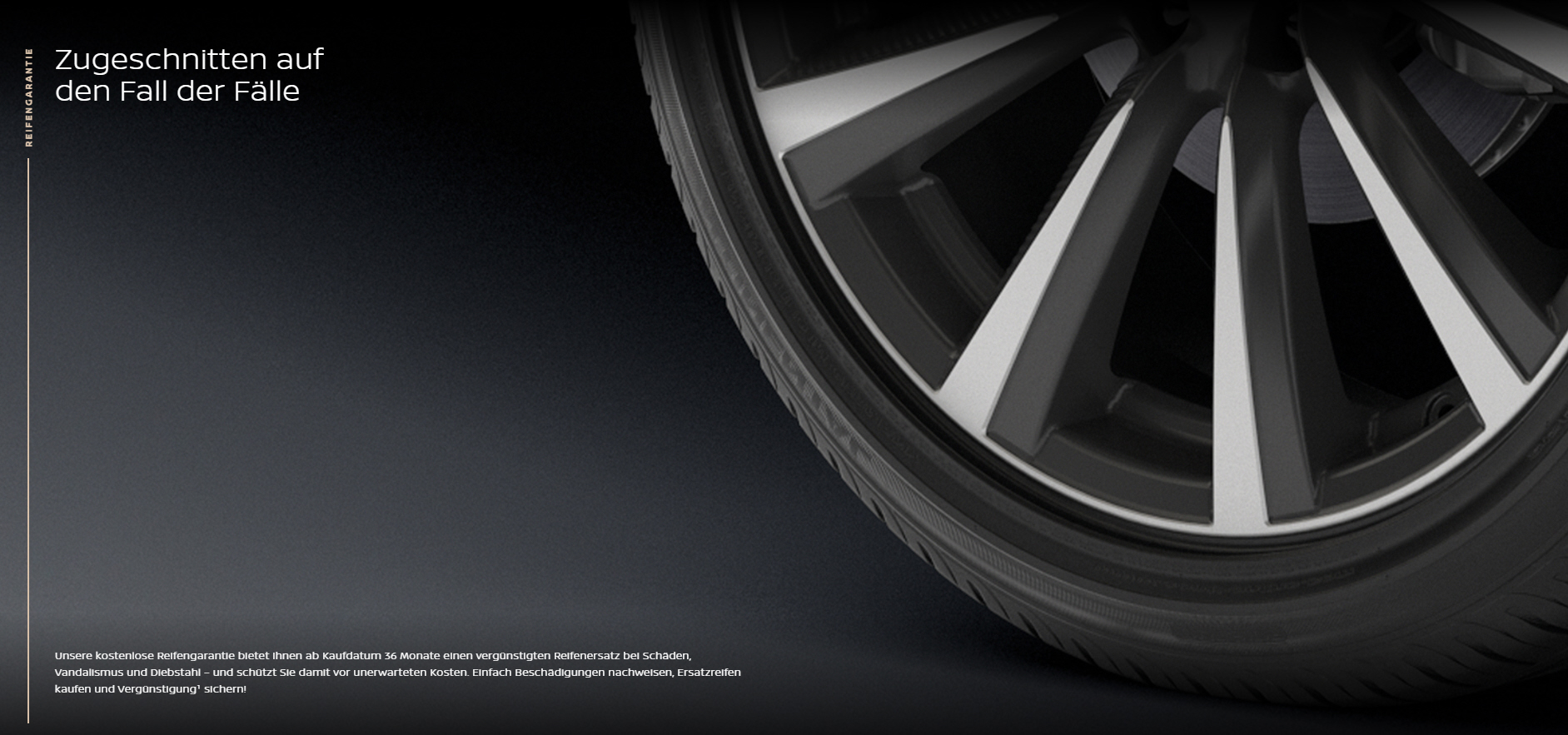 NEU
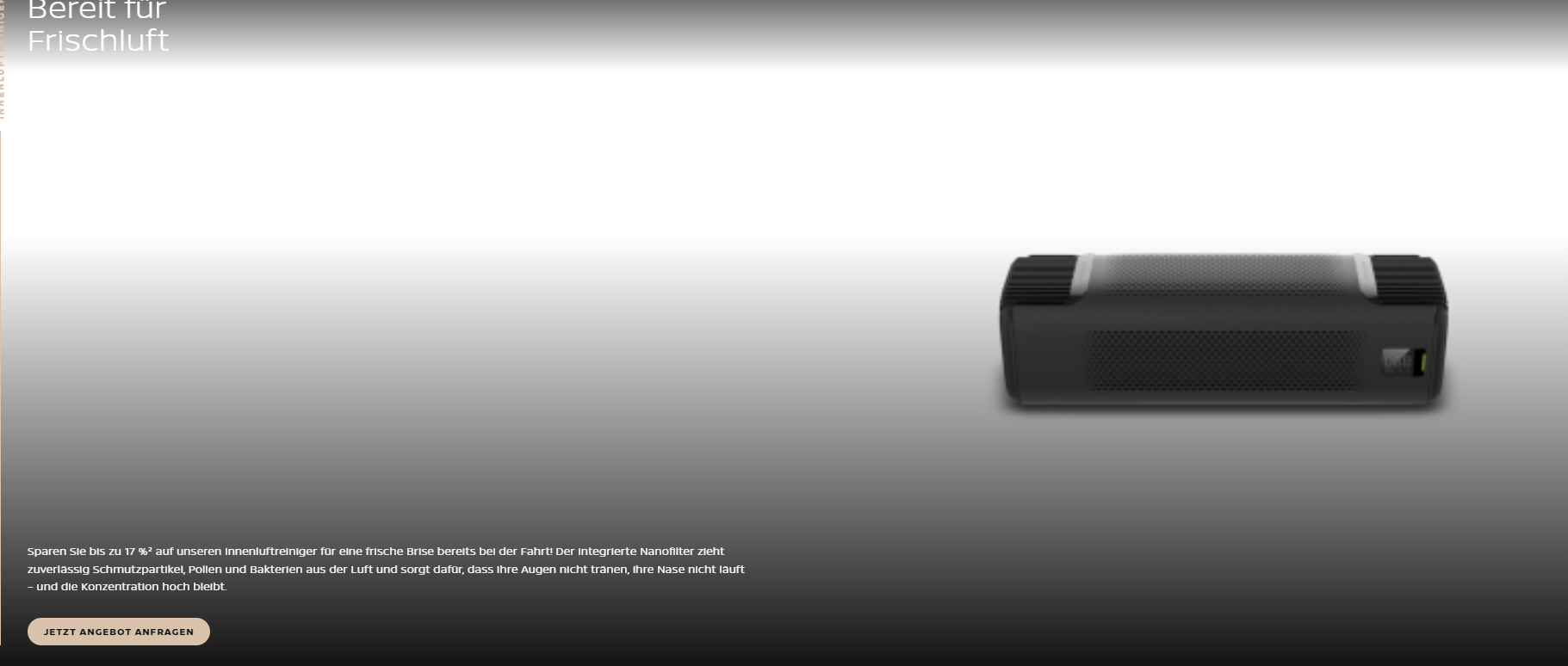 NEU
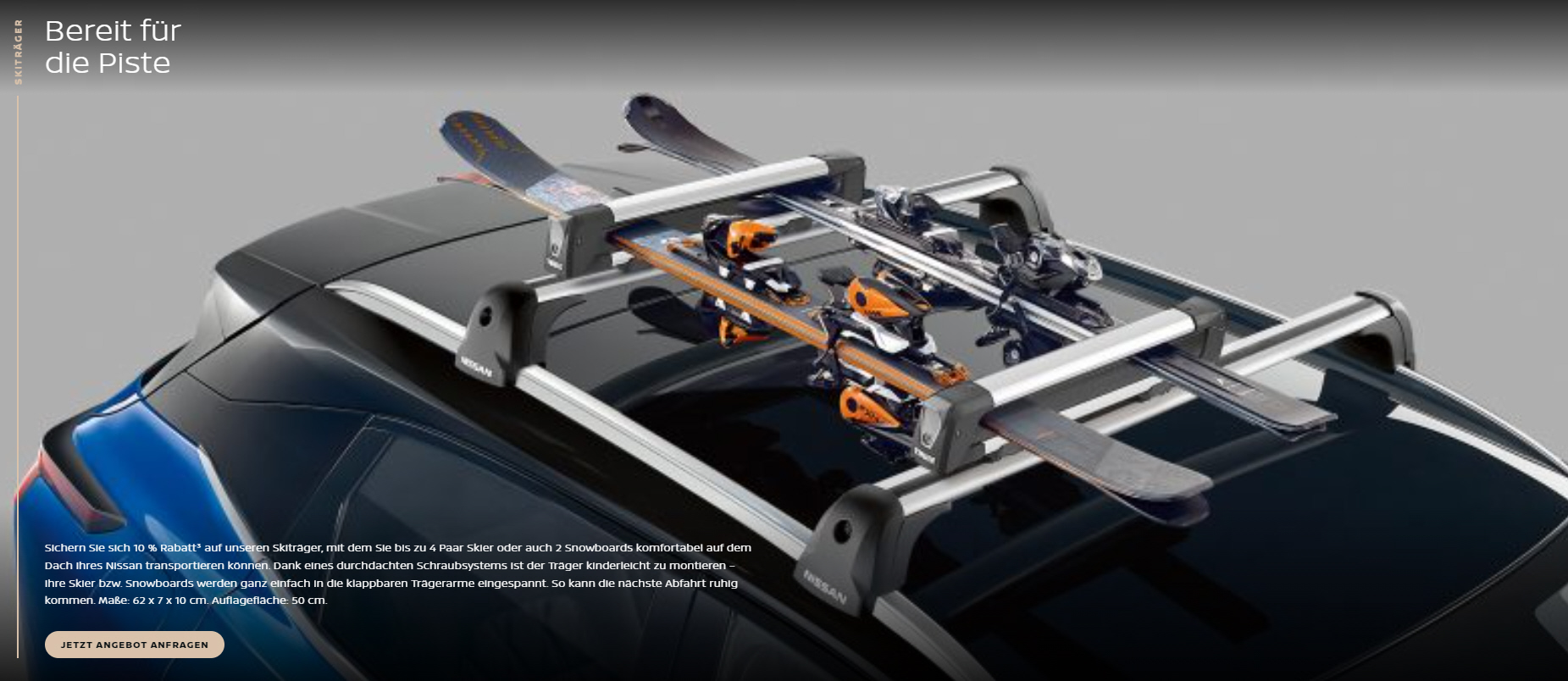 NEU
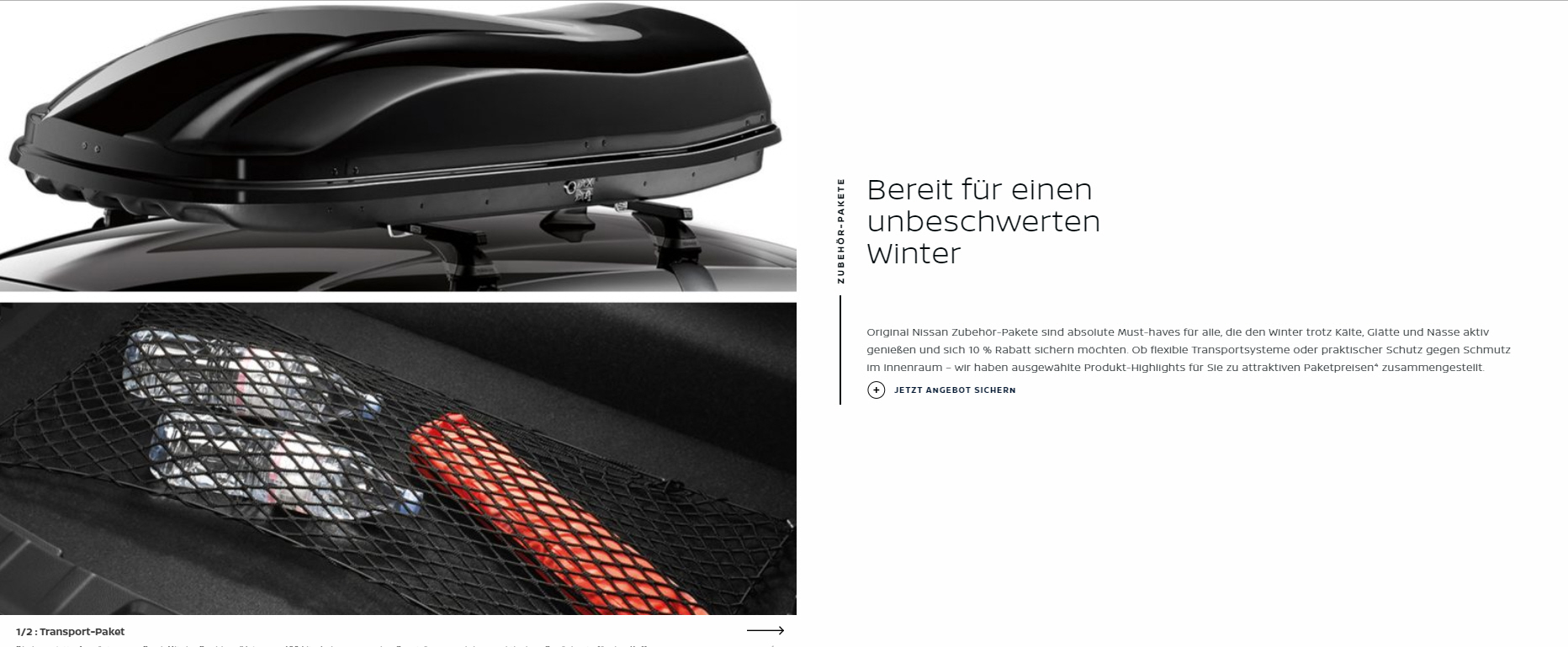 NEU
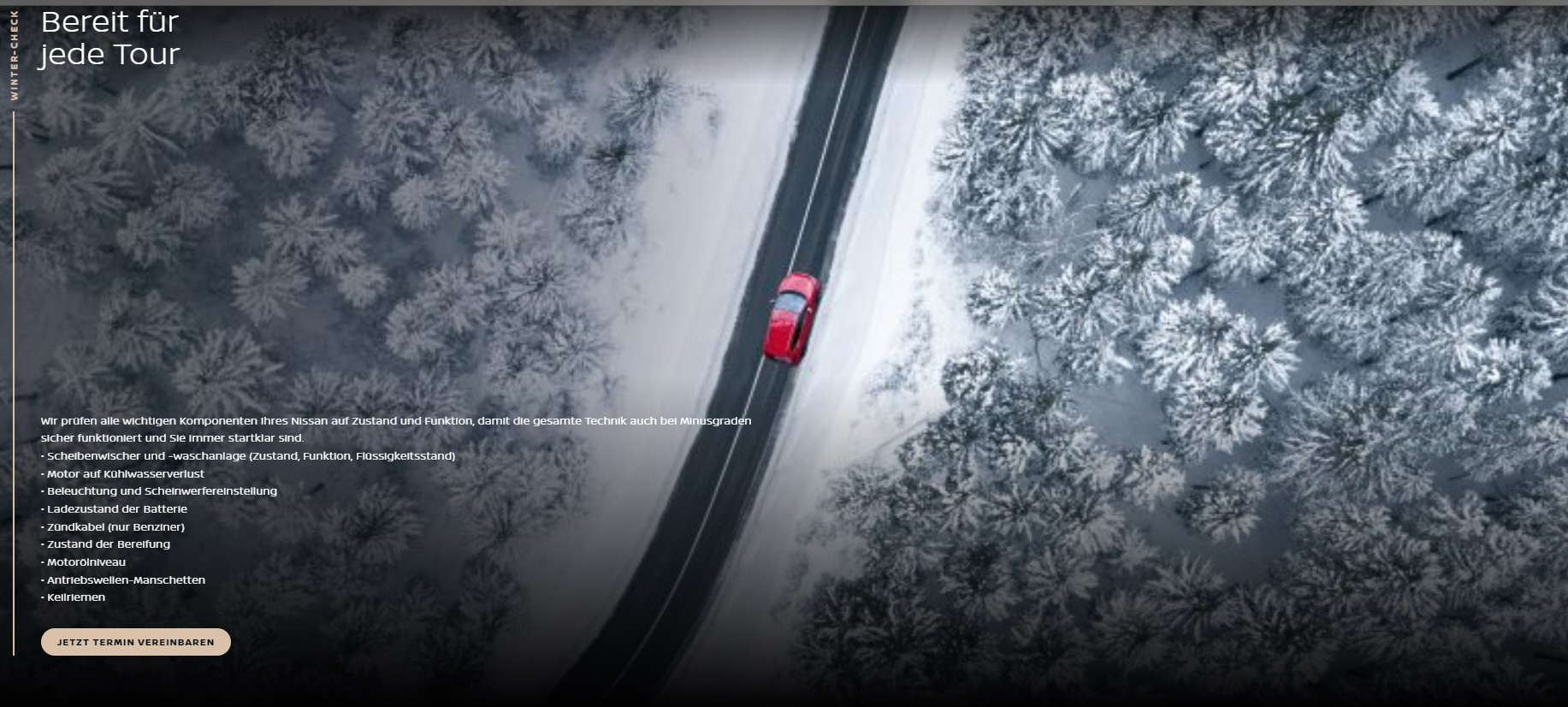 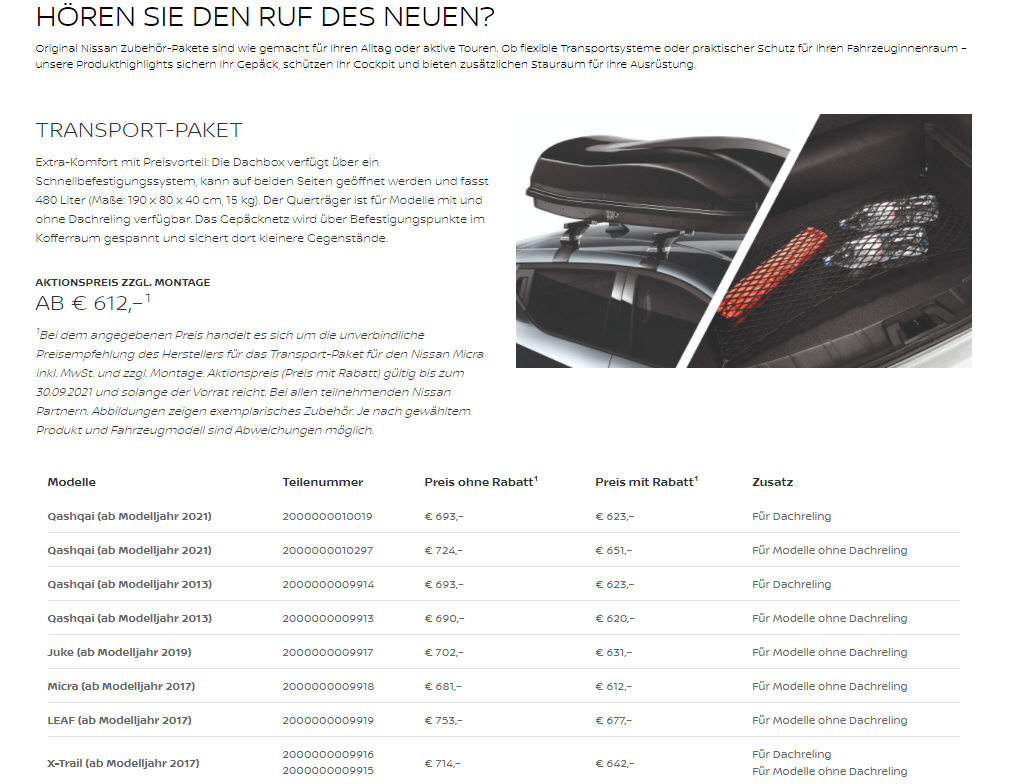 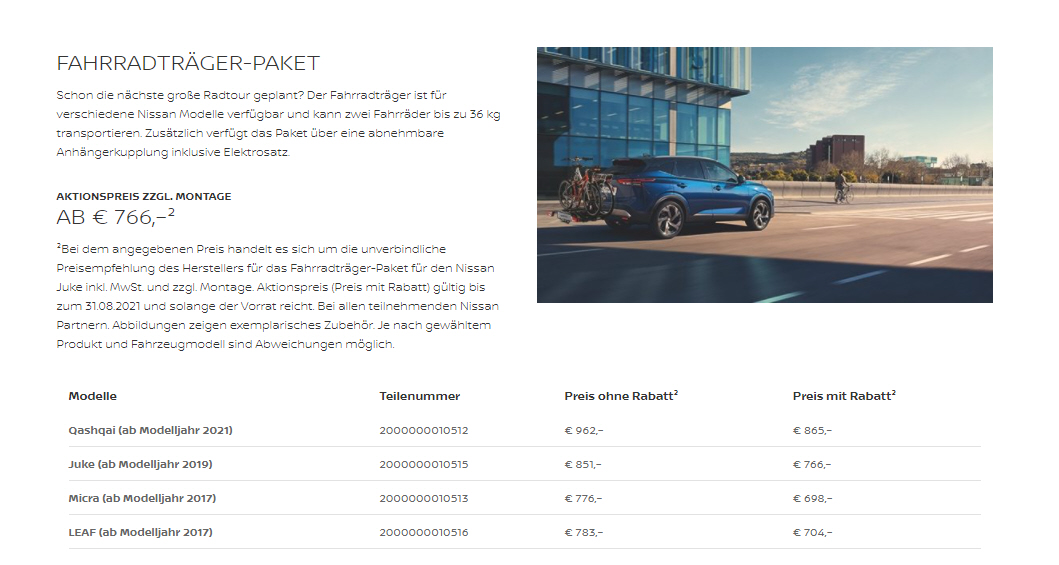 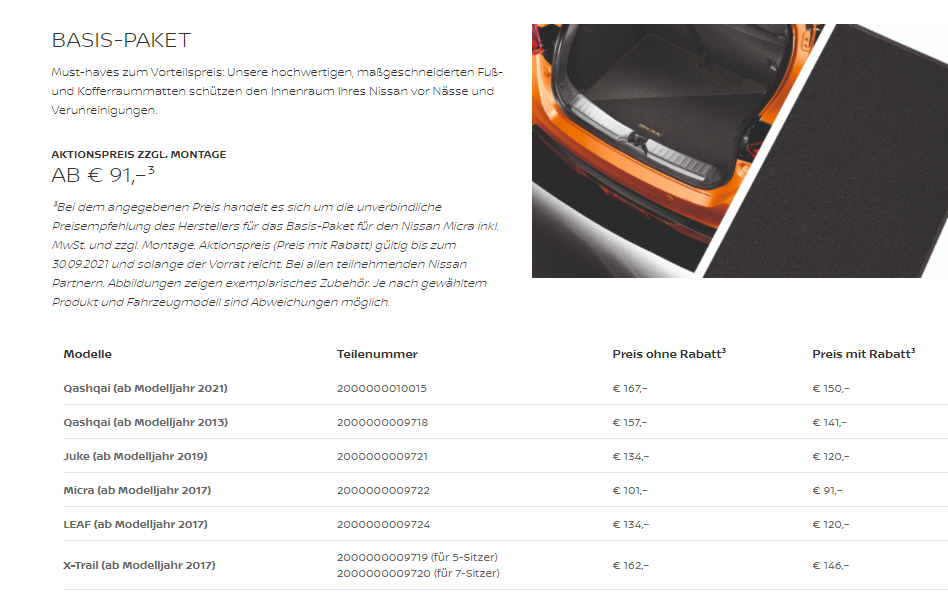 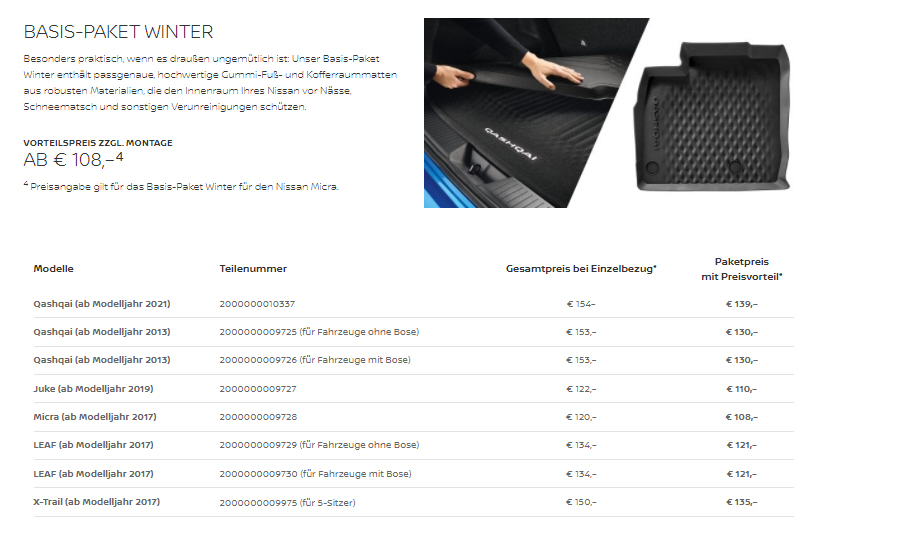 Opel
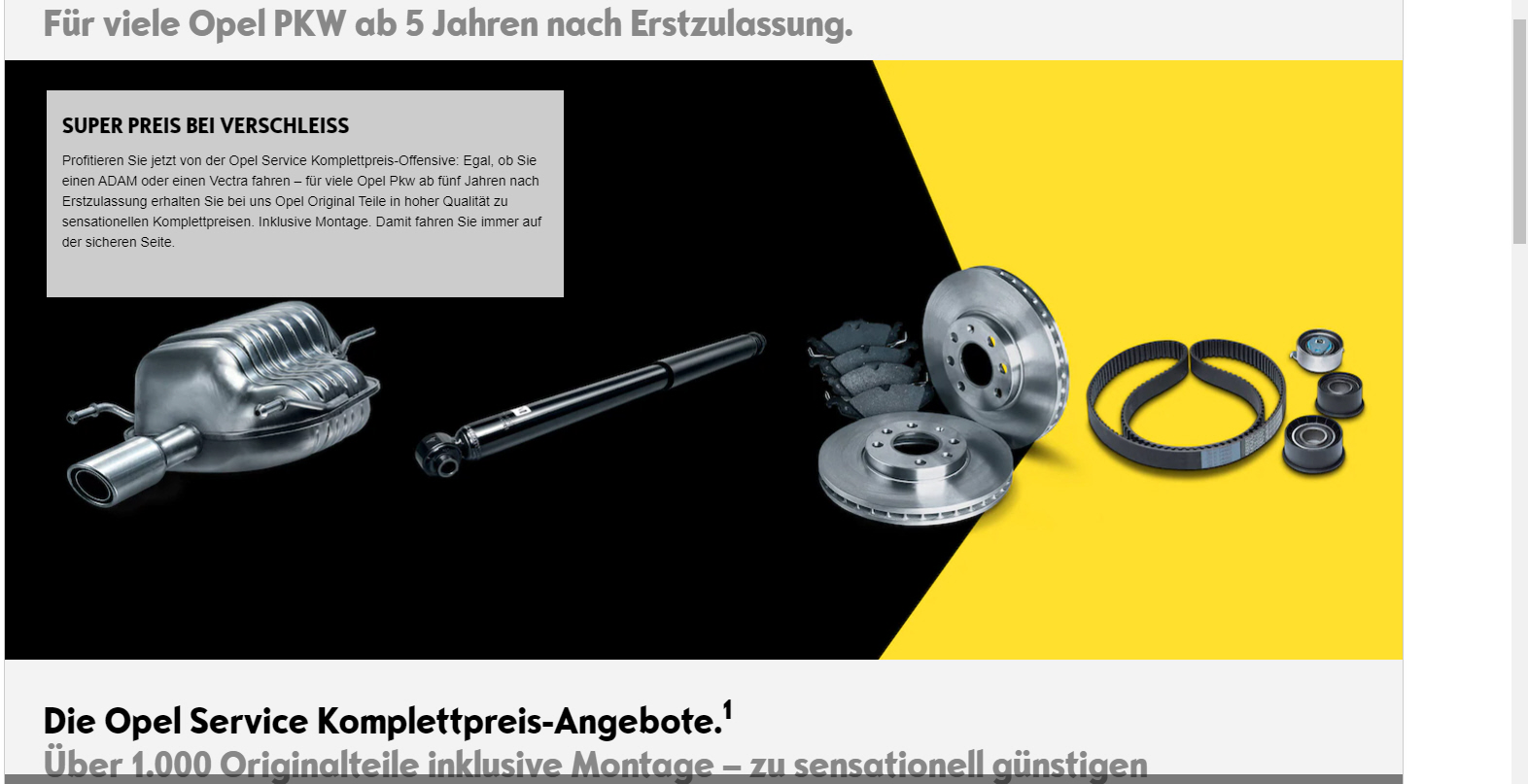 NEU
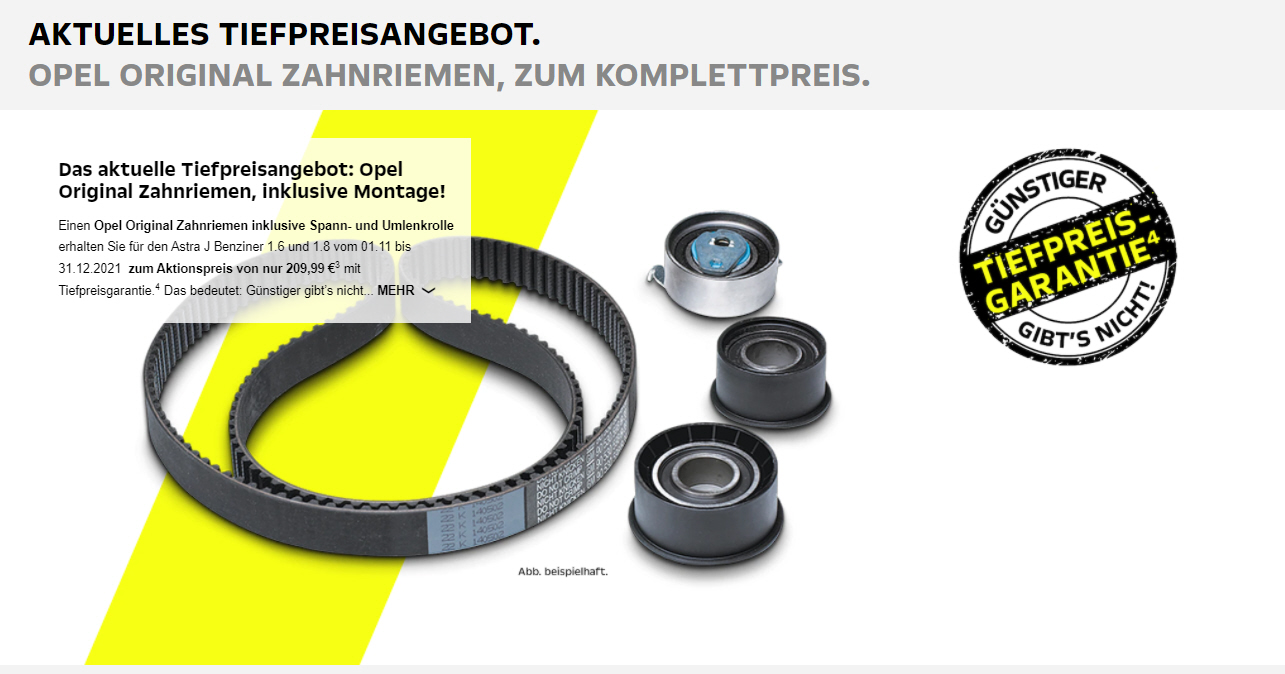 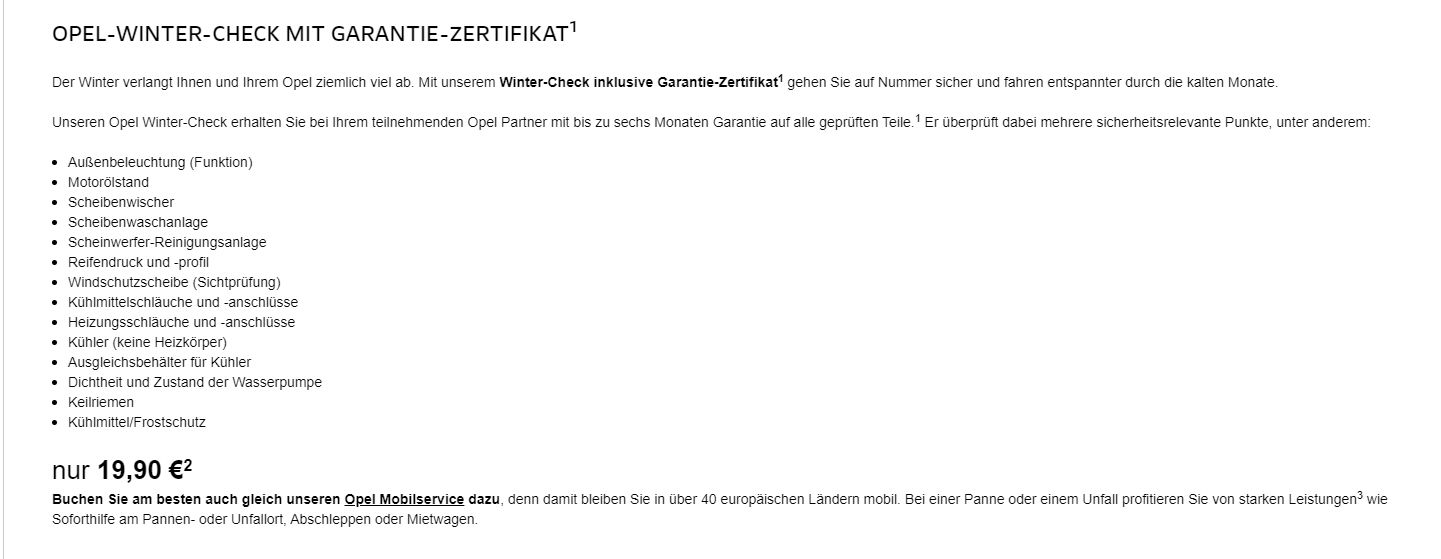 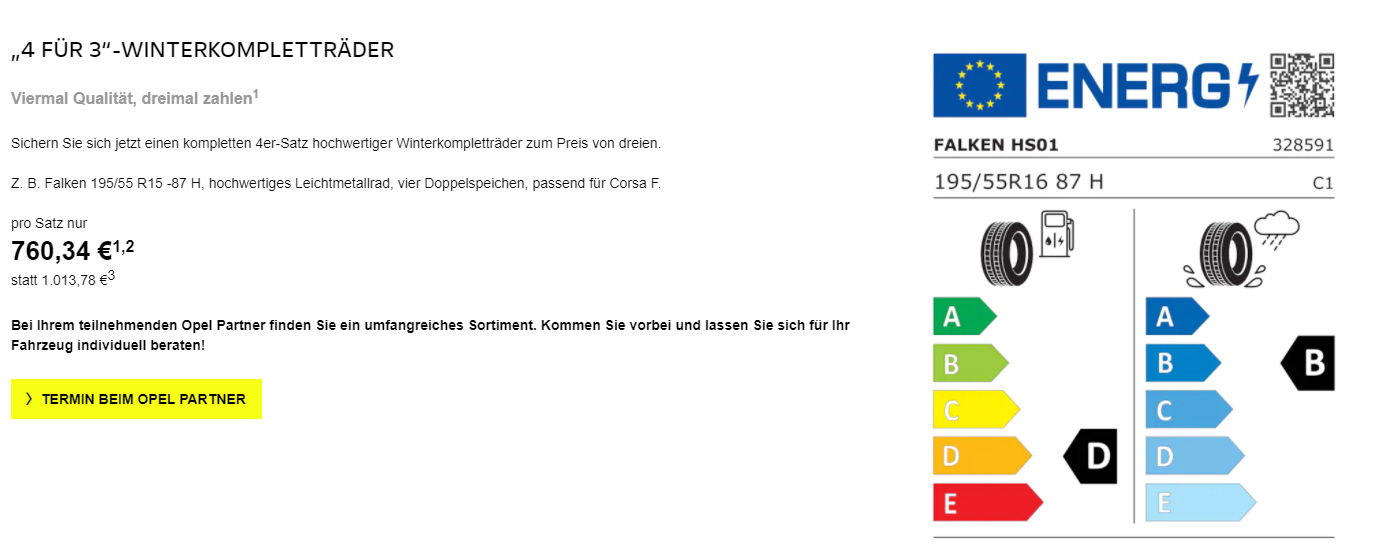 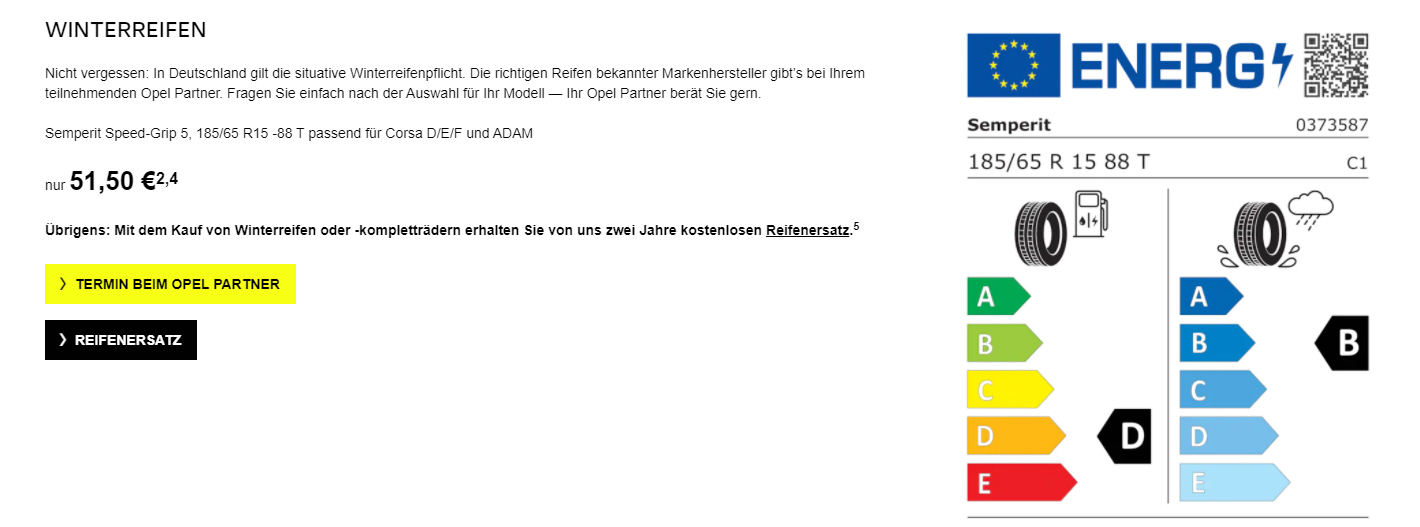 NEU
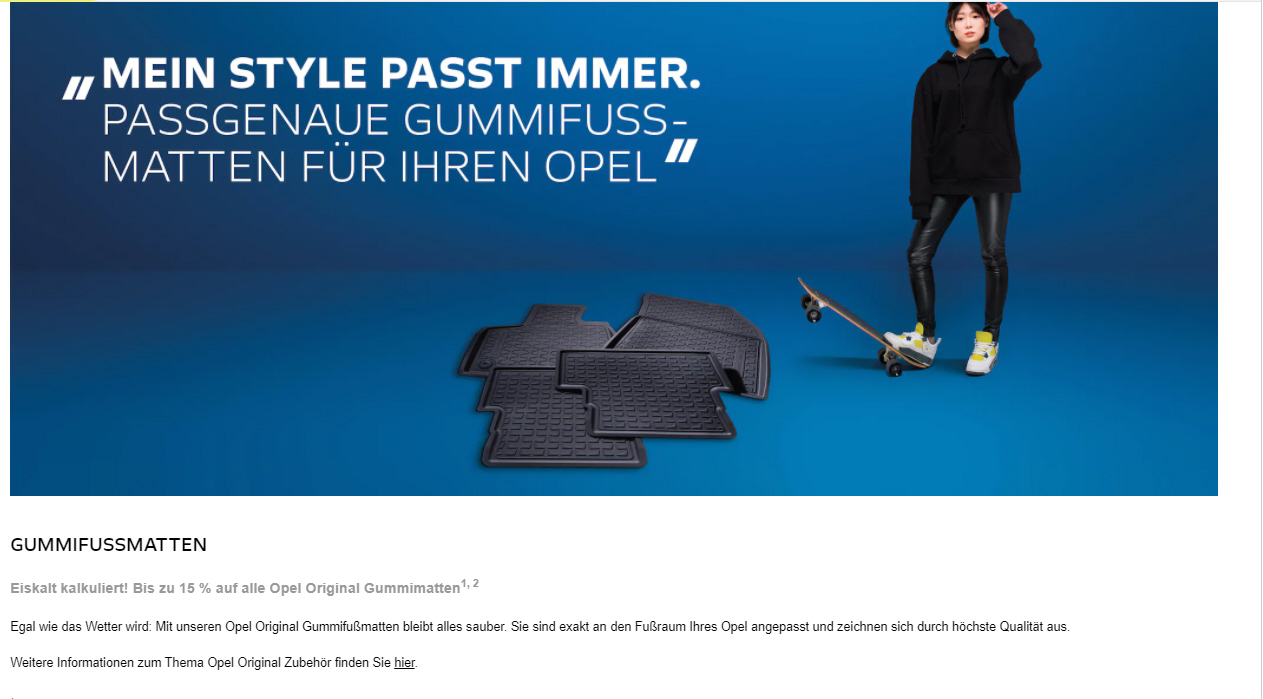 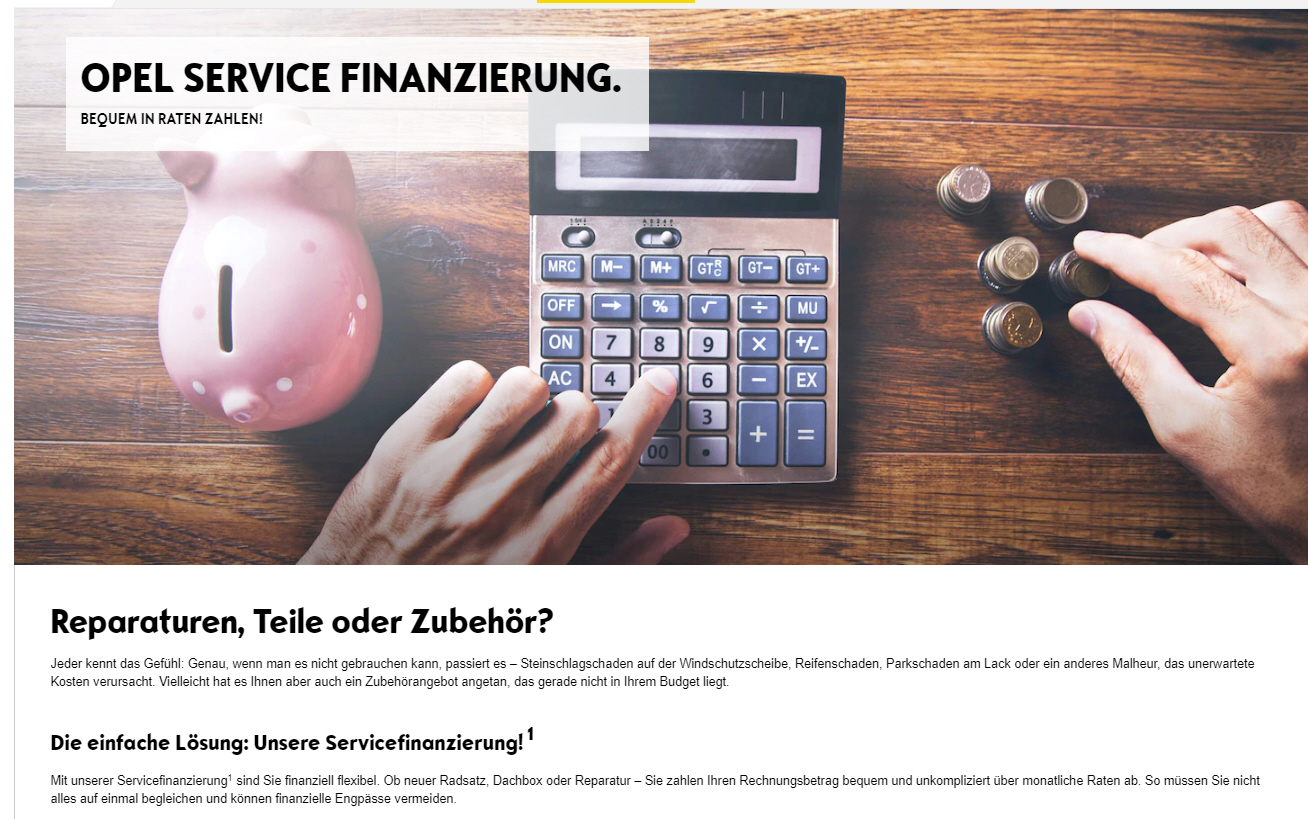 Peugeot
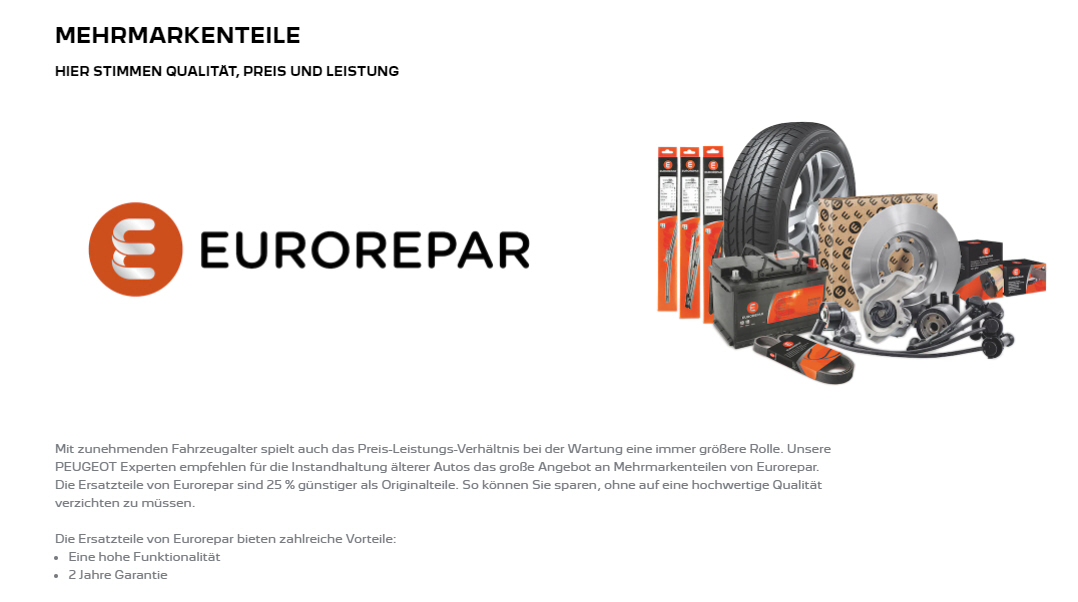 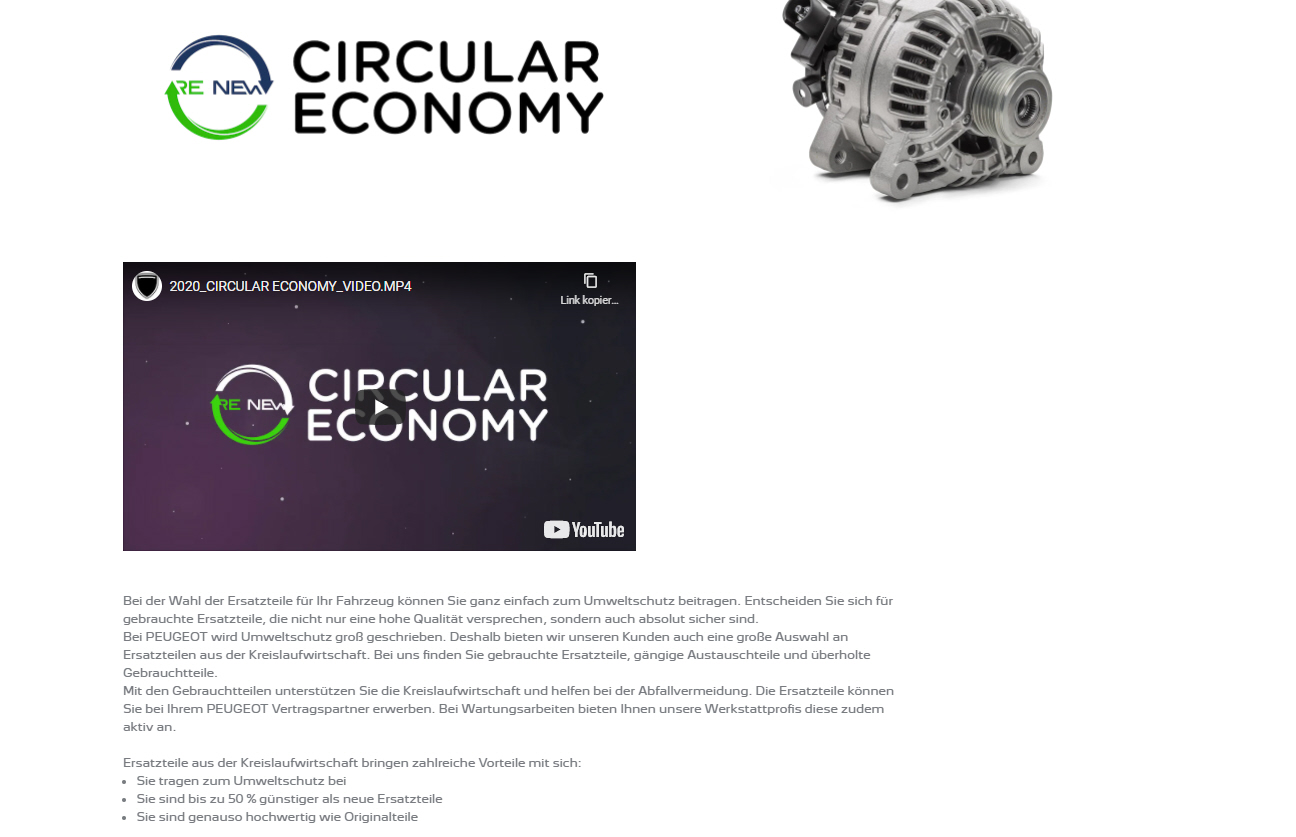 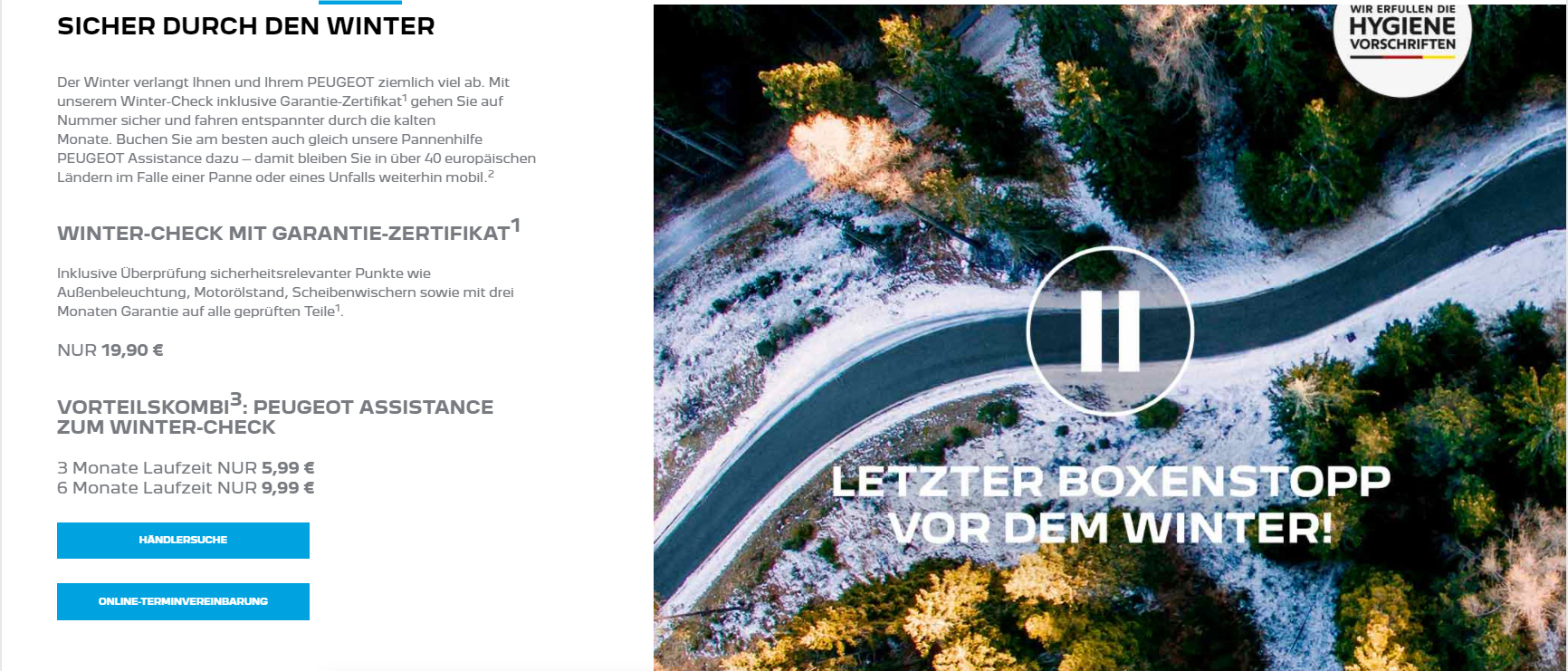 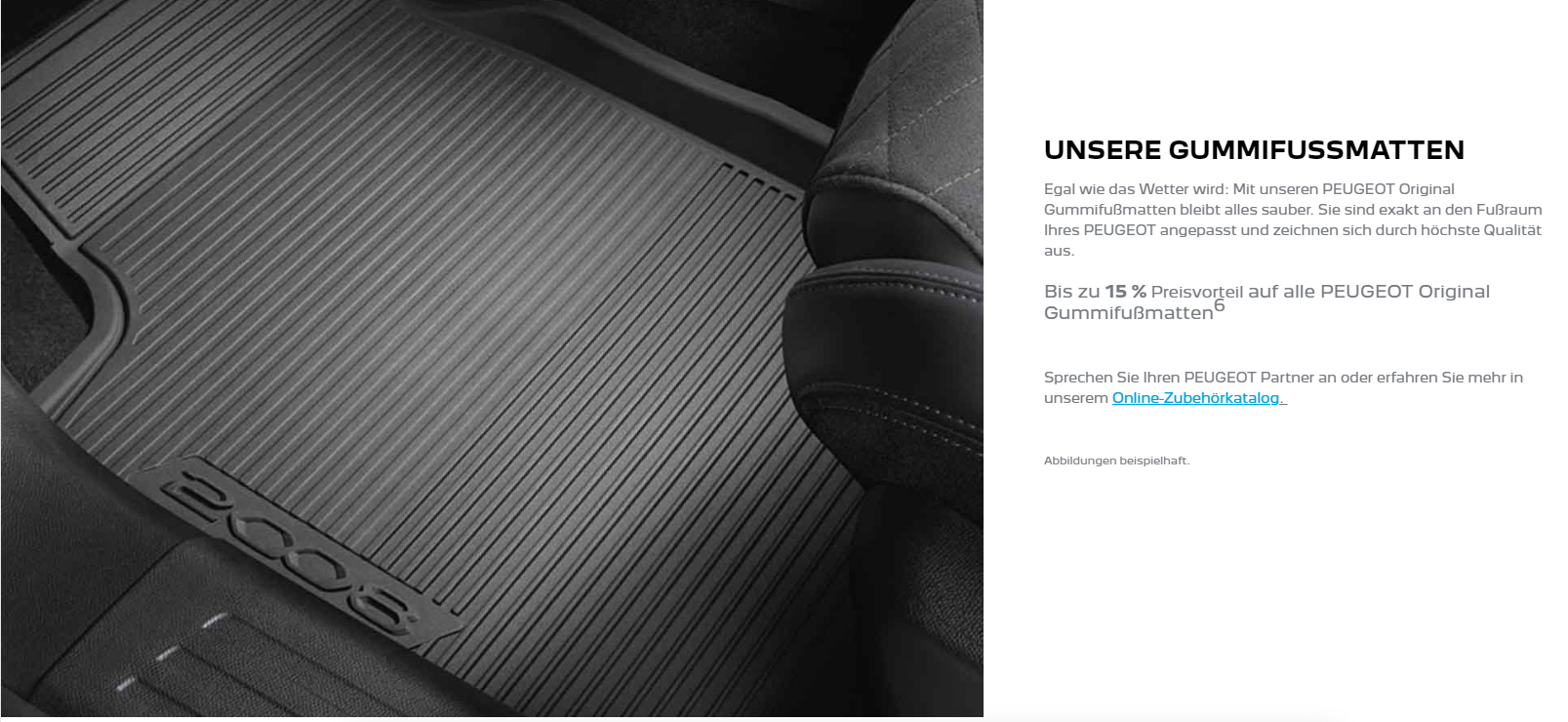 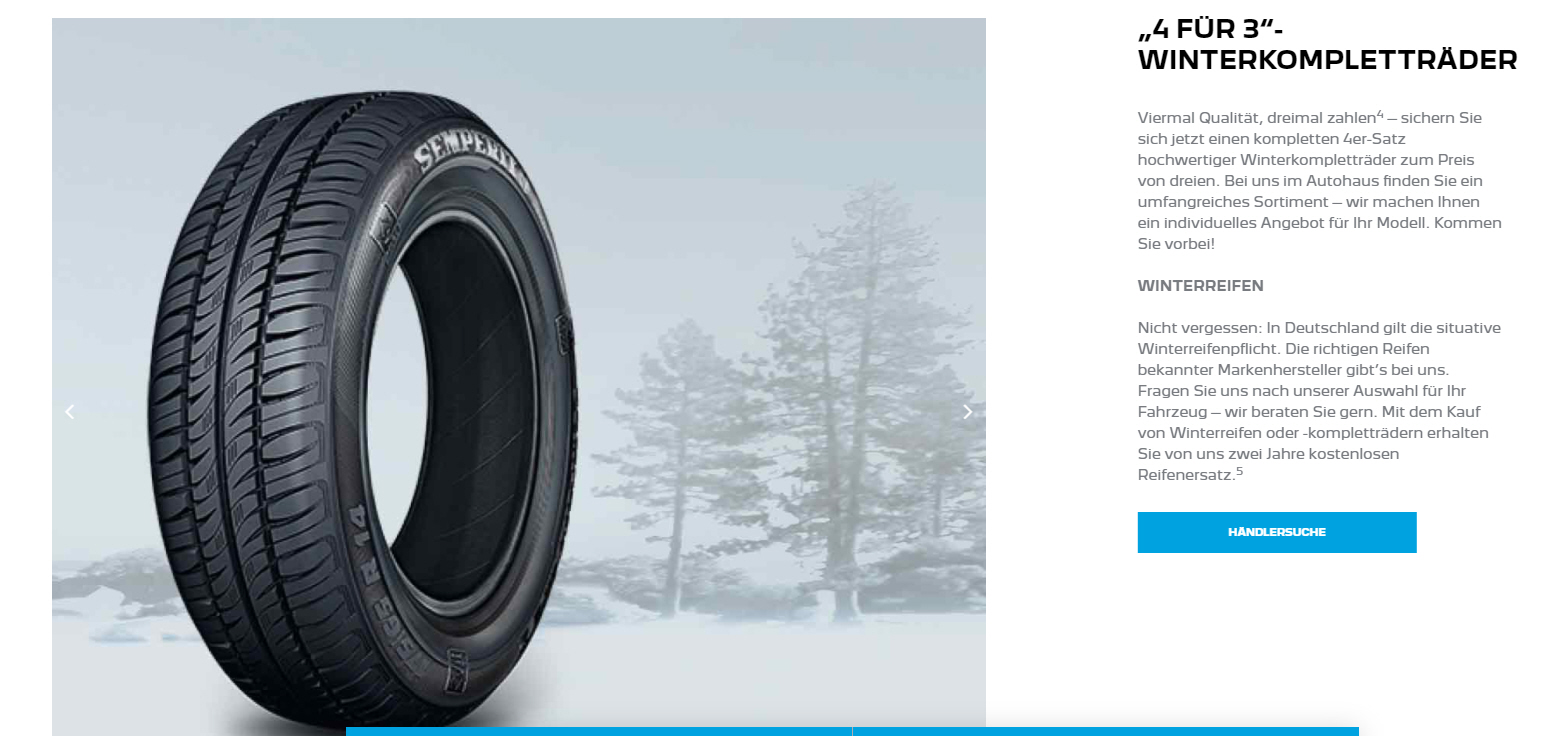 Porsche
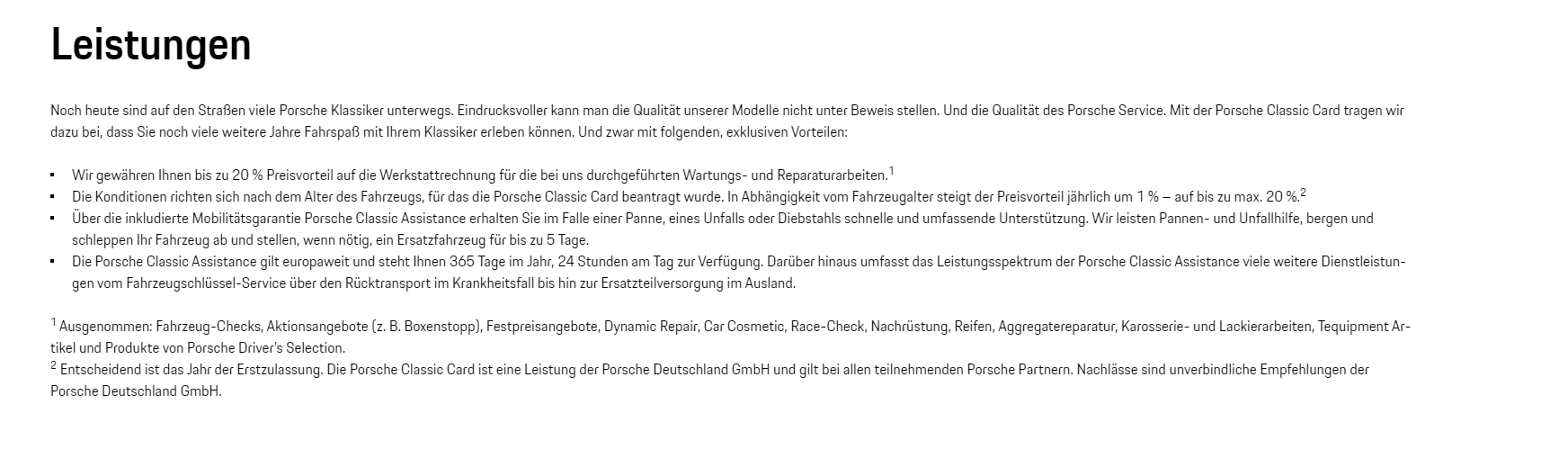 Renault
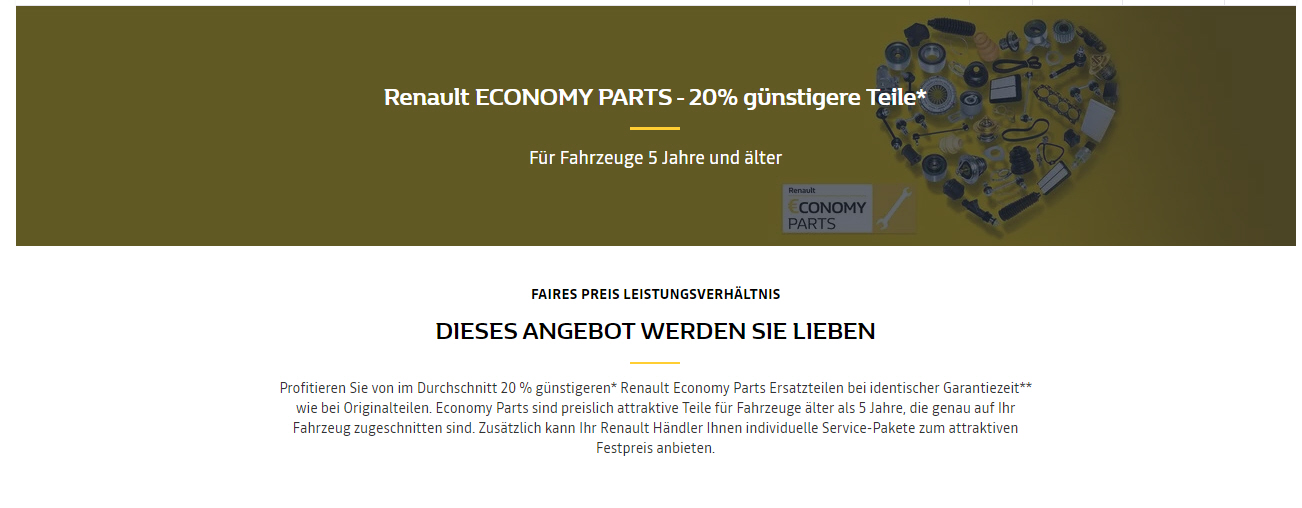 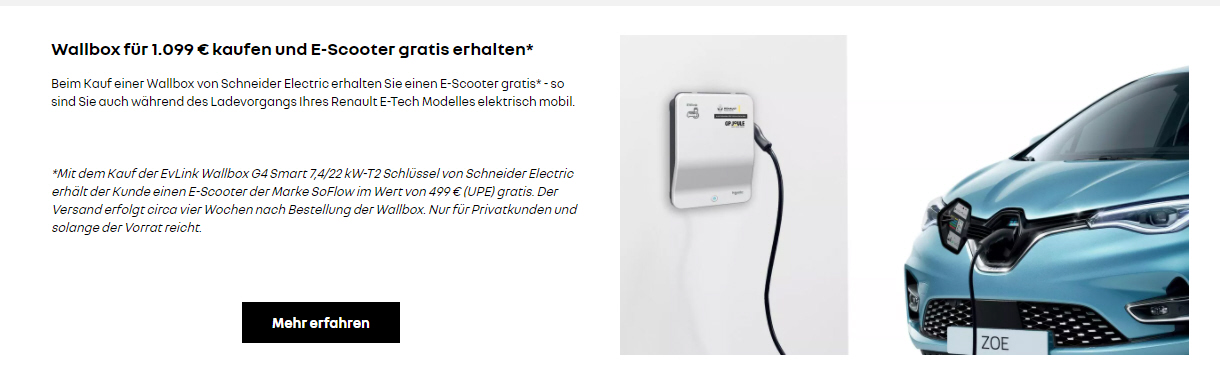 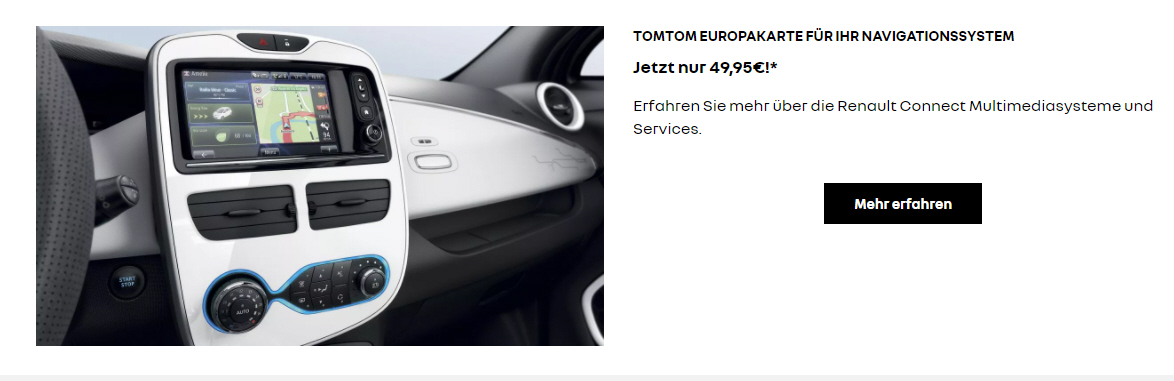 Seat
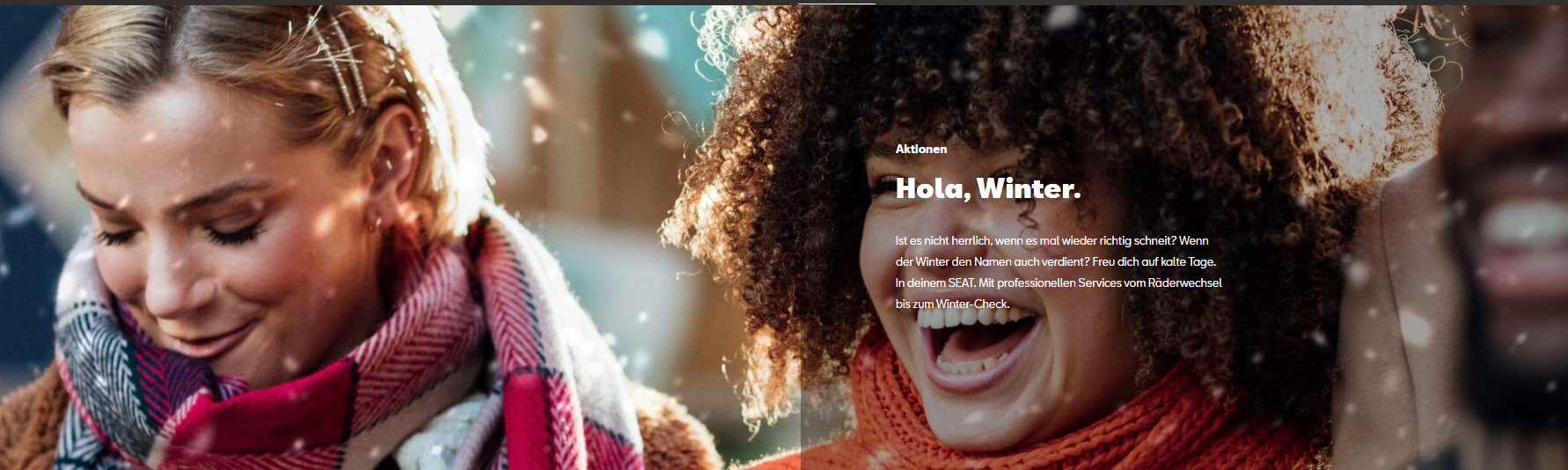 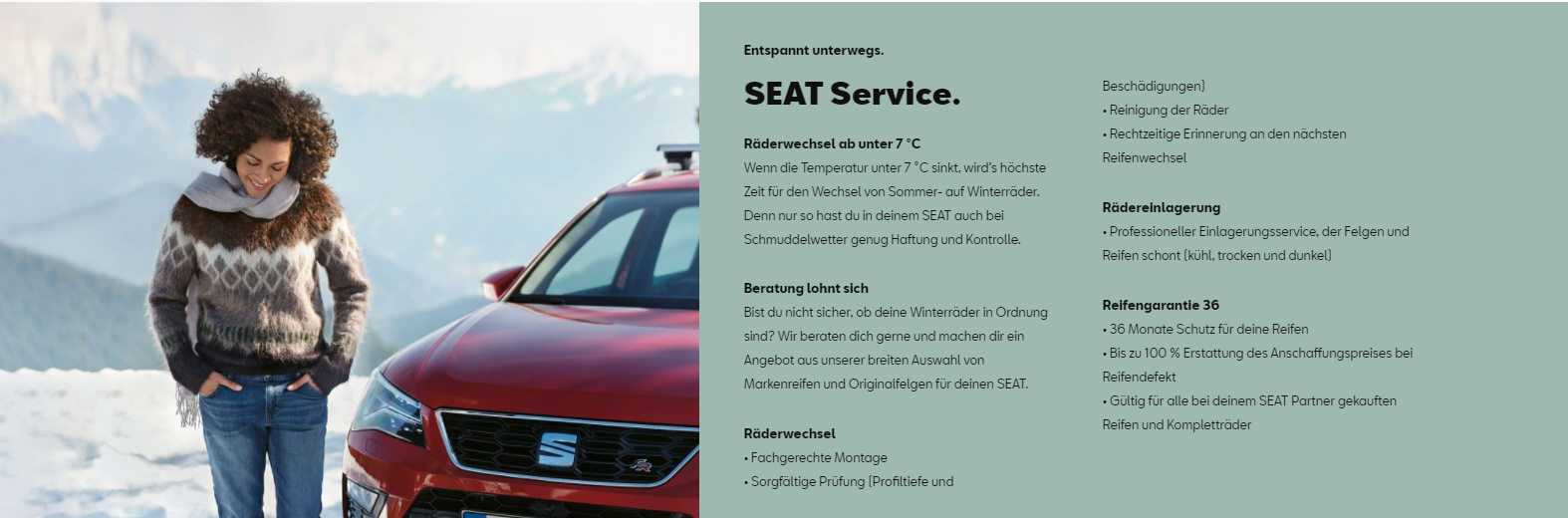 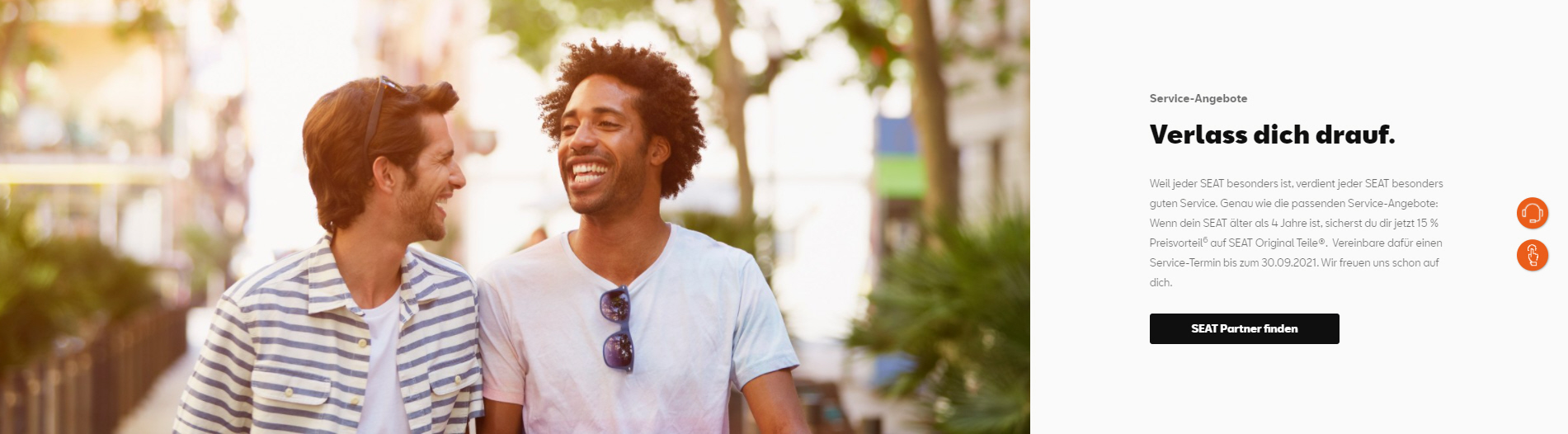 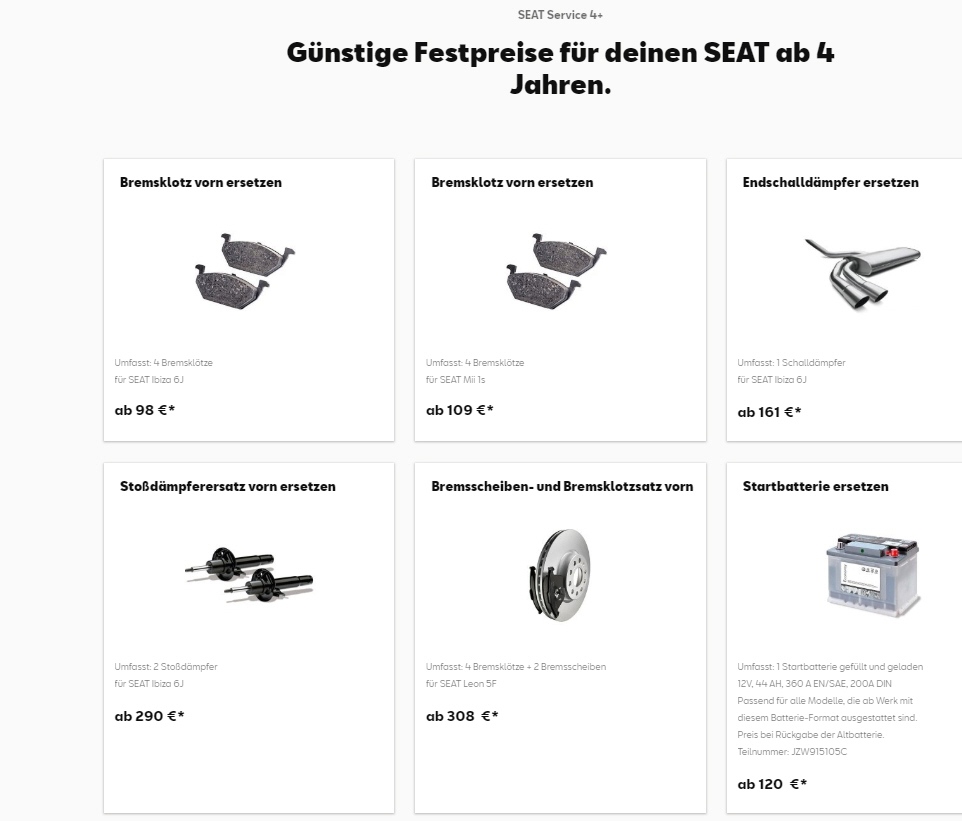 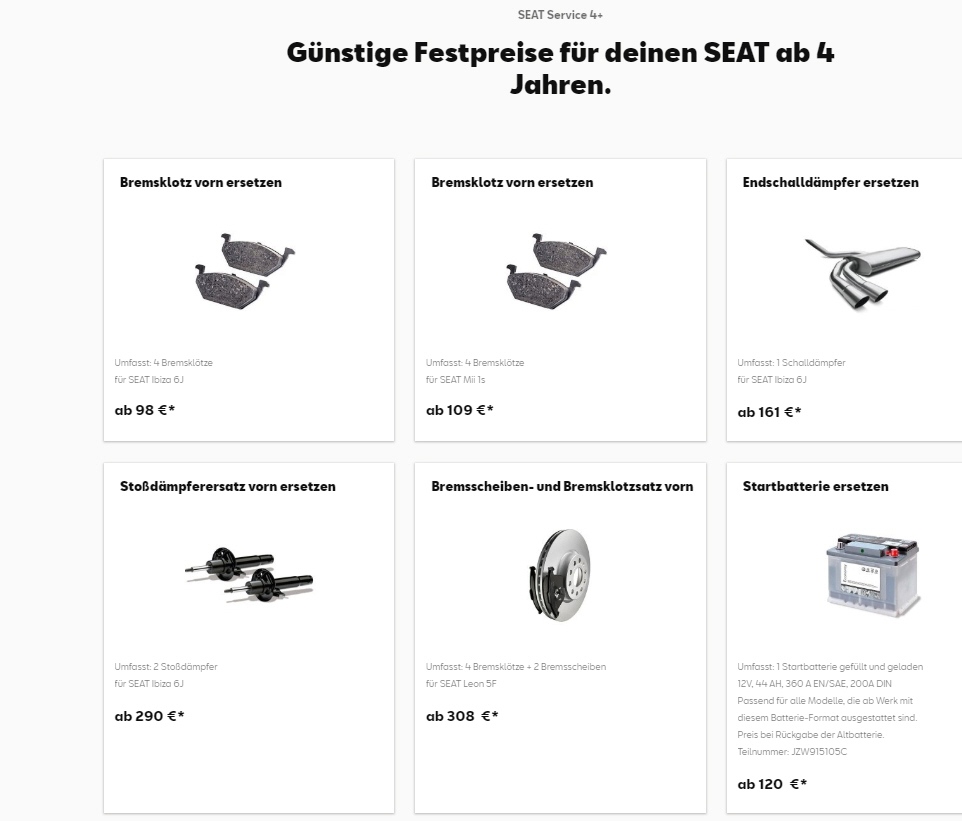 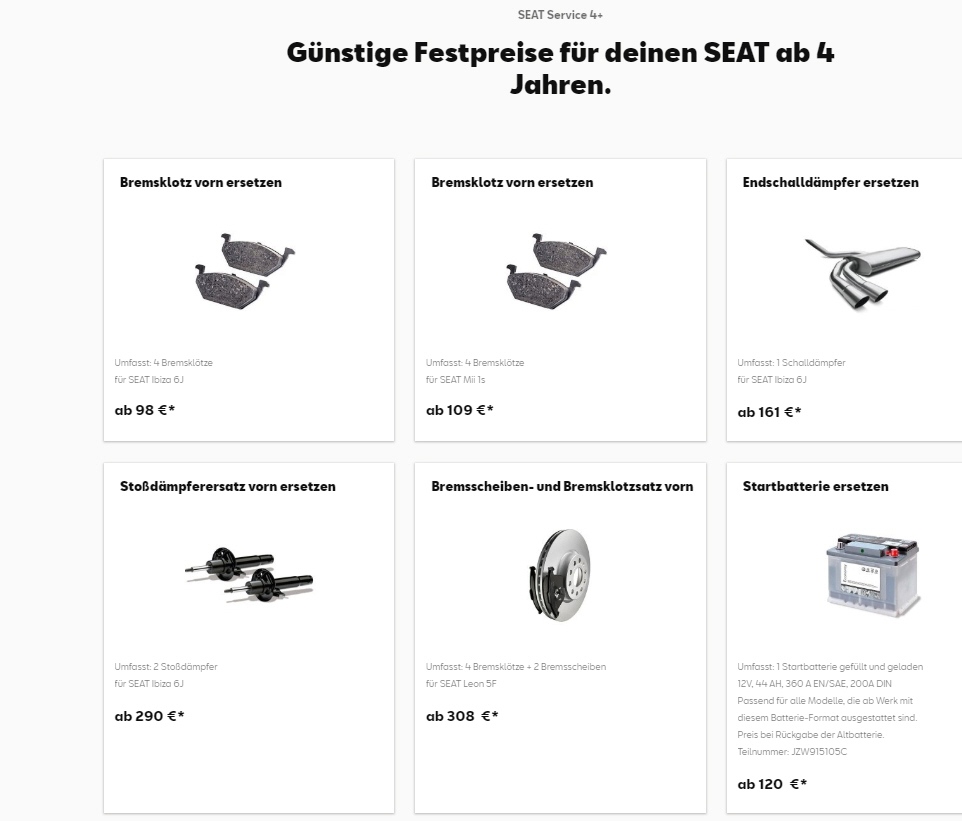 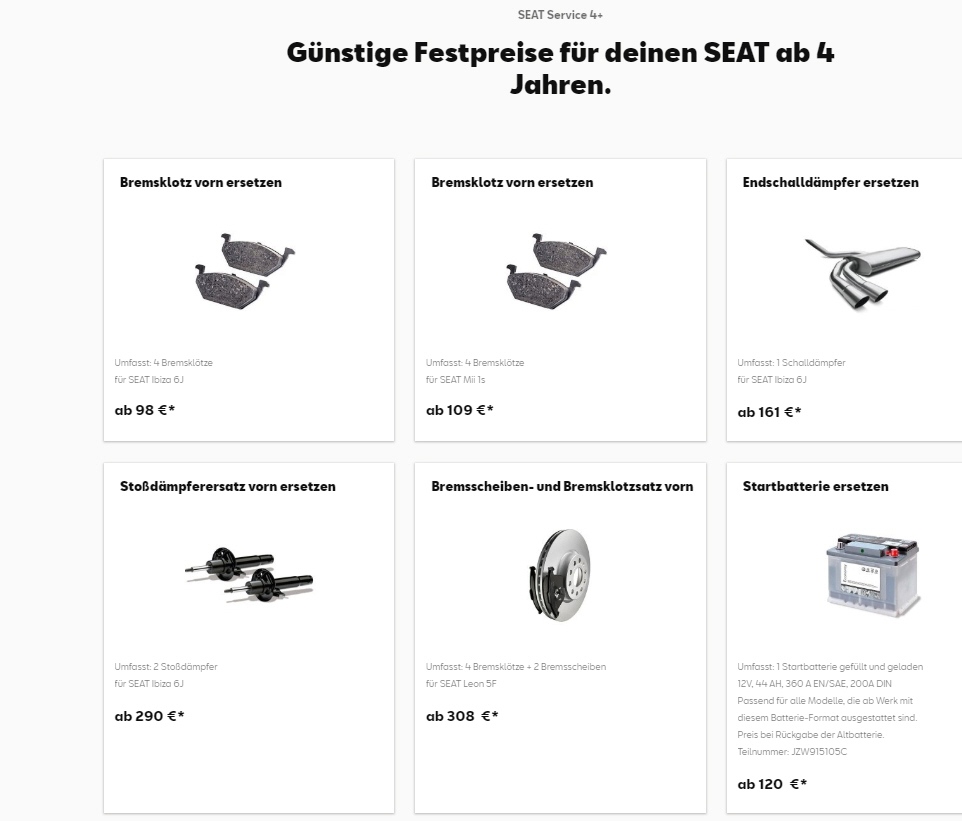 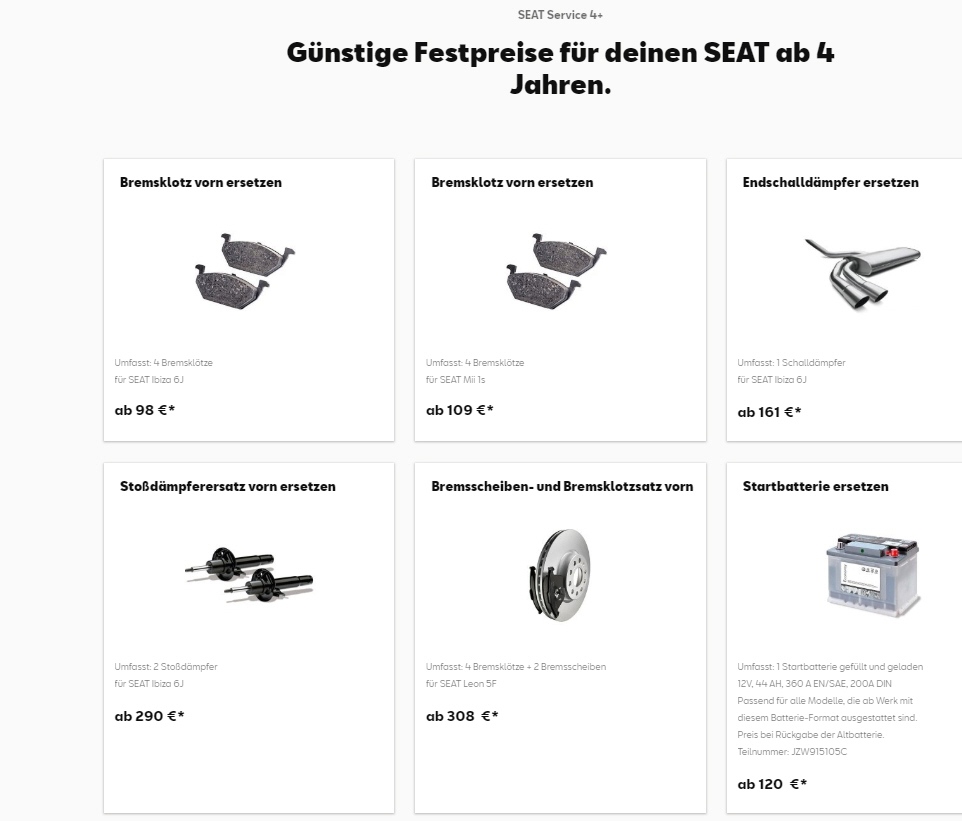 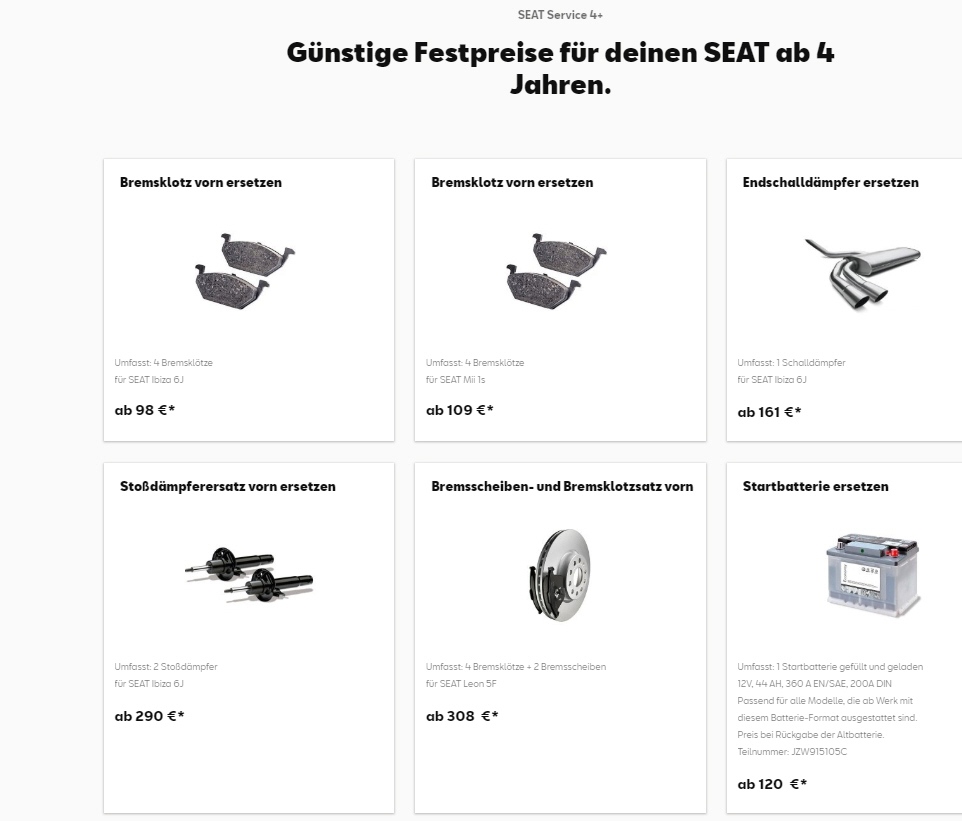 Skoda
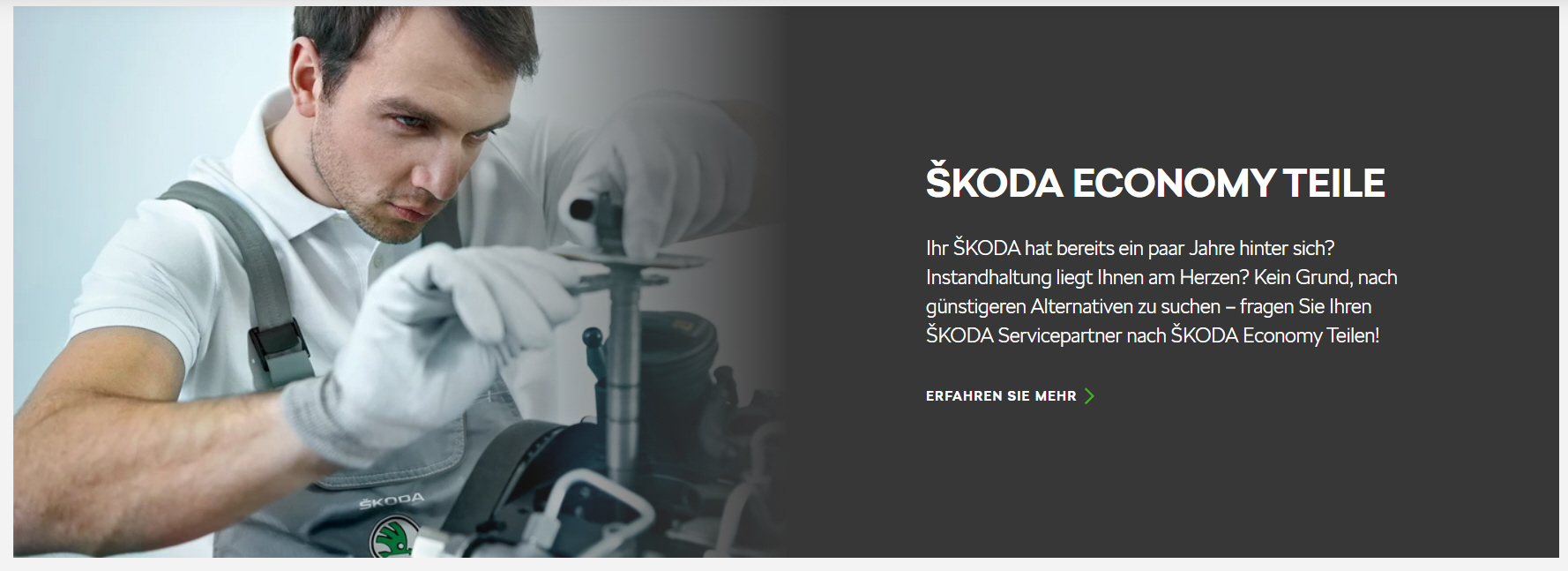 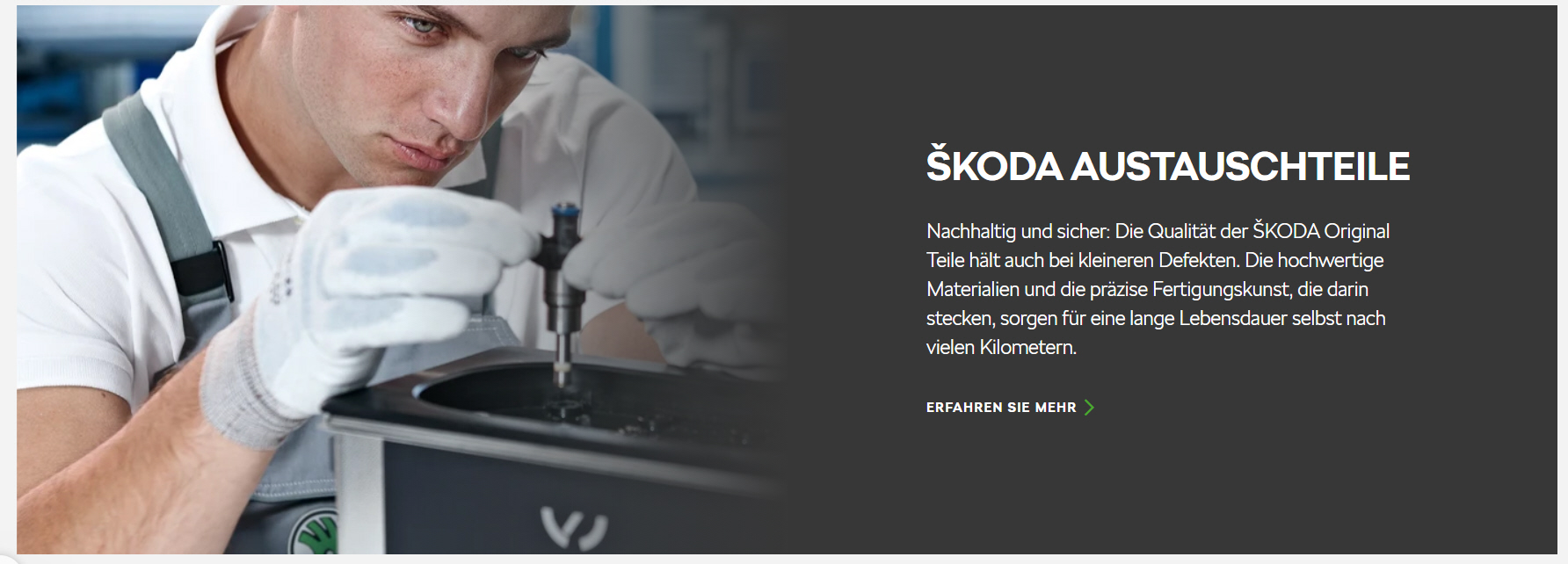 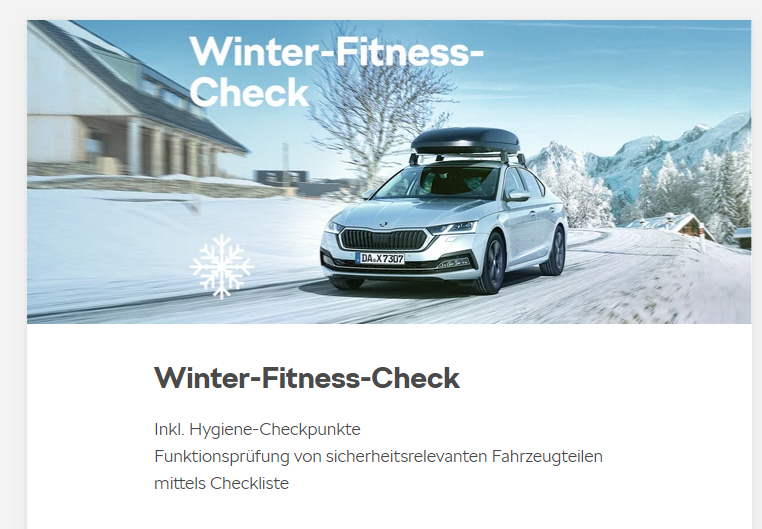 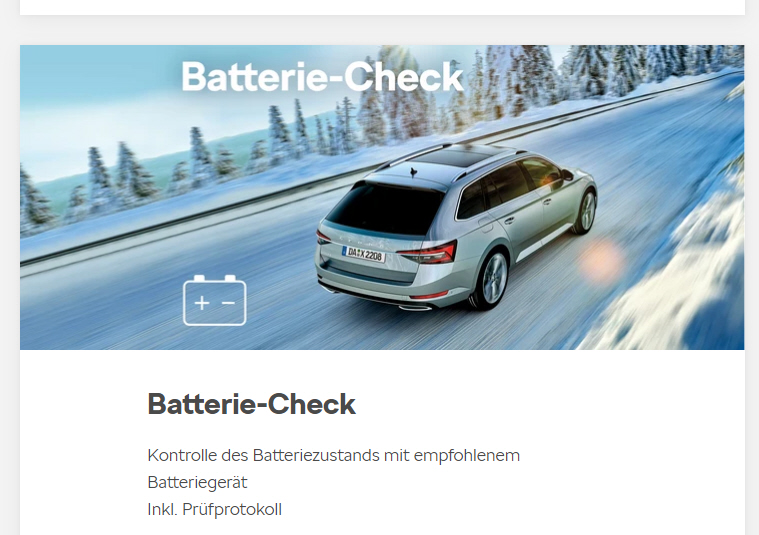 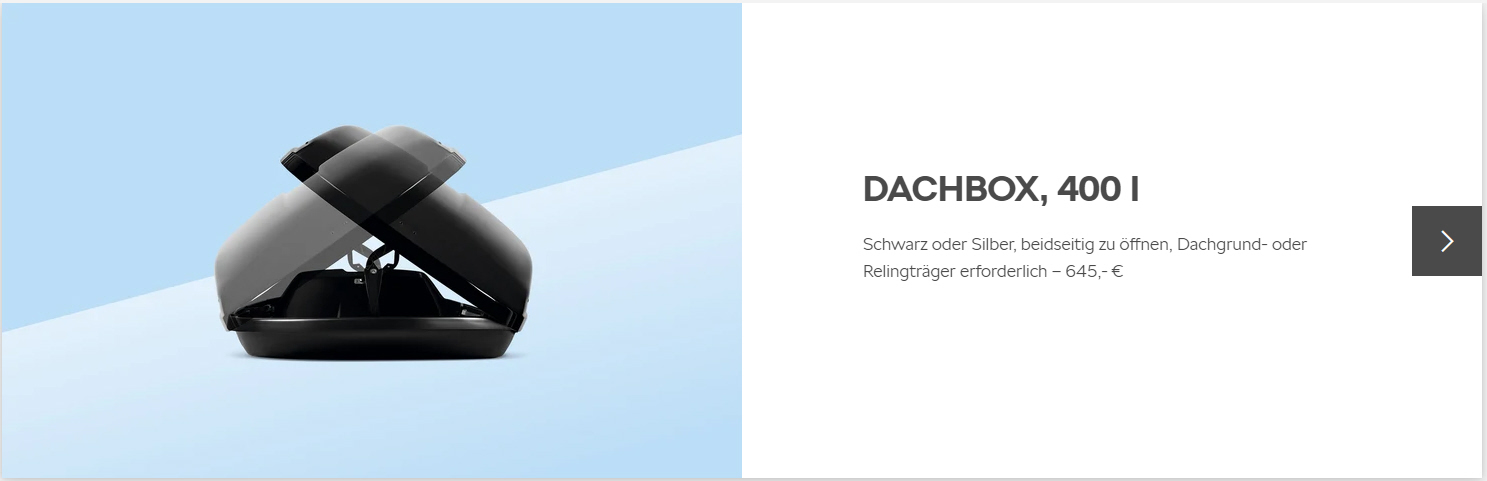 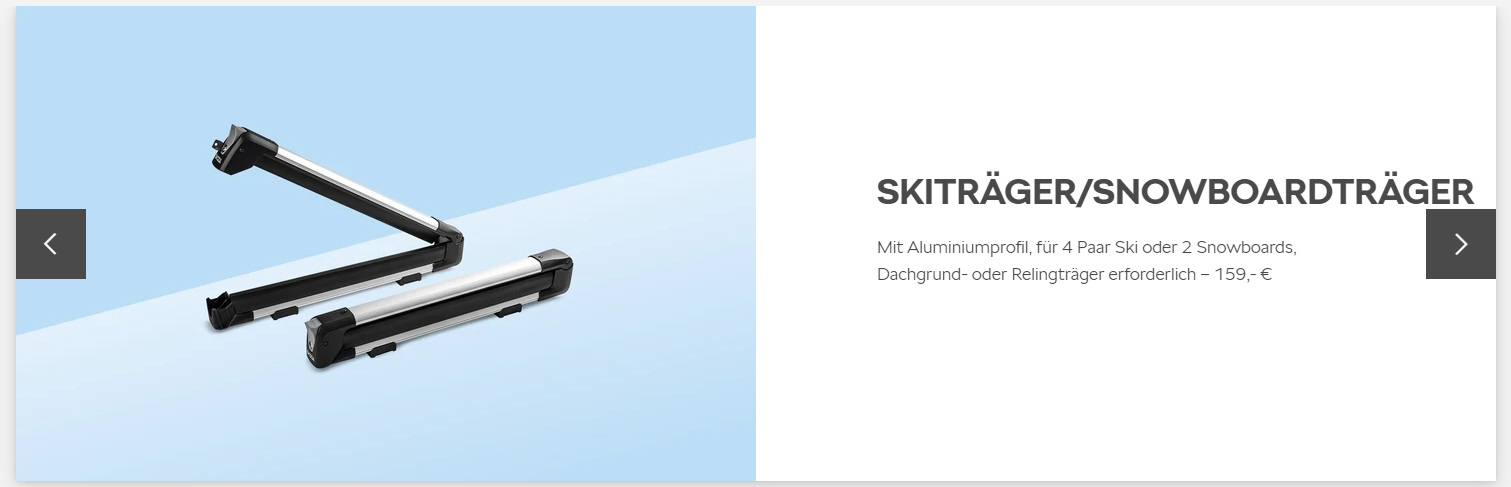 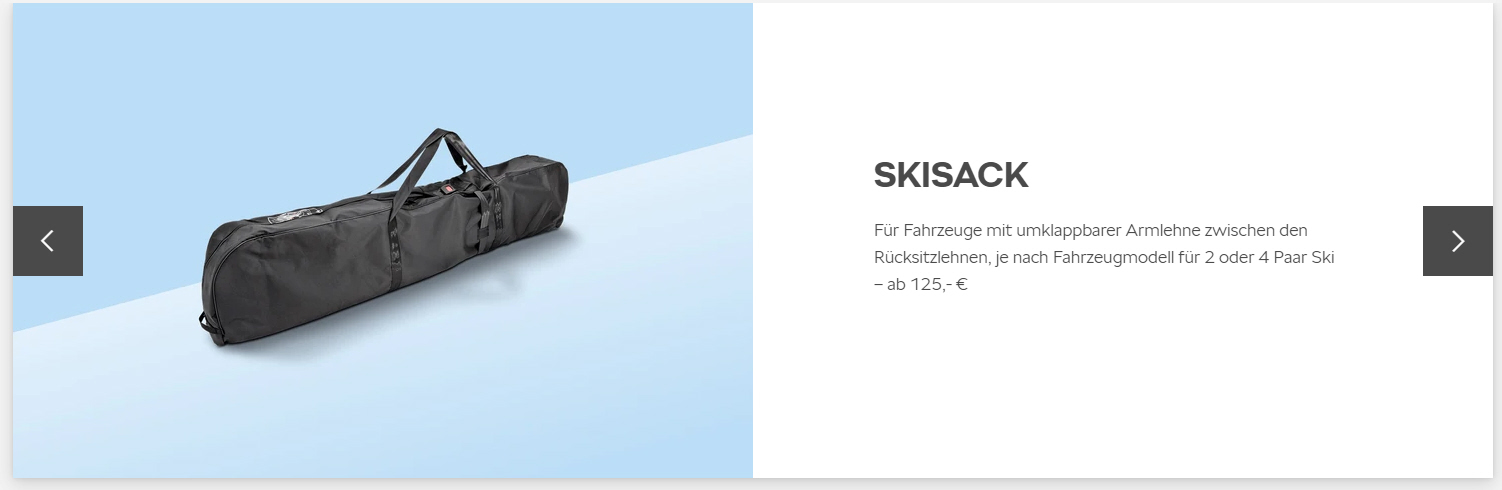 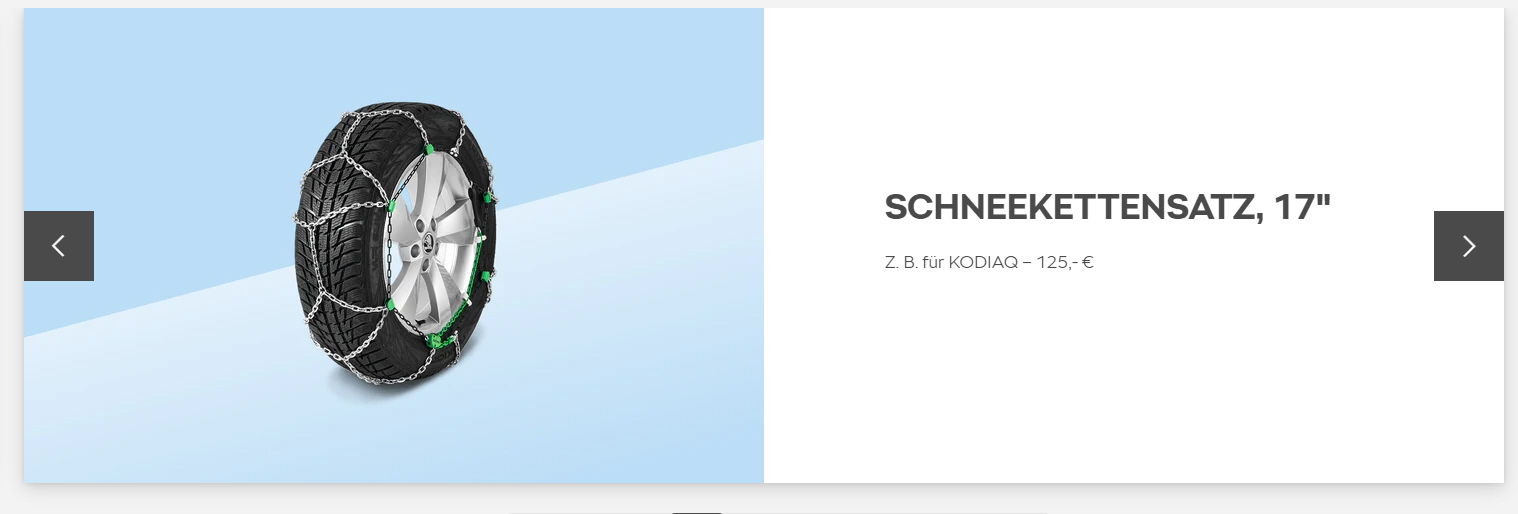 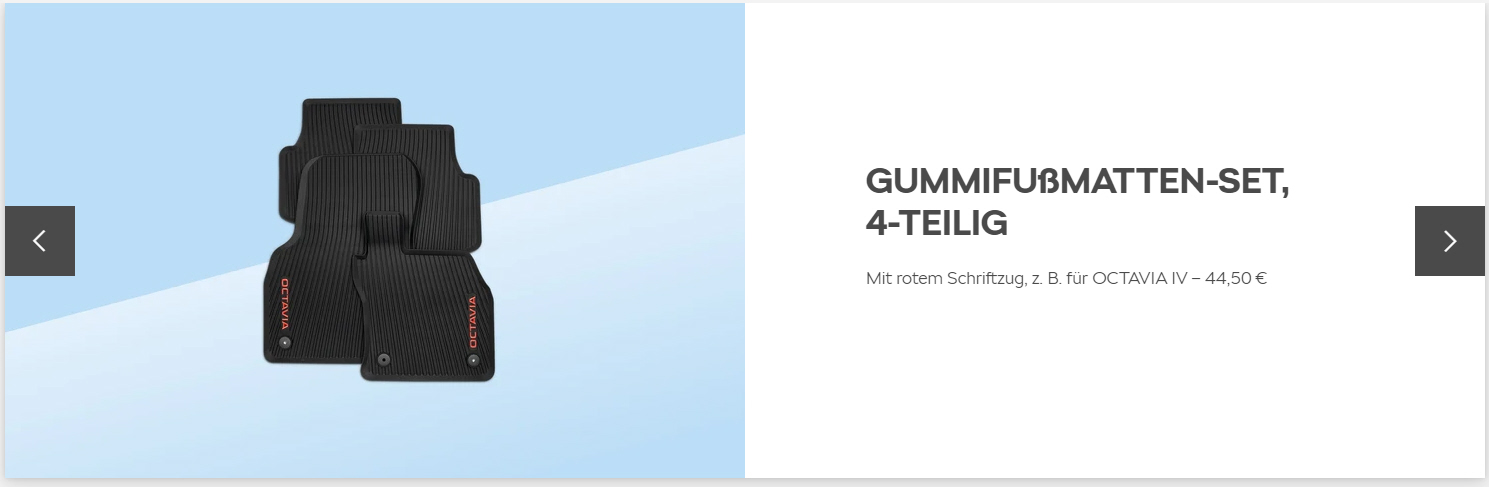 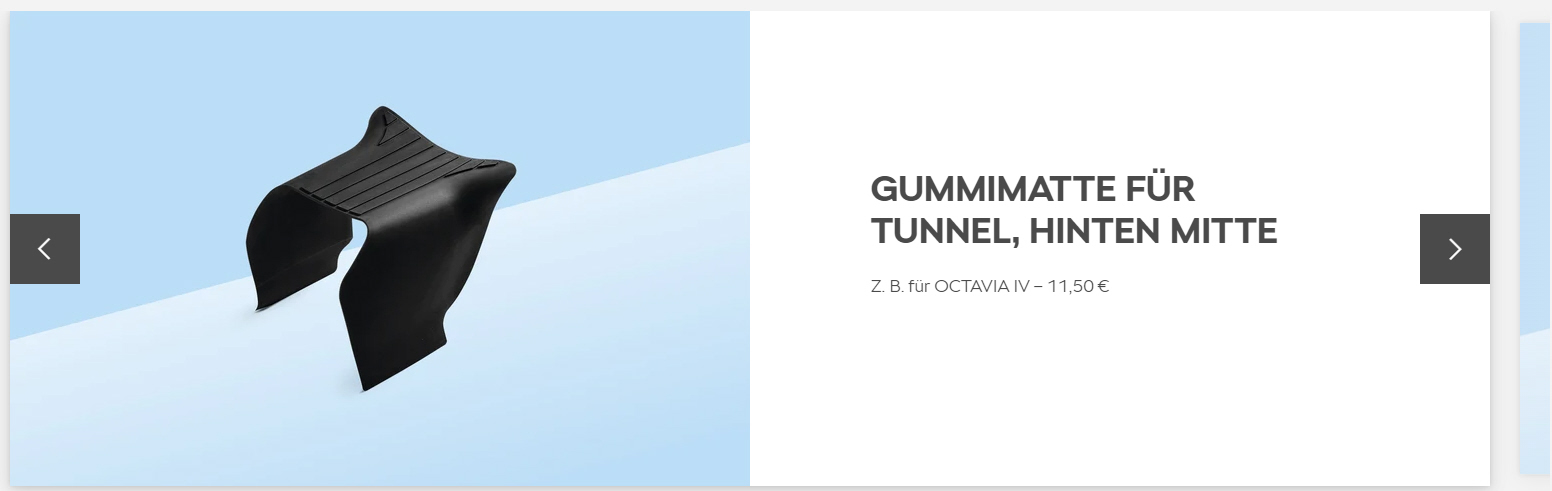 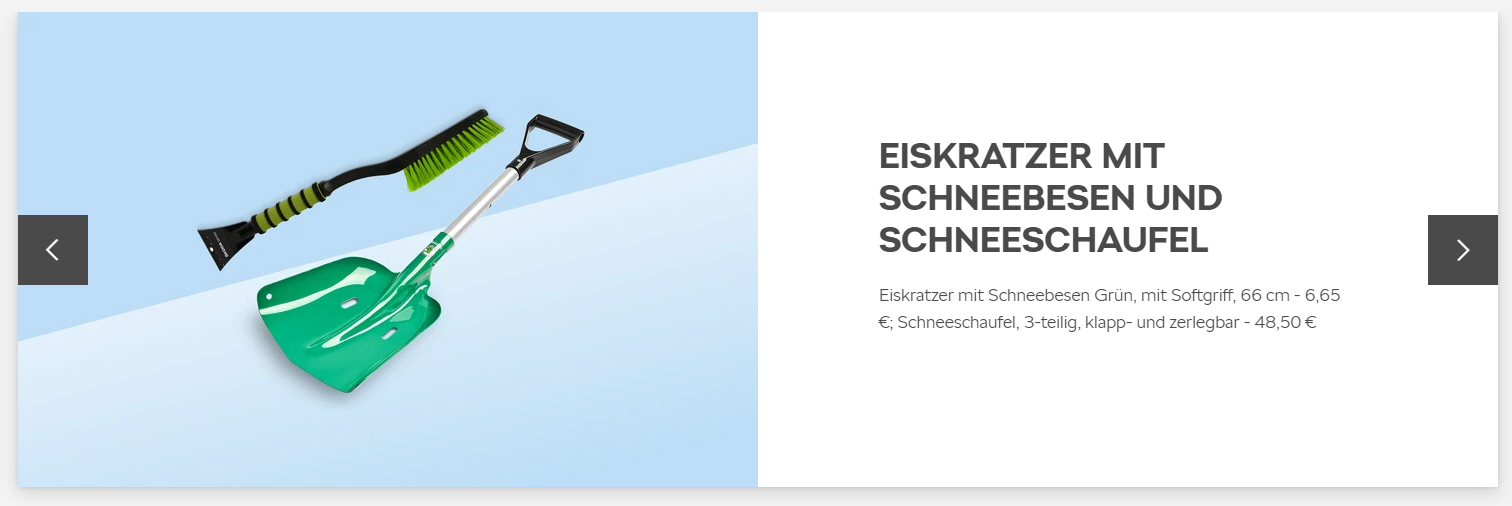 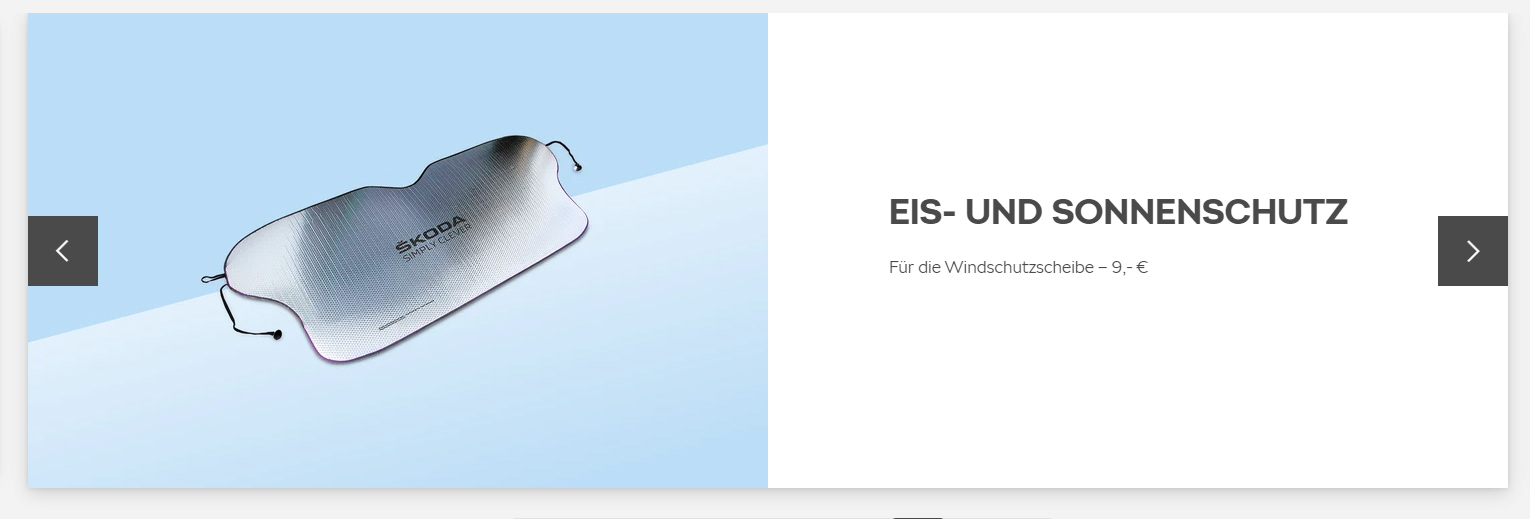 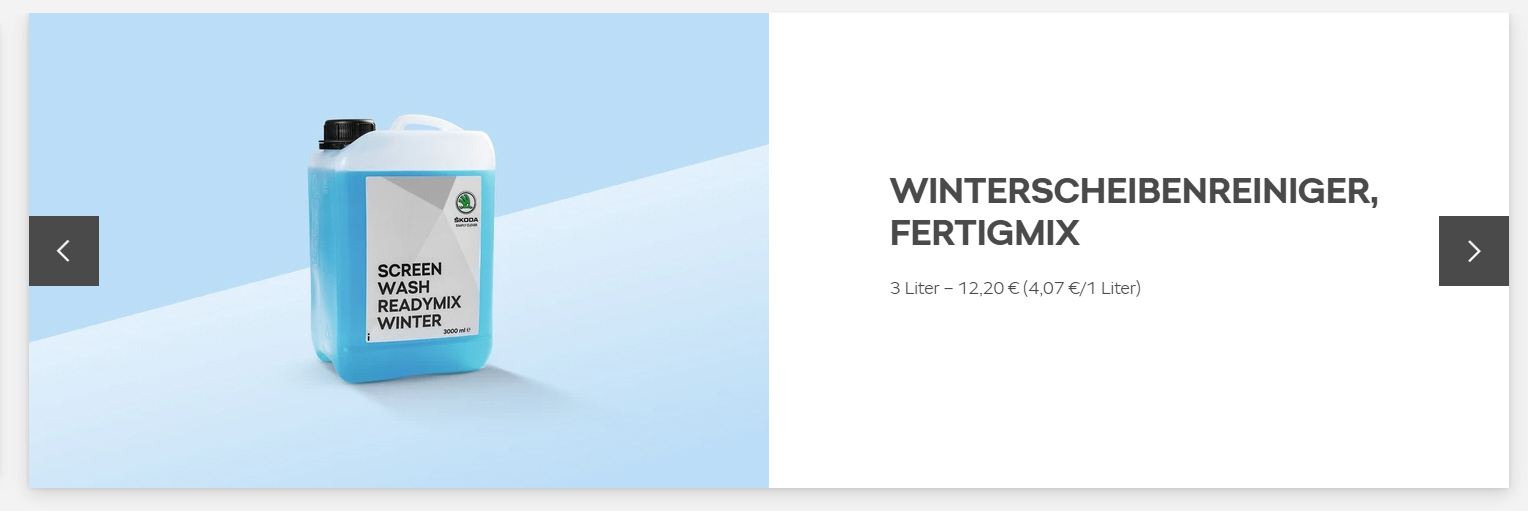 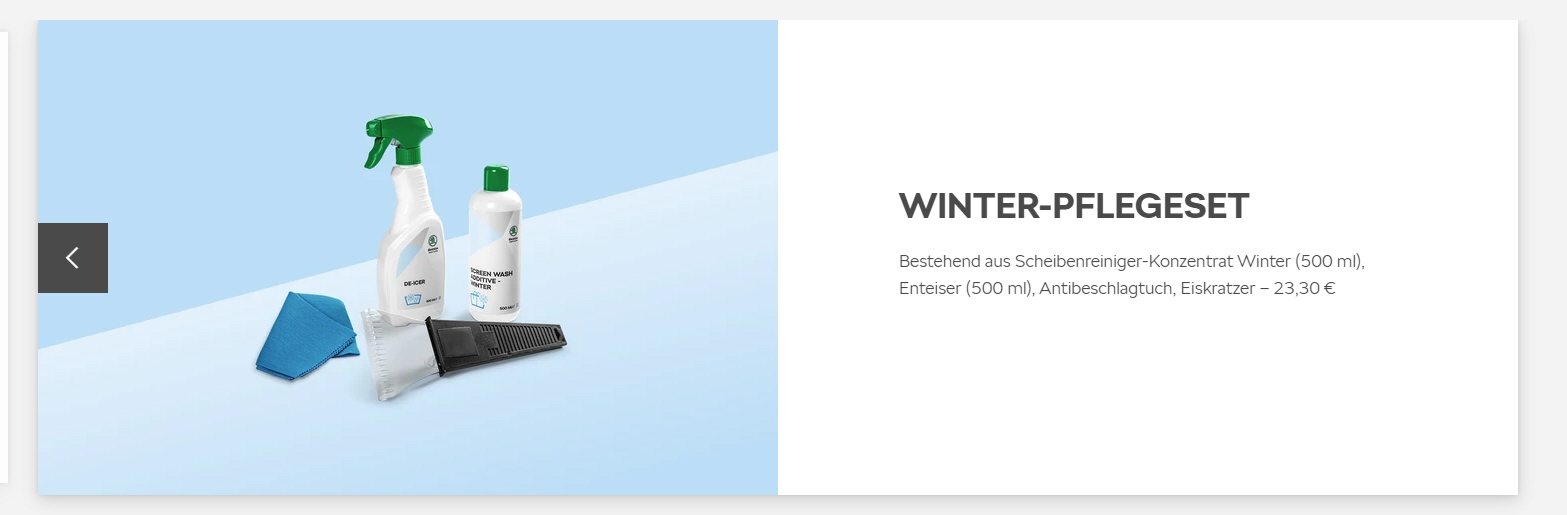 Suzuki
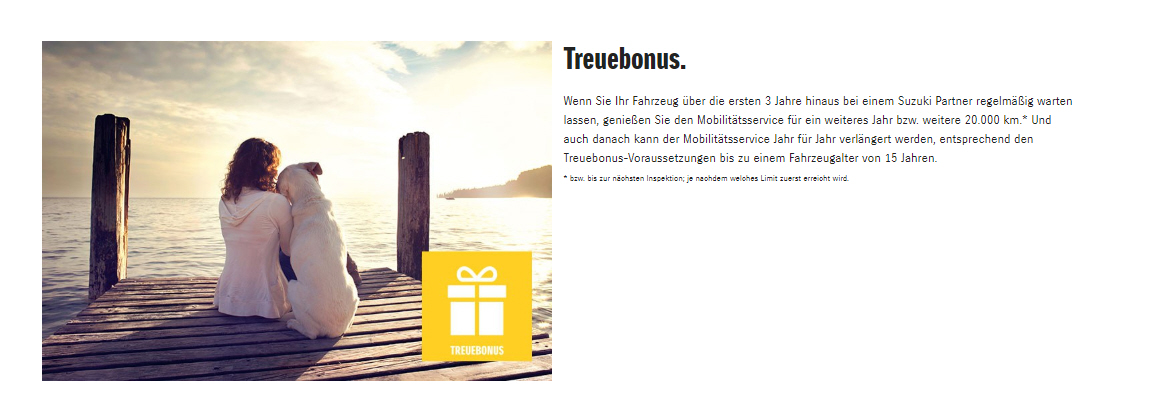 Toyota
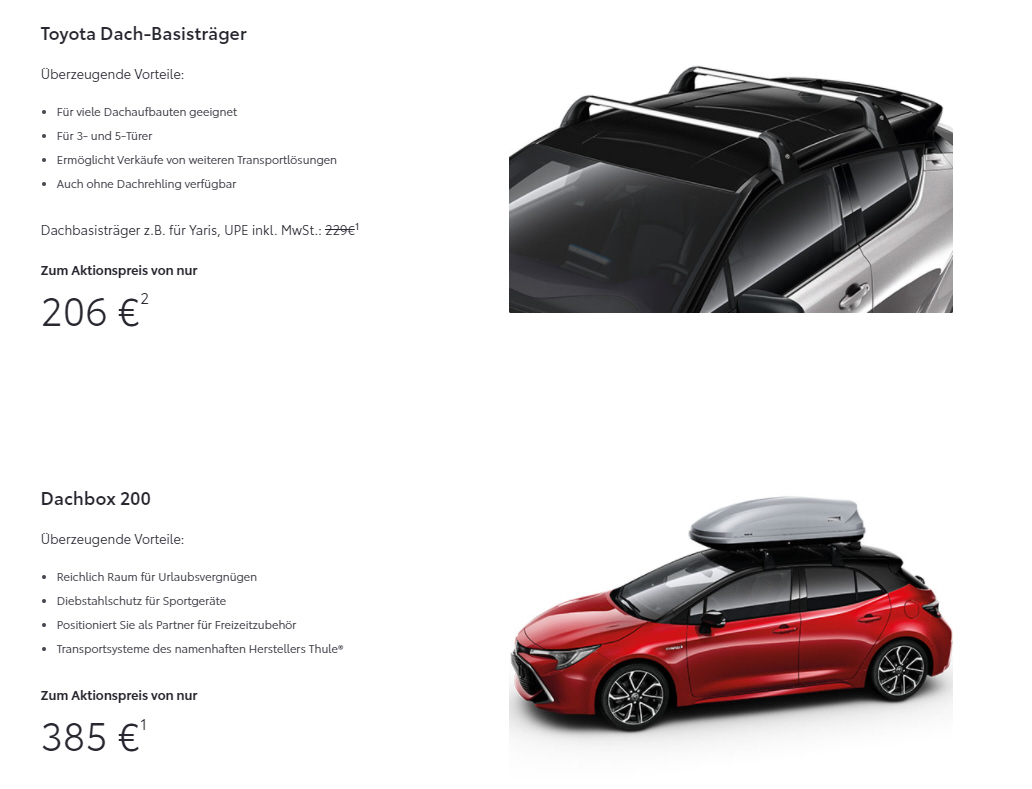 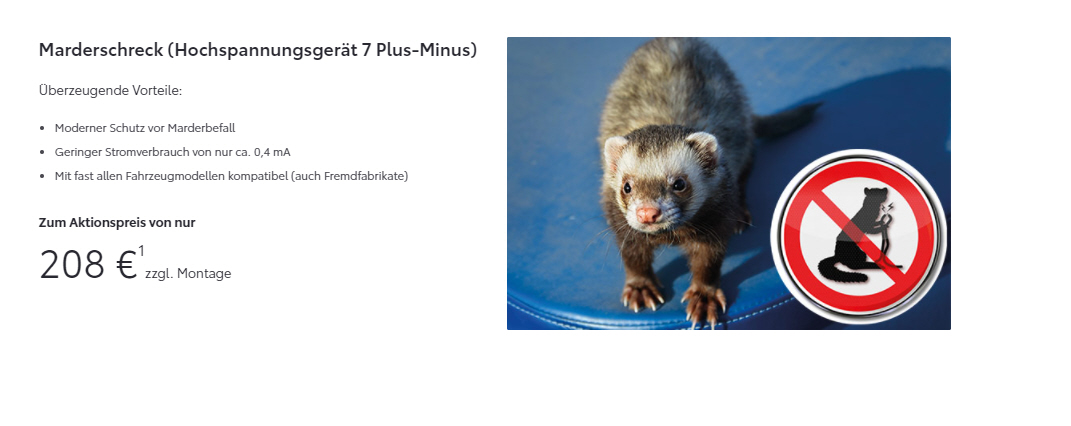 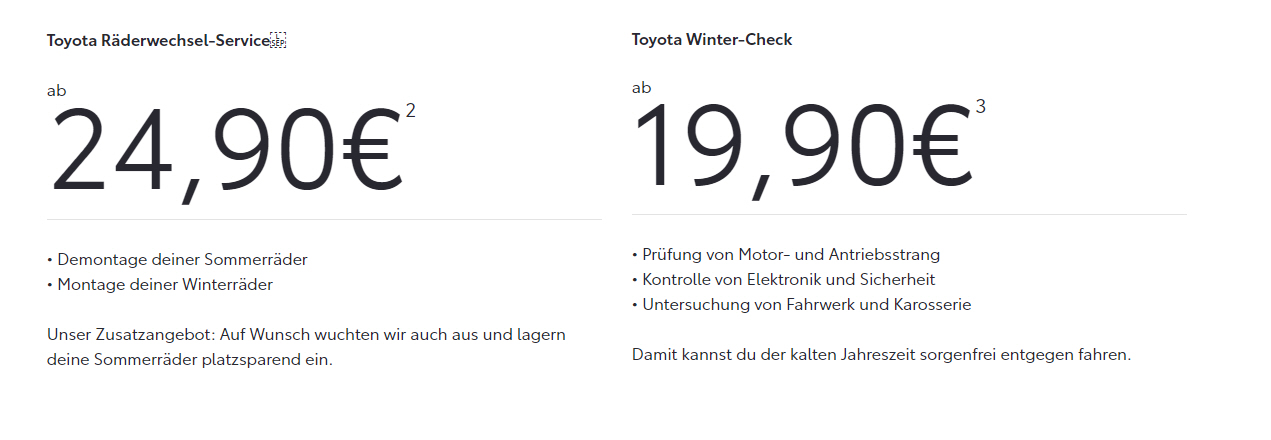 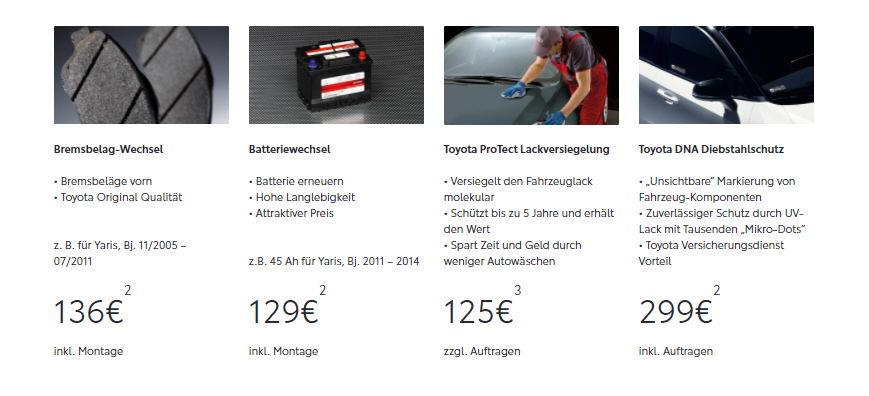 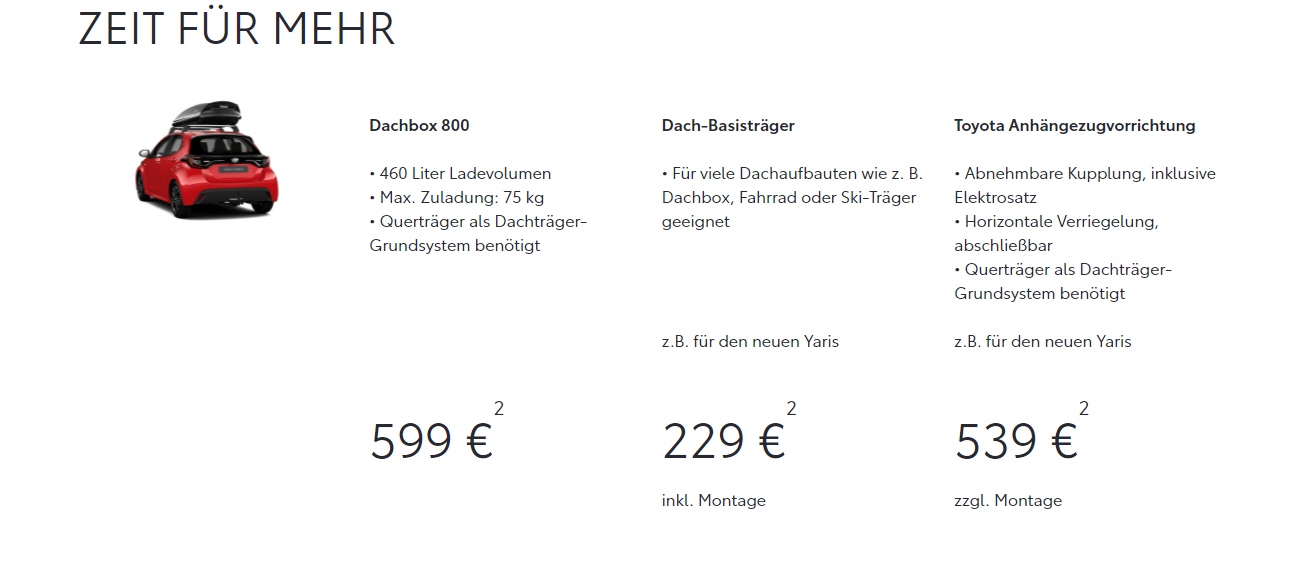 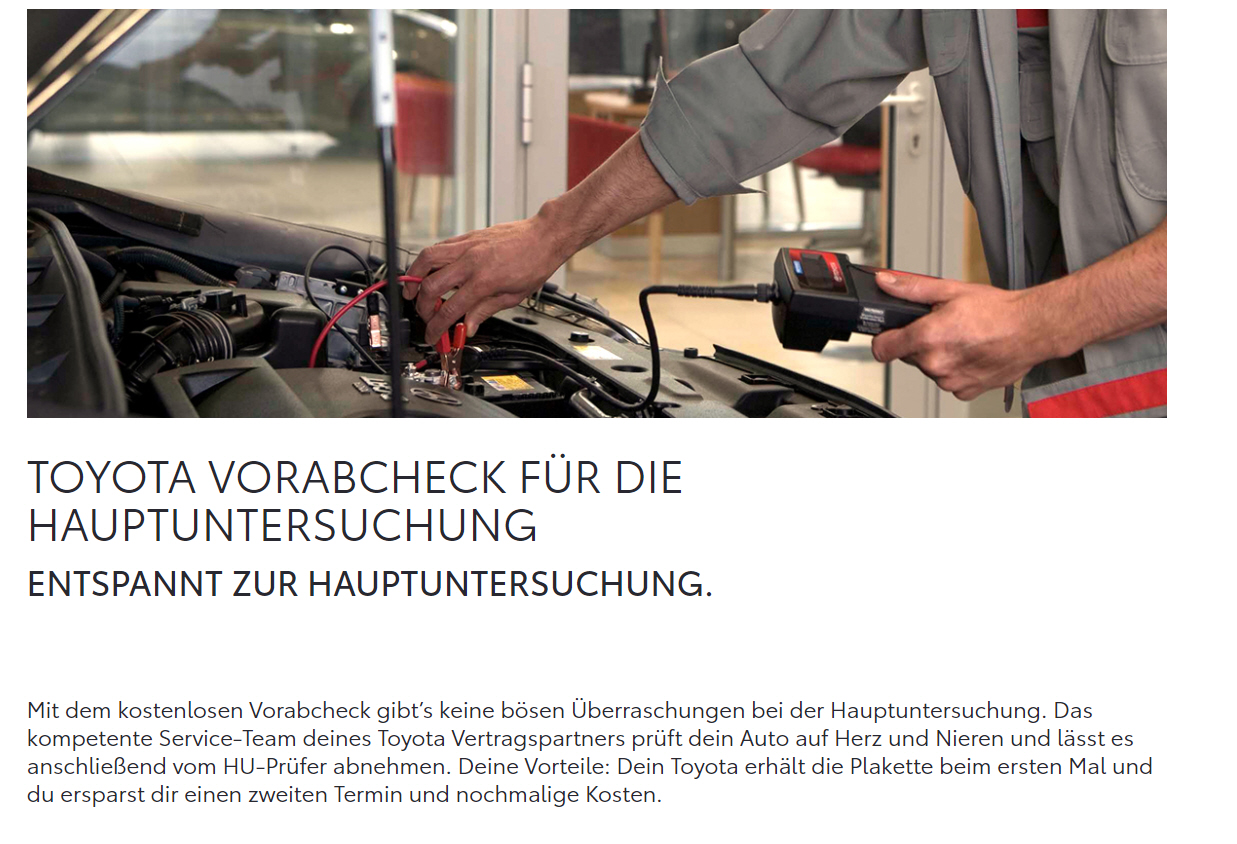 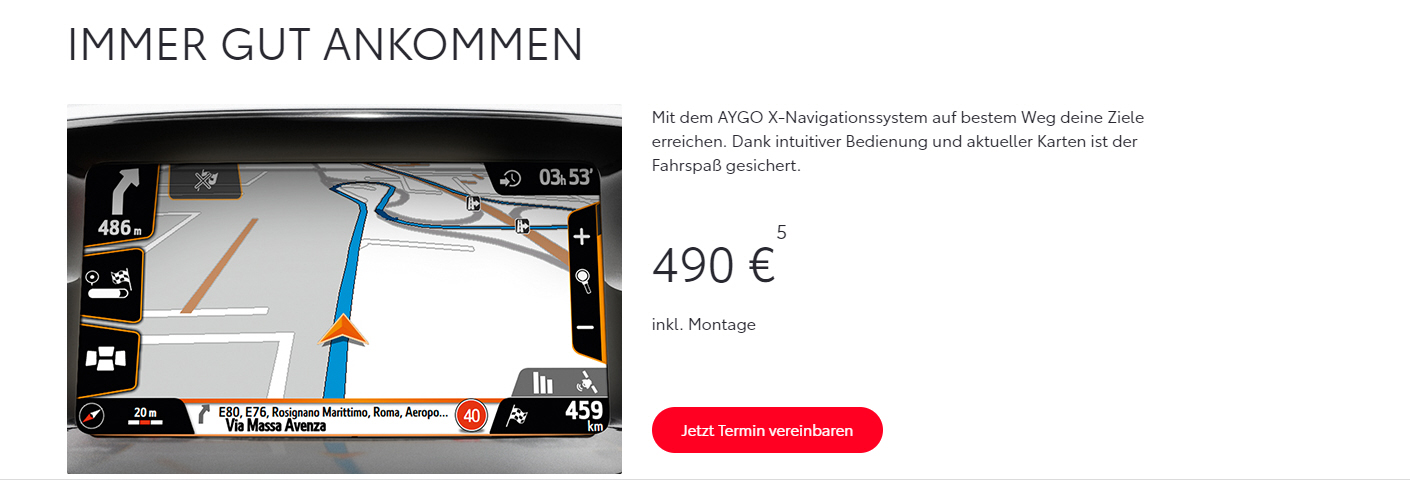 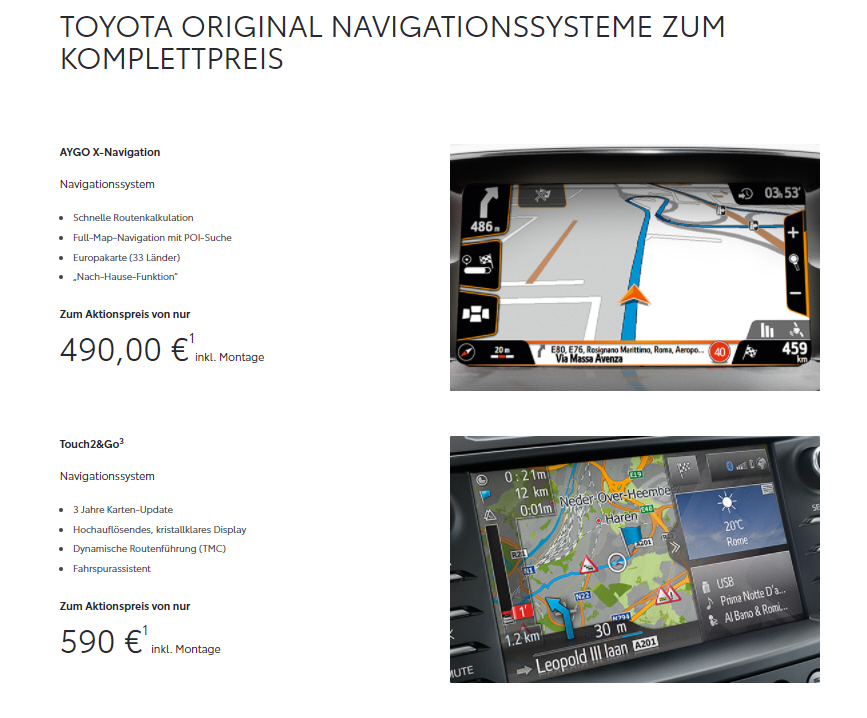 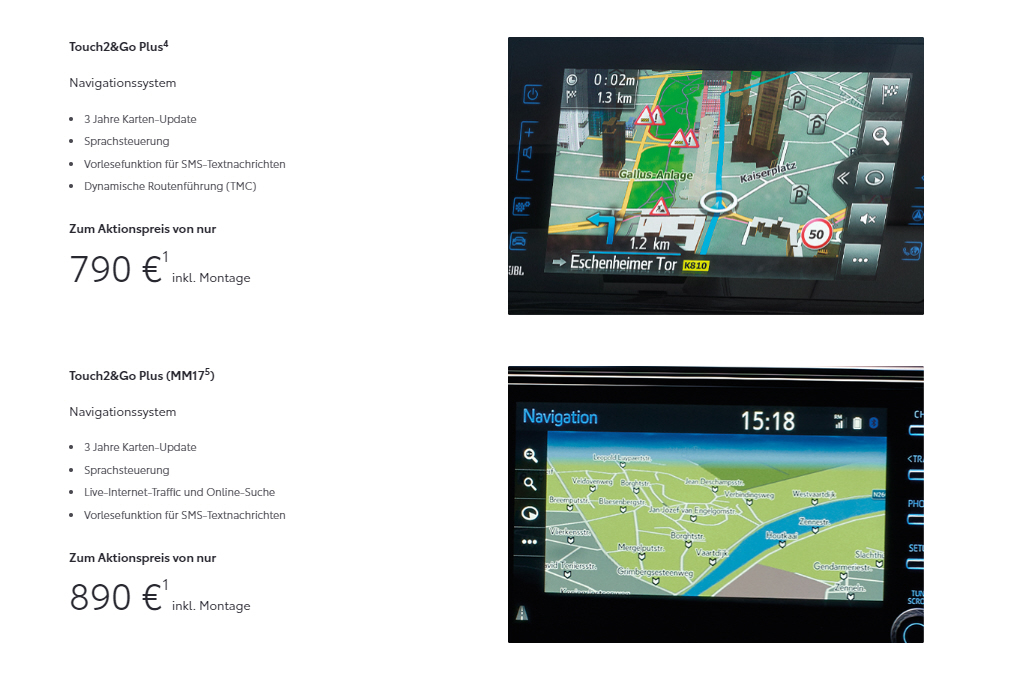 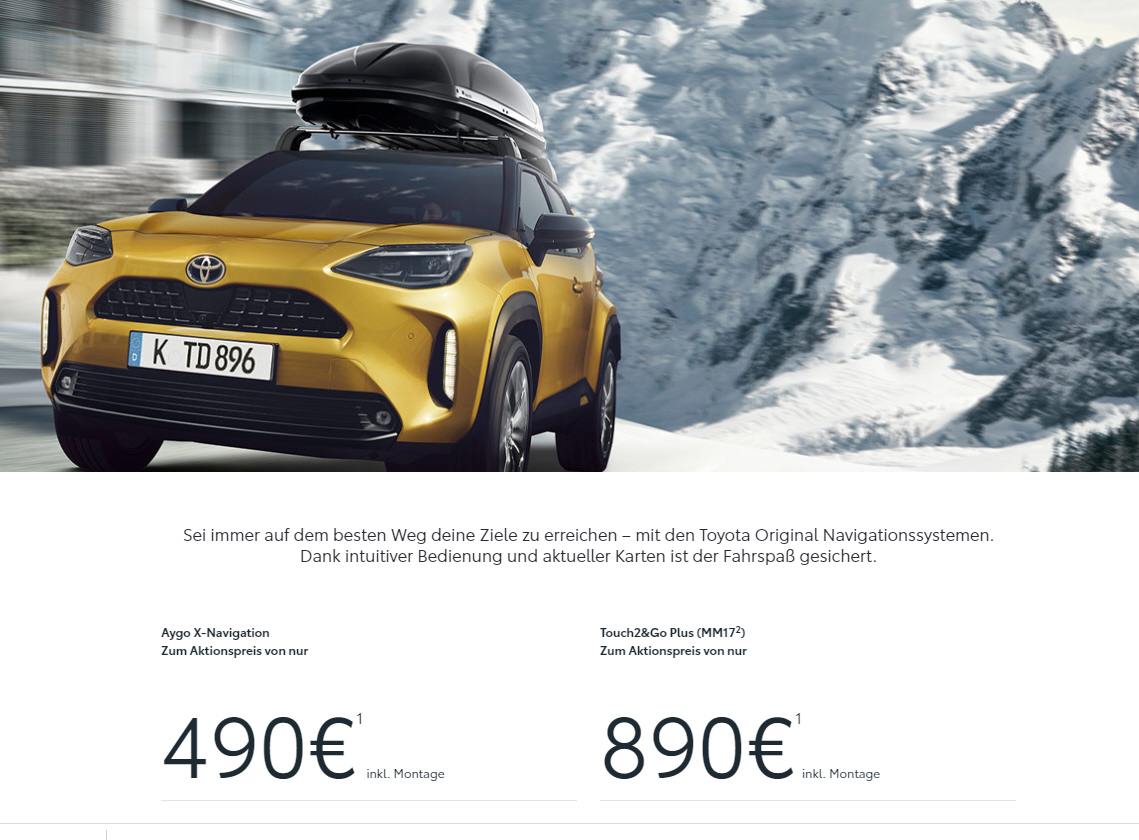 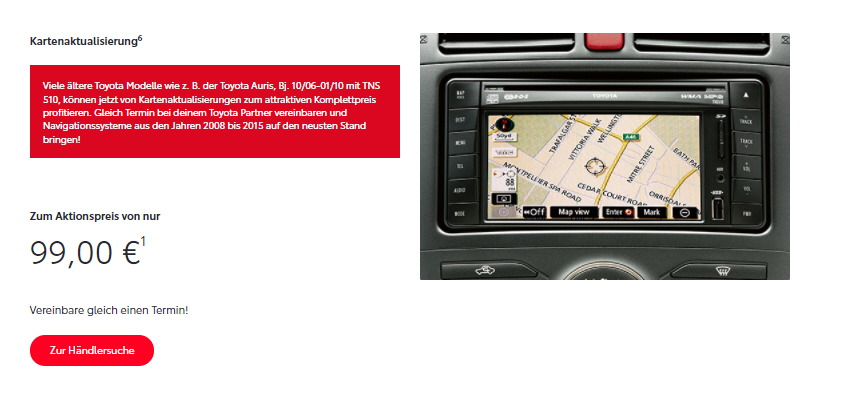 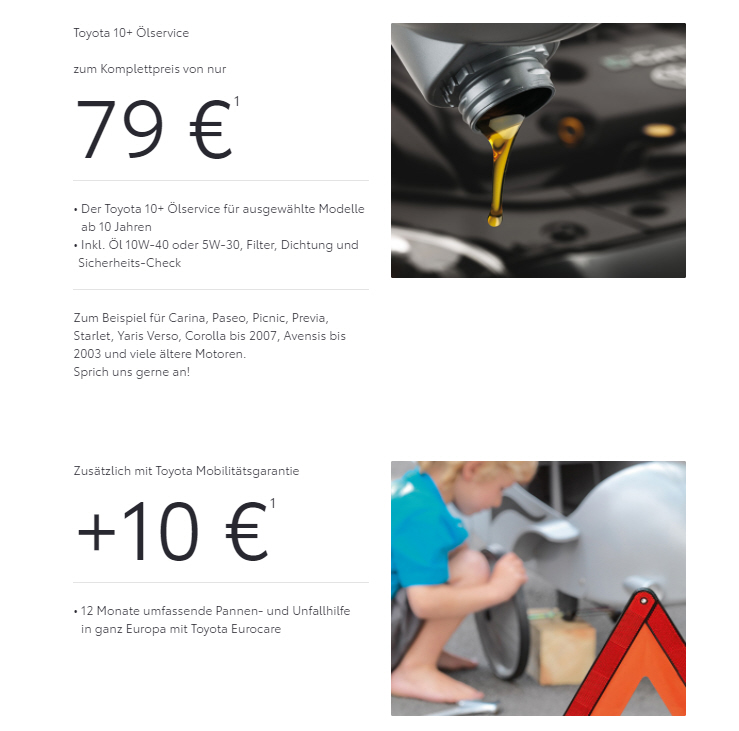 Volvo
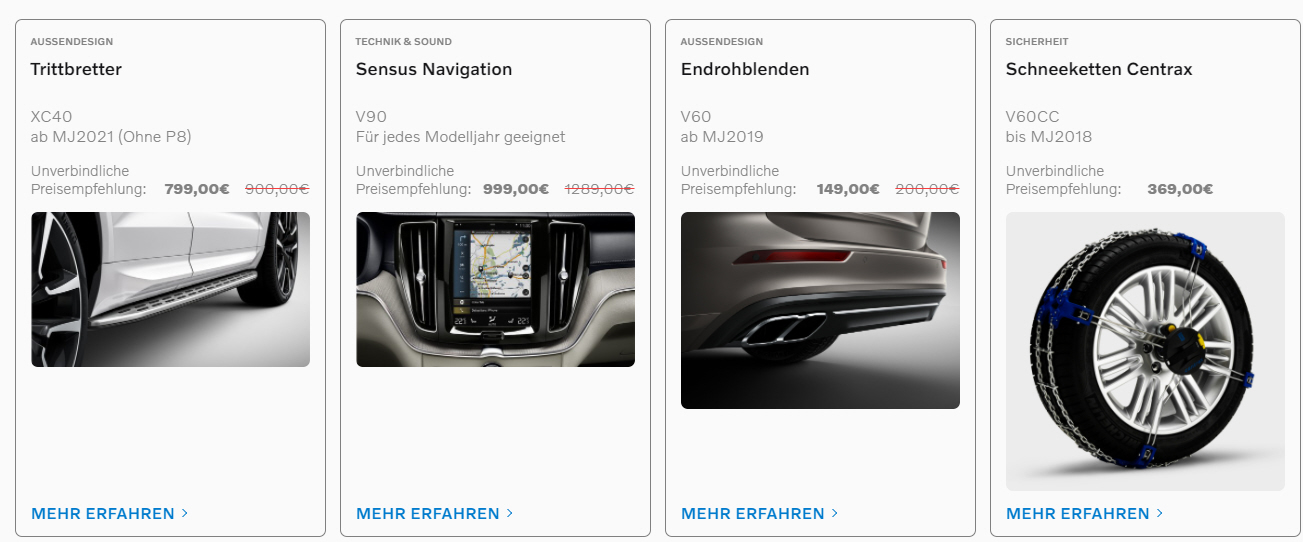 NEU
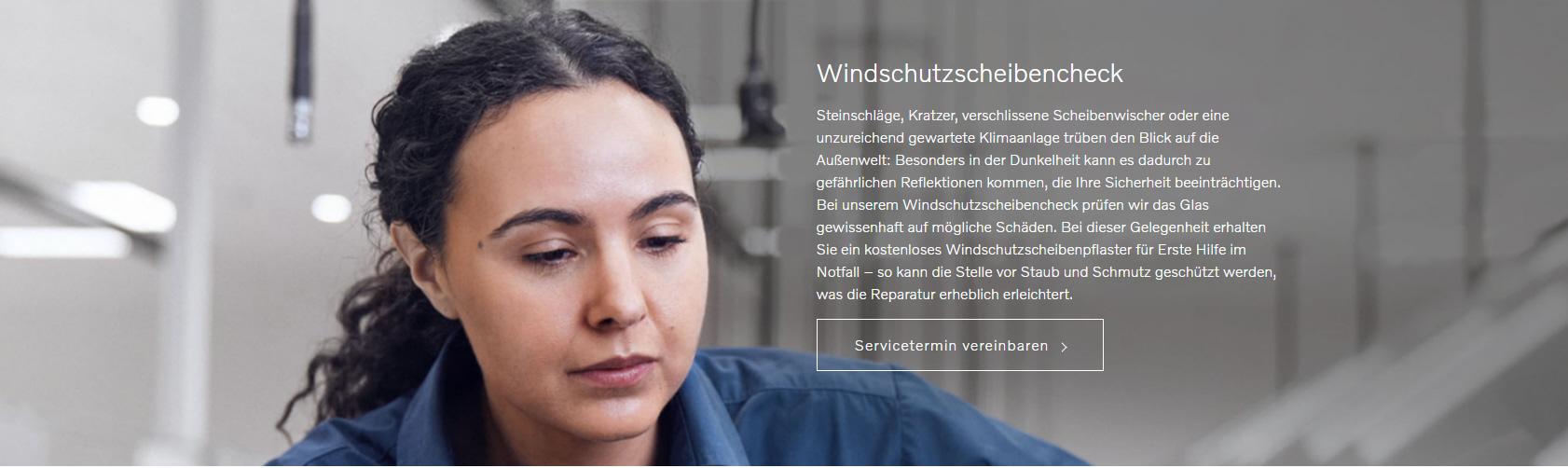 NEU
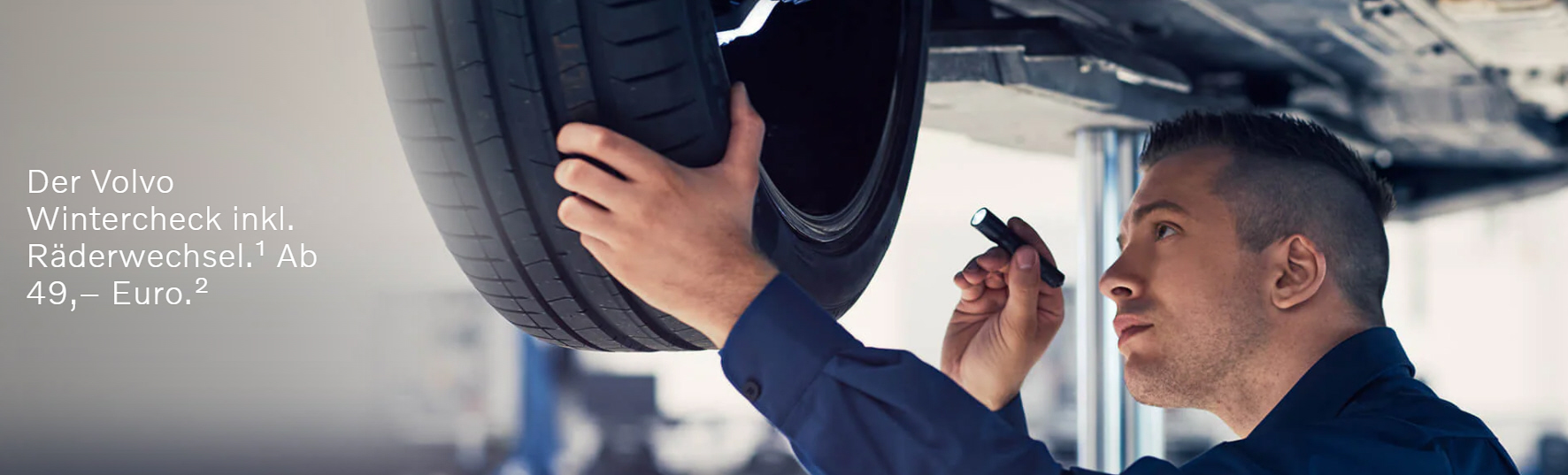 VW
NEU
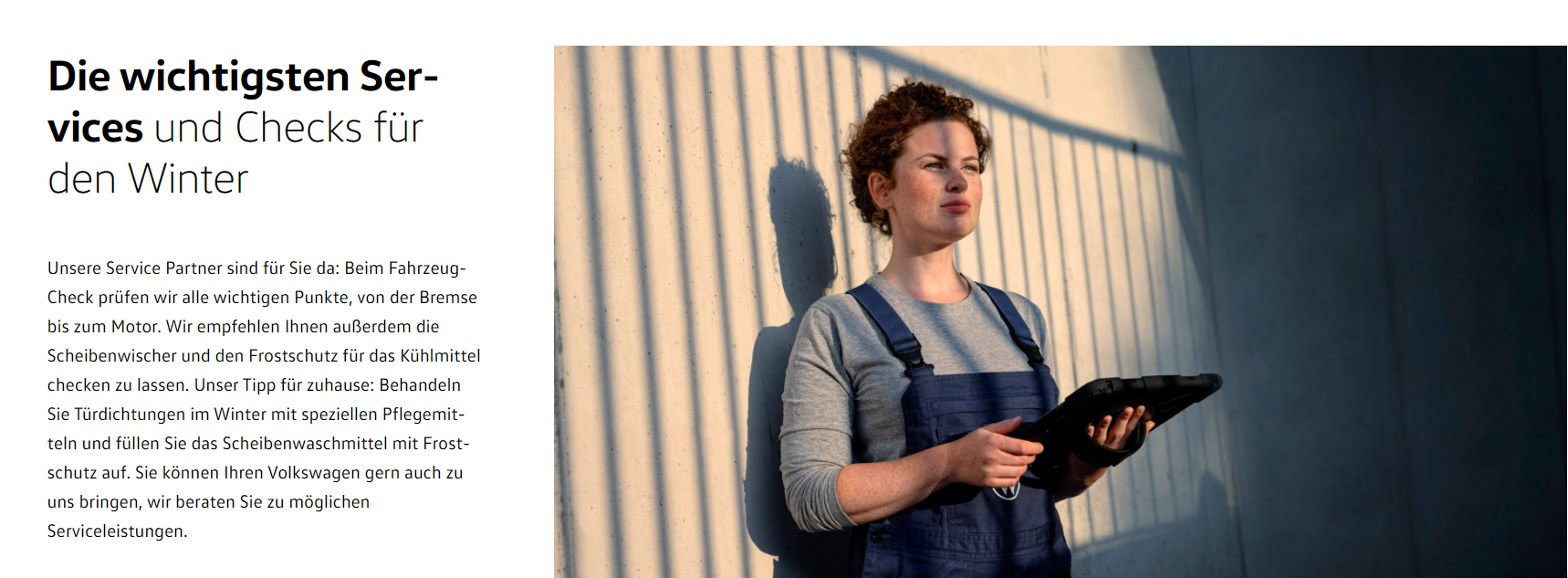 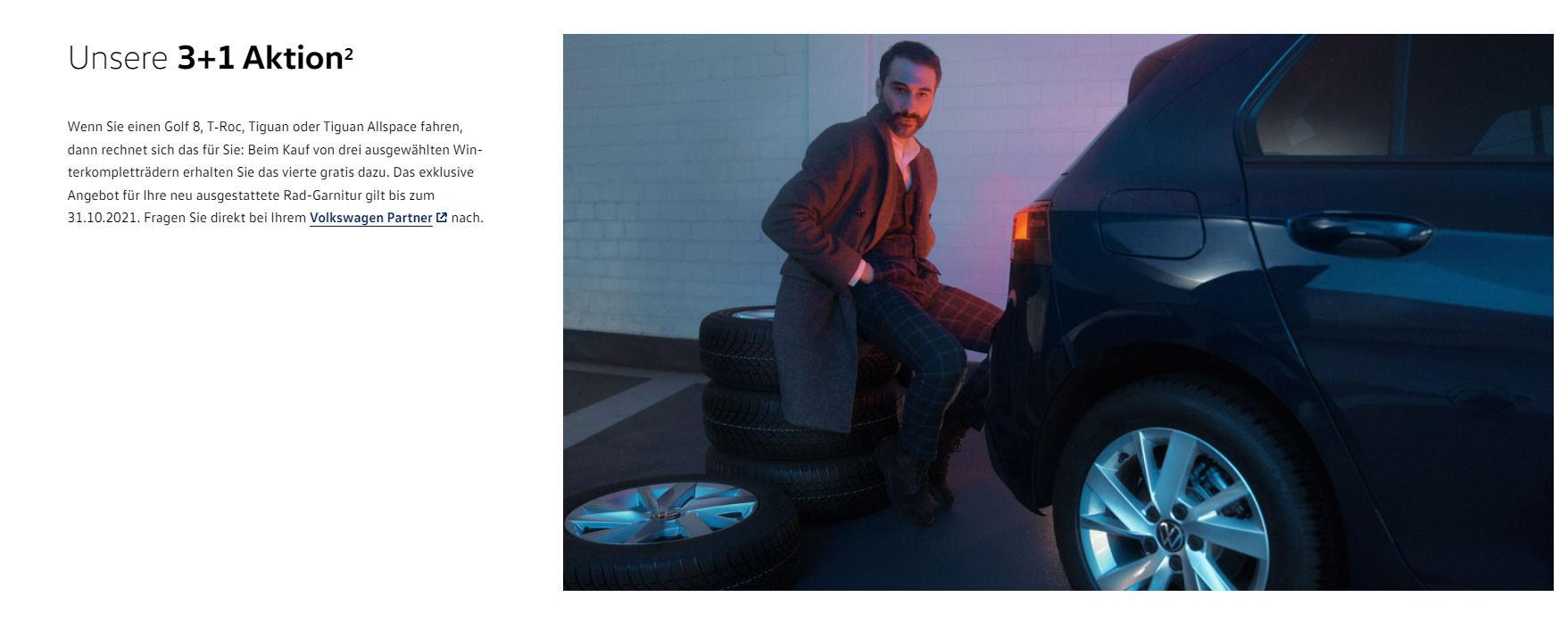 NEU
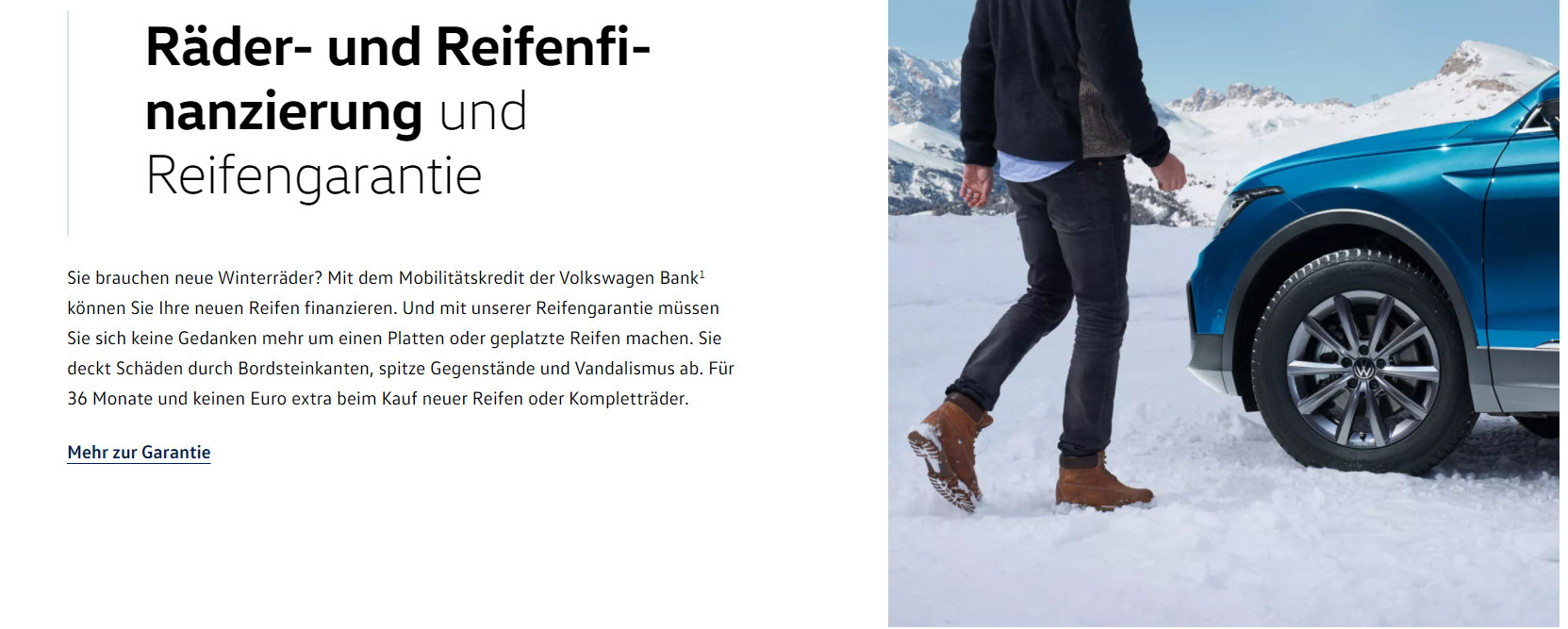 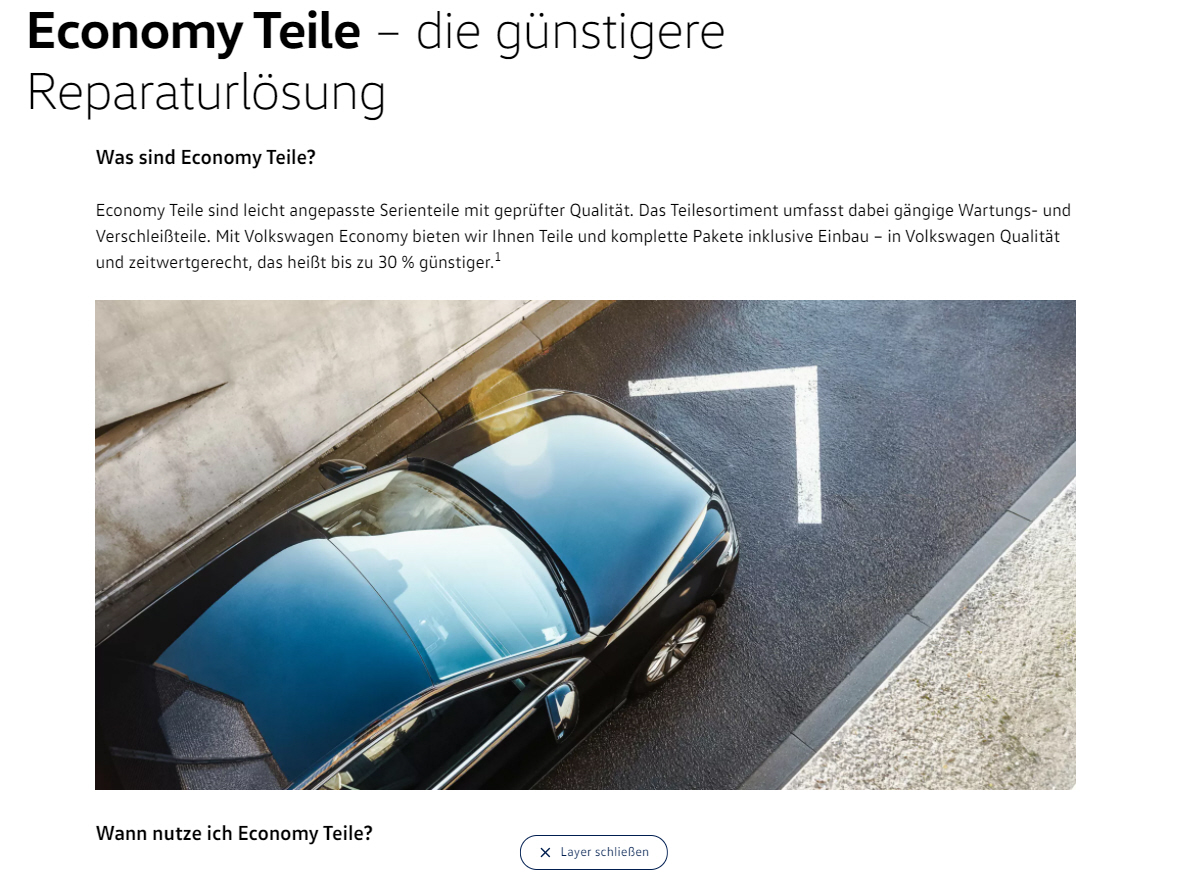 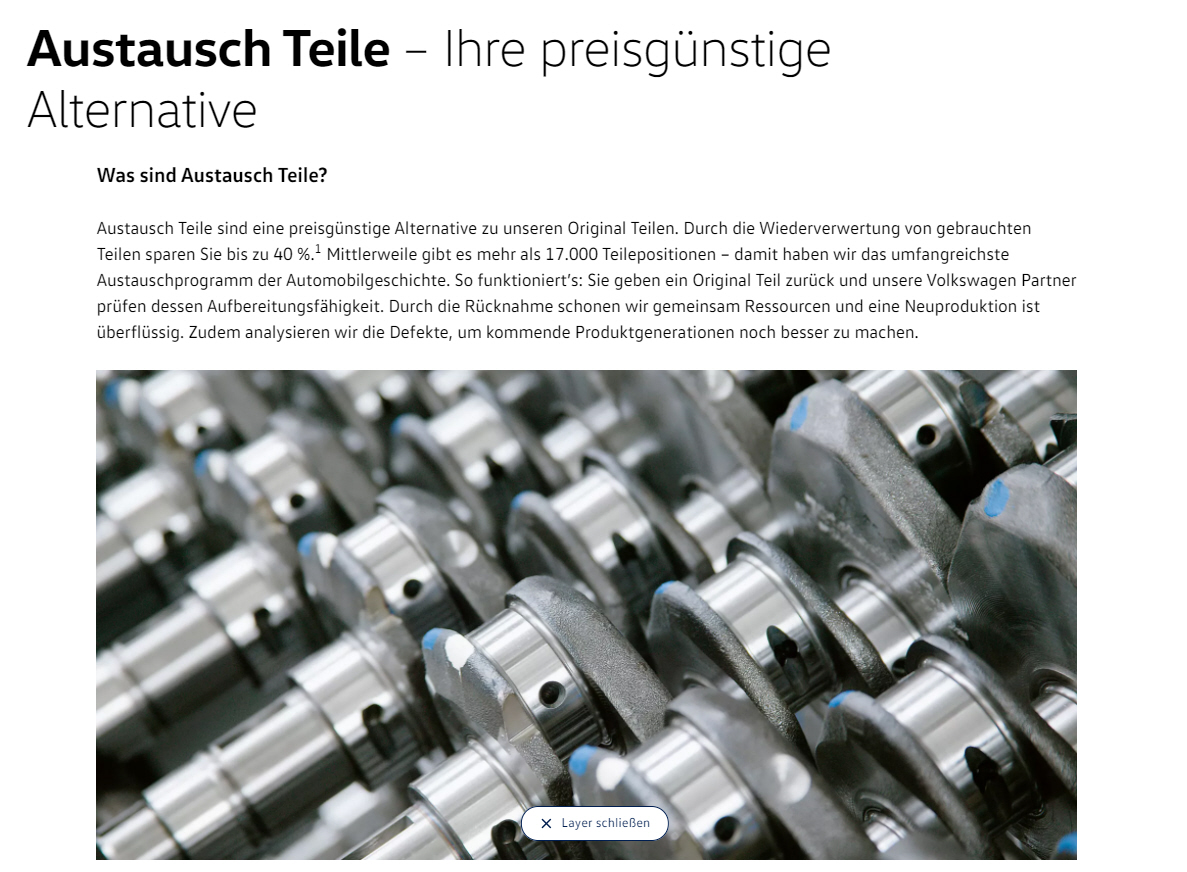